Nathaniel Ruleaux
The Art of Indigenous Resilience
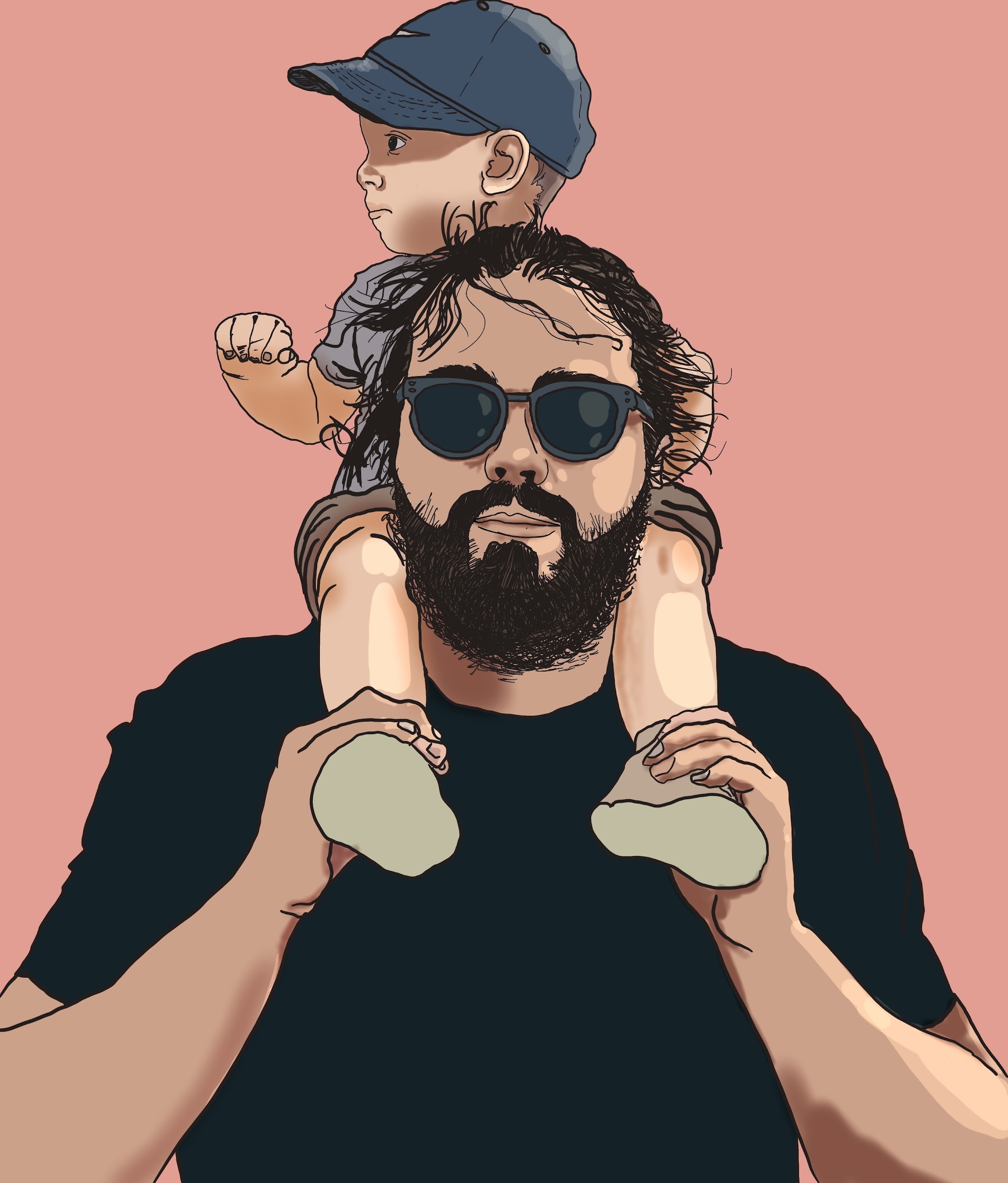 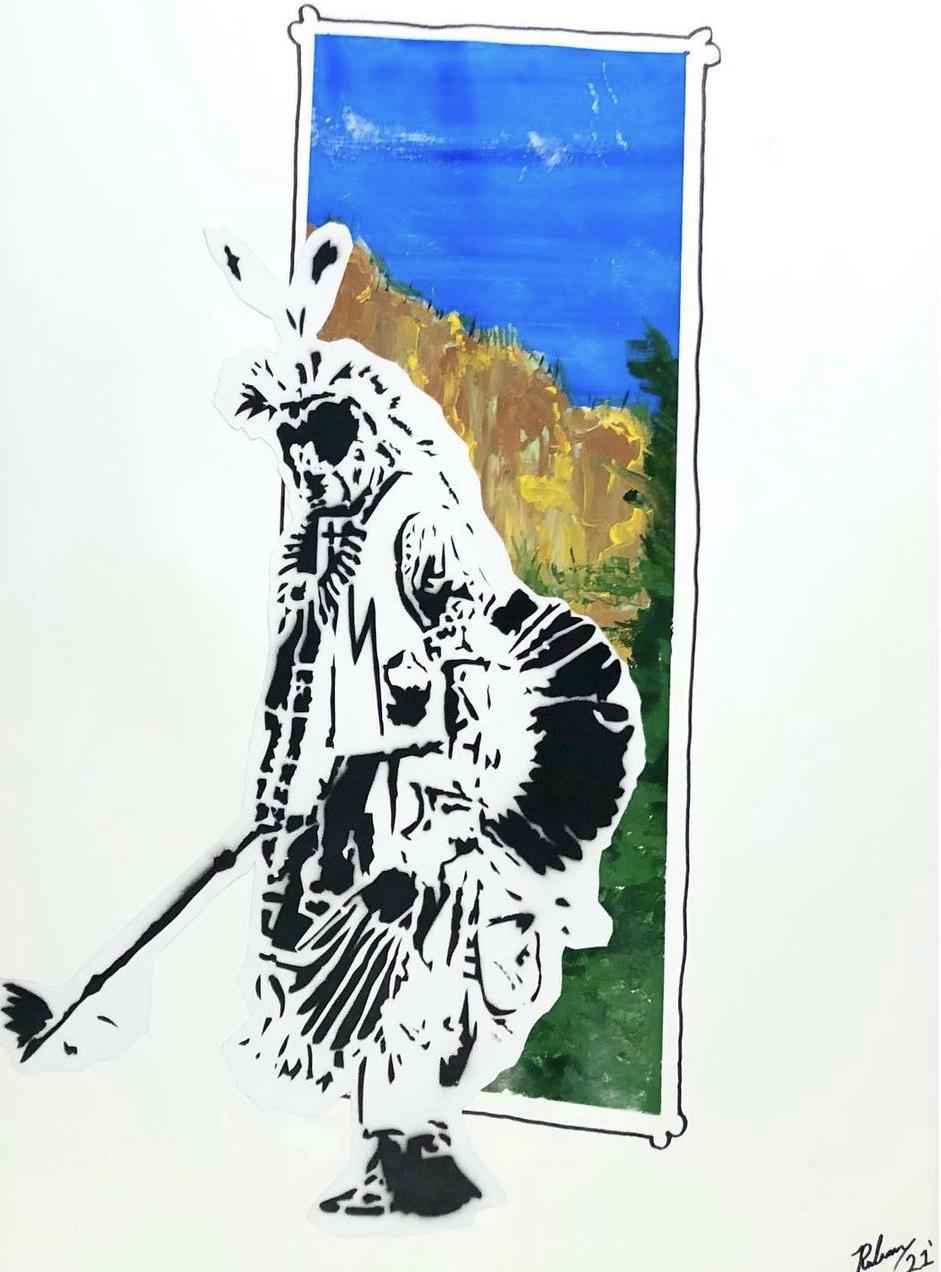 History 
Art+Activism
Community & Representation
Indigenous Futurism
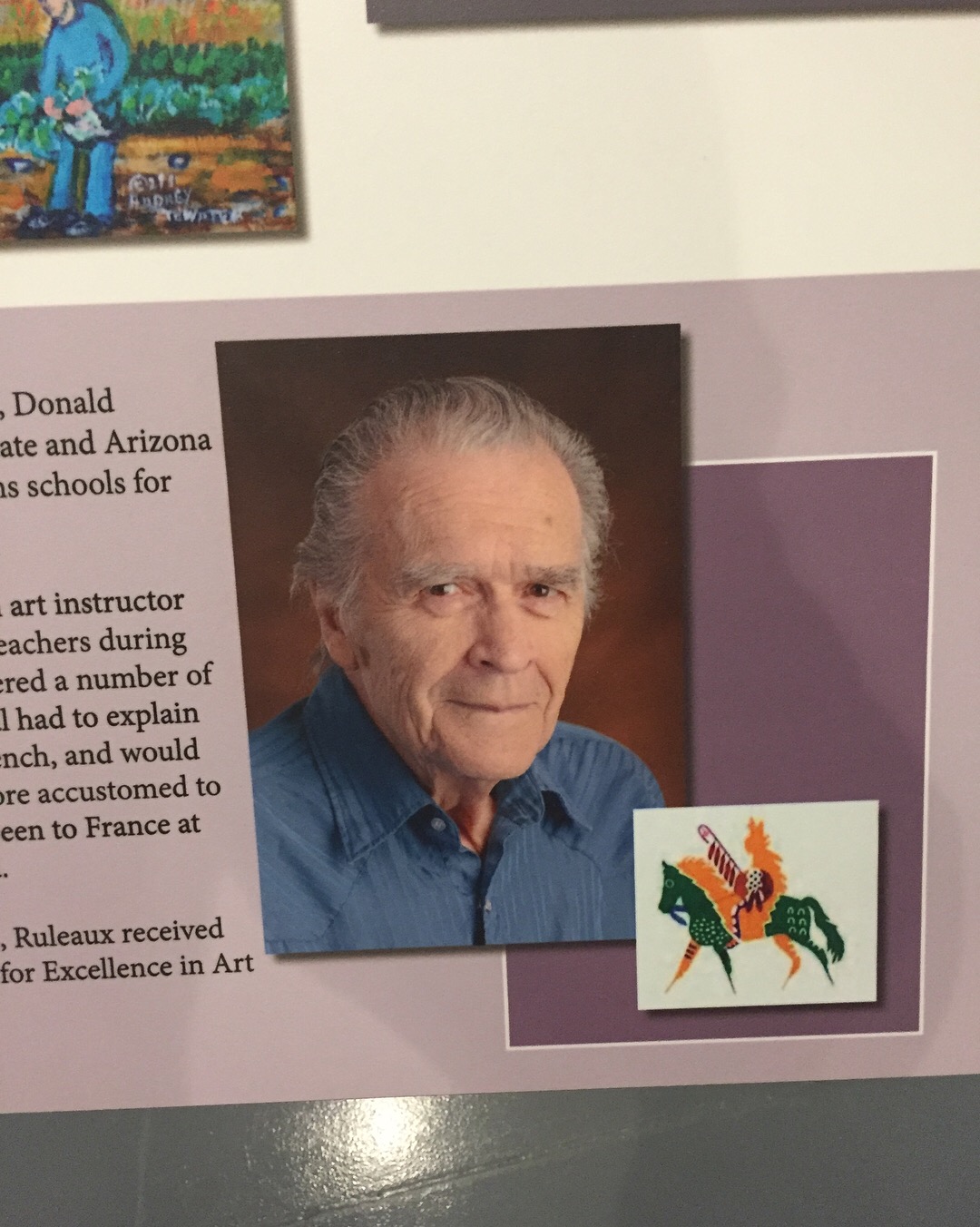 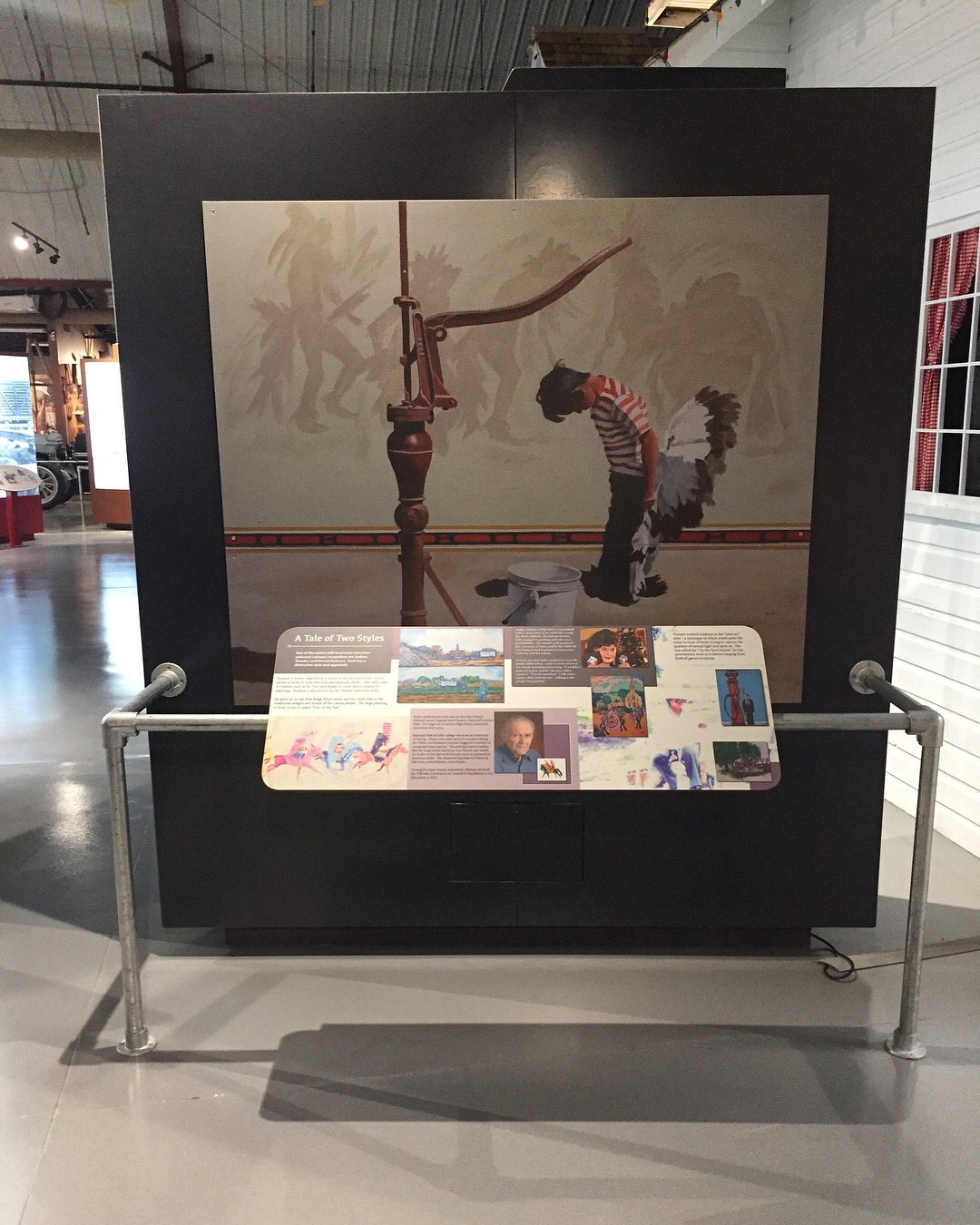 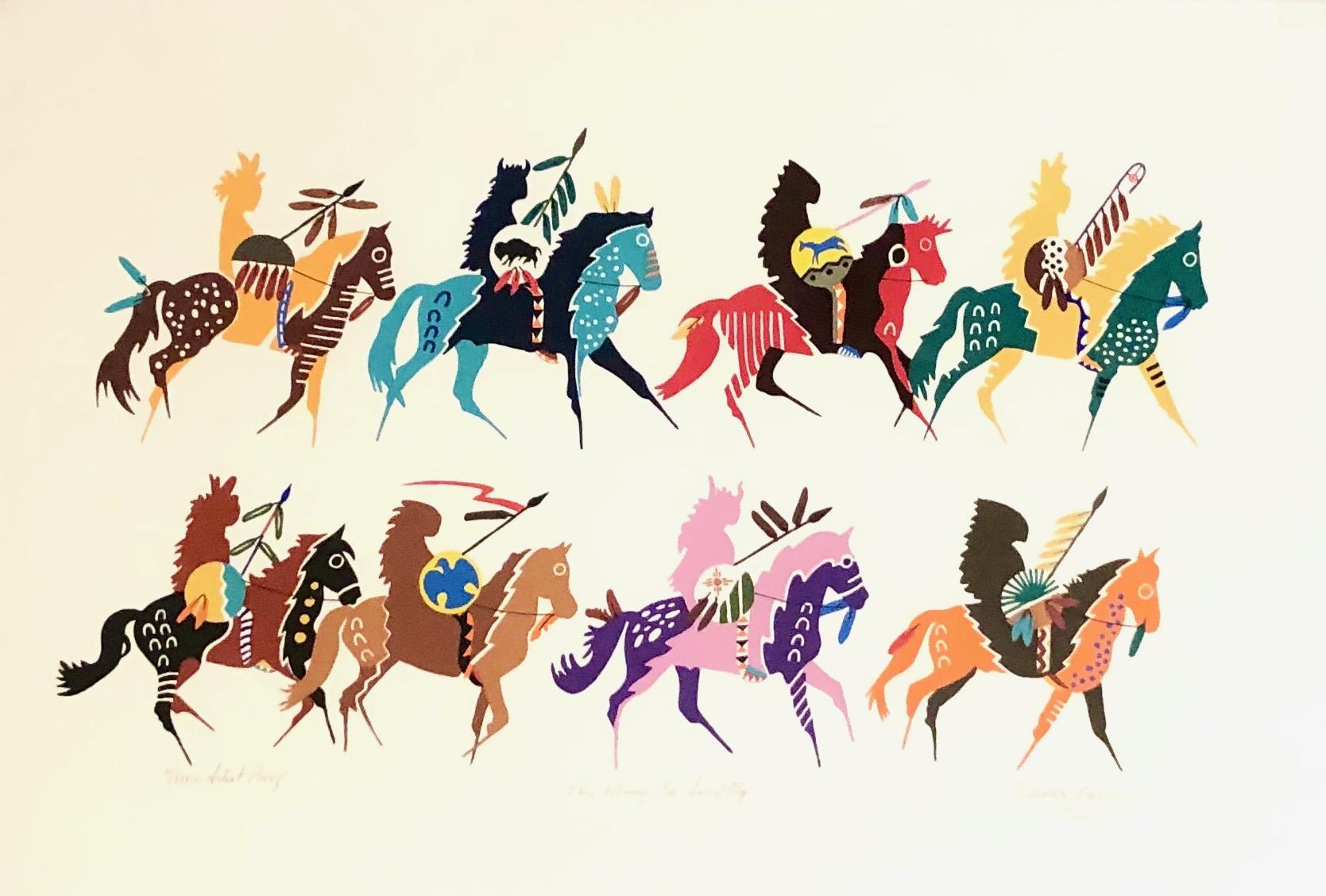 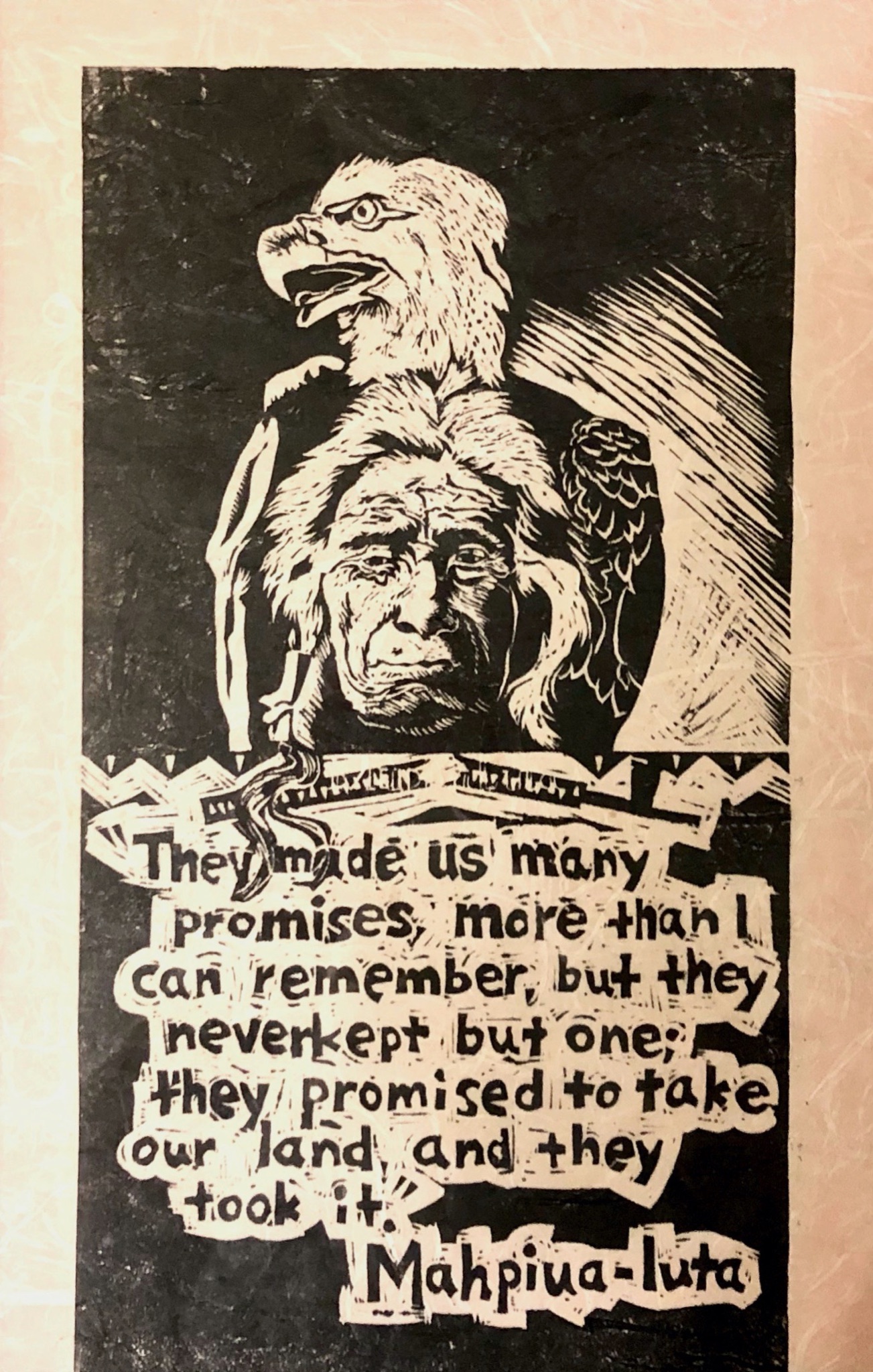 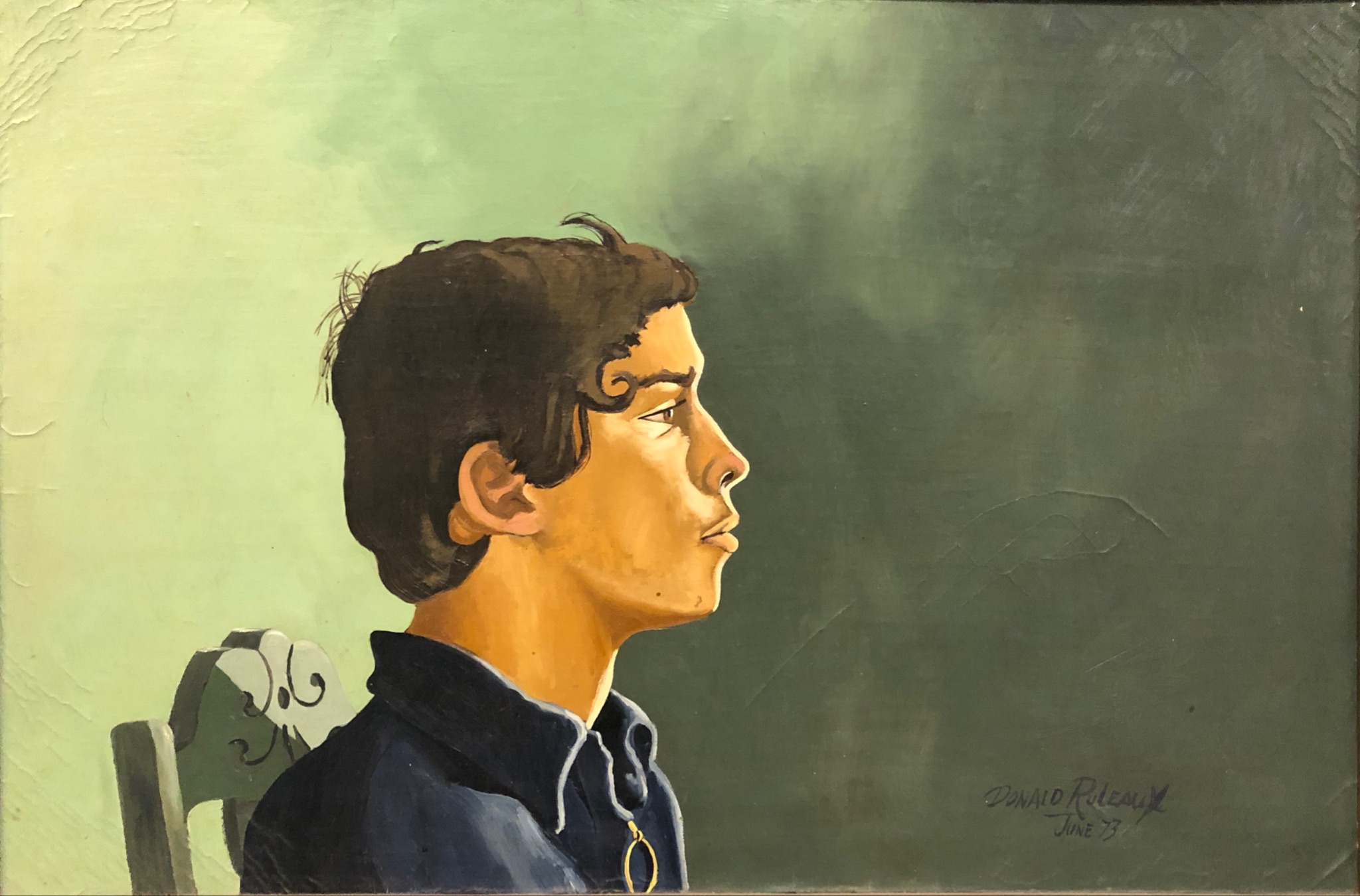 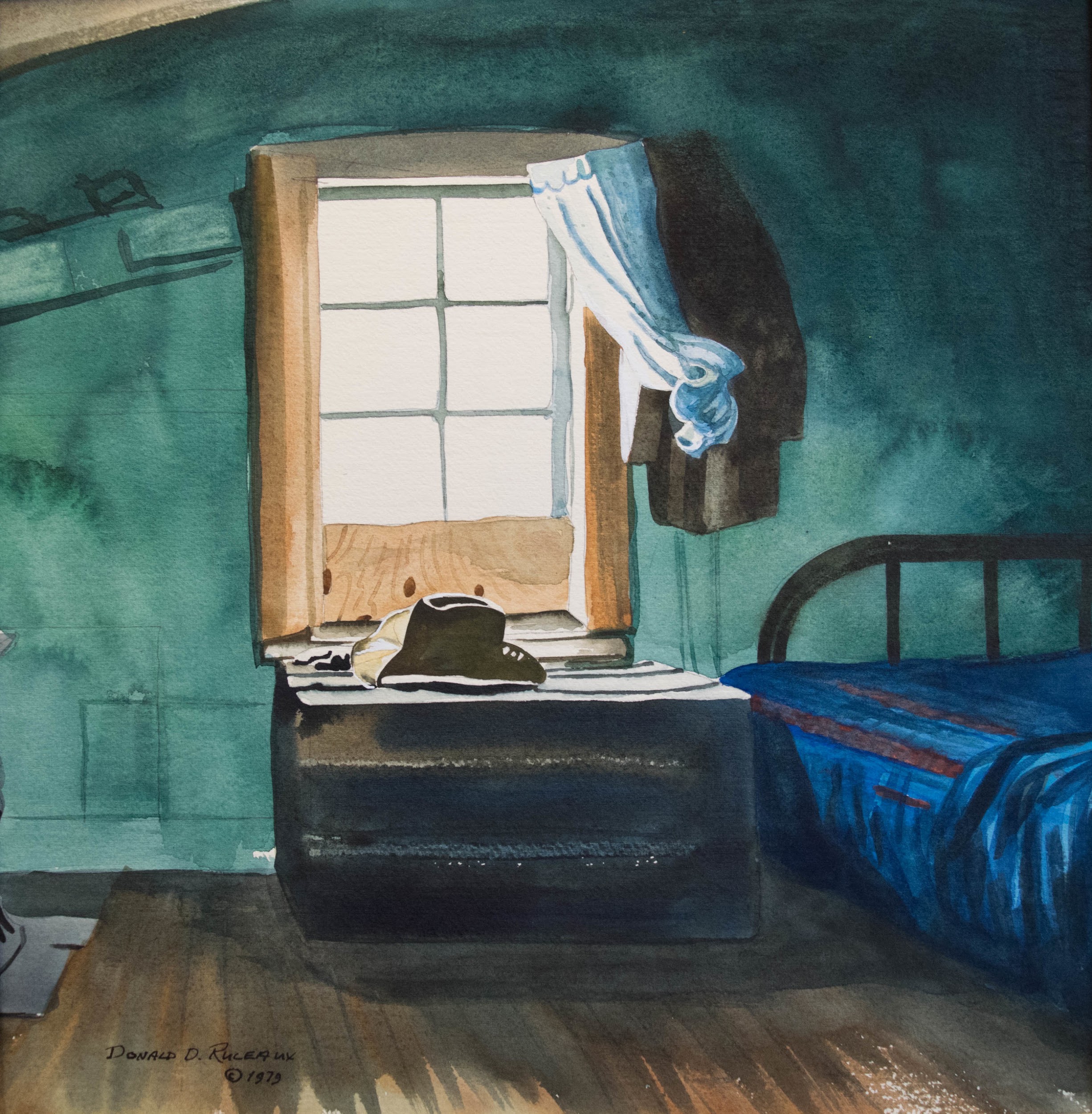 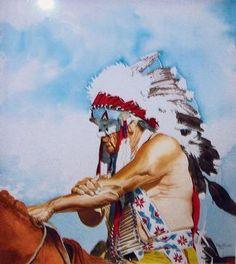 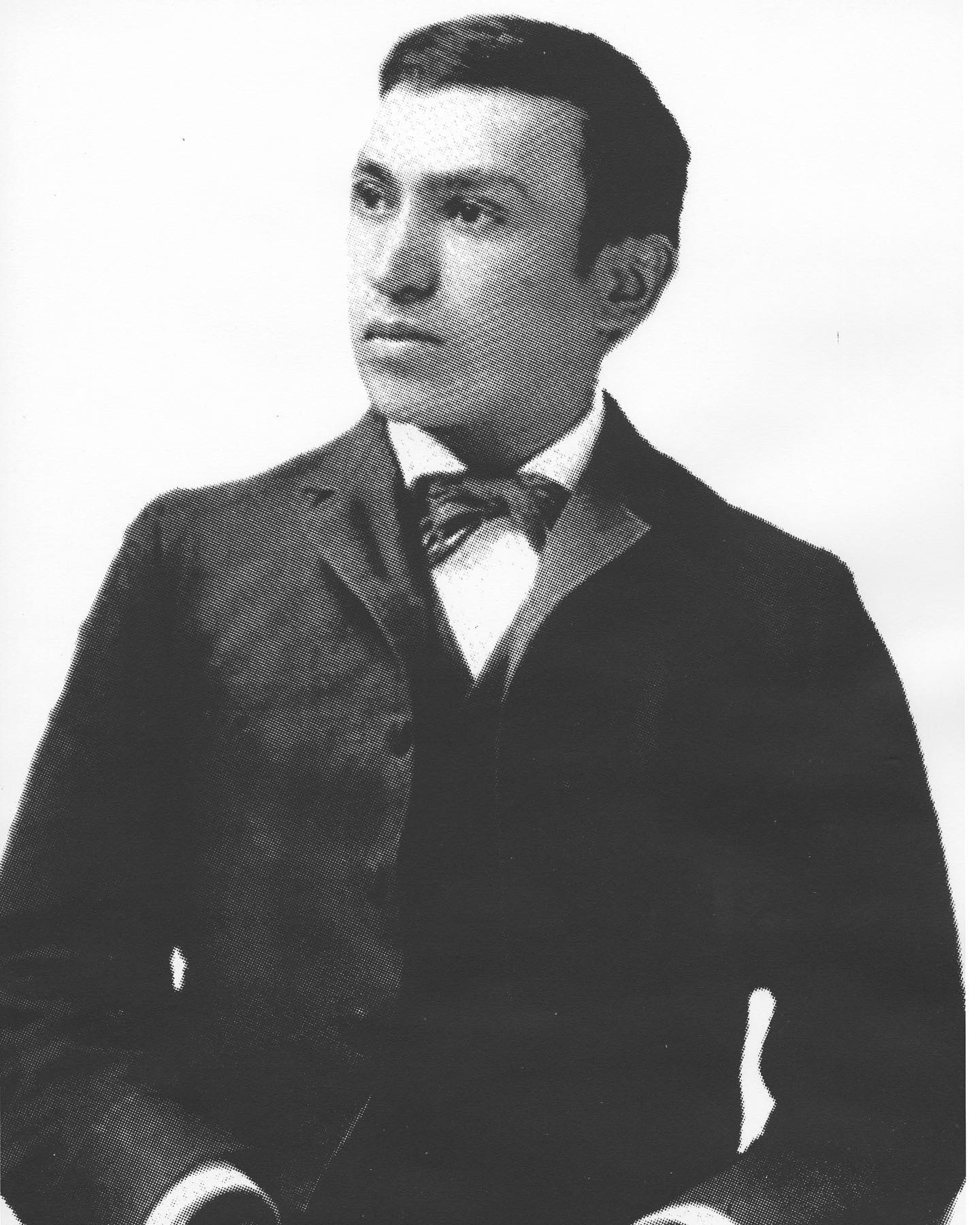 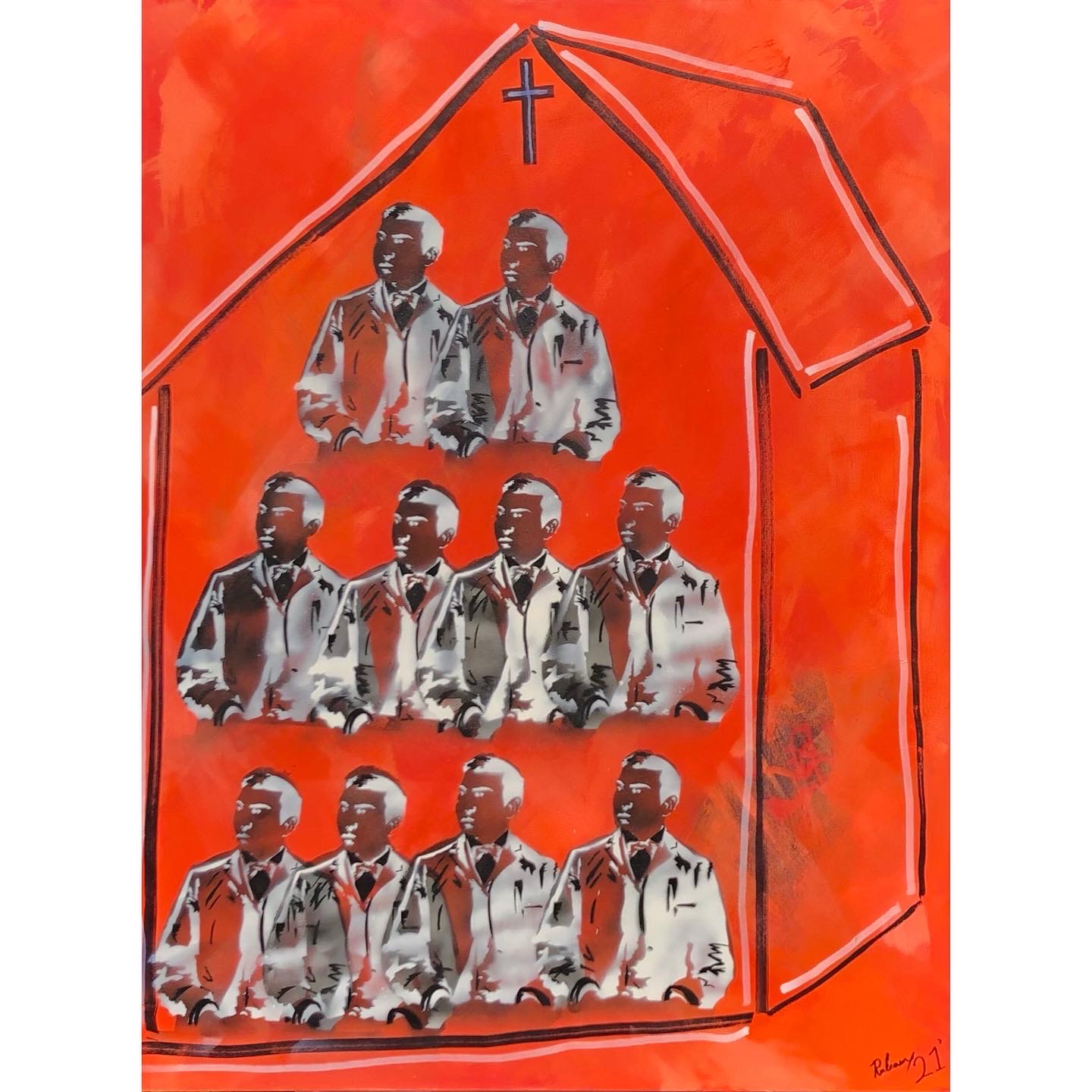 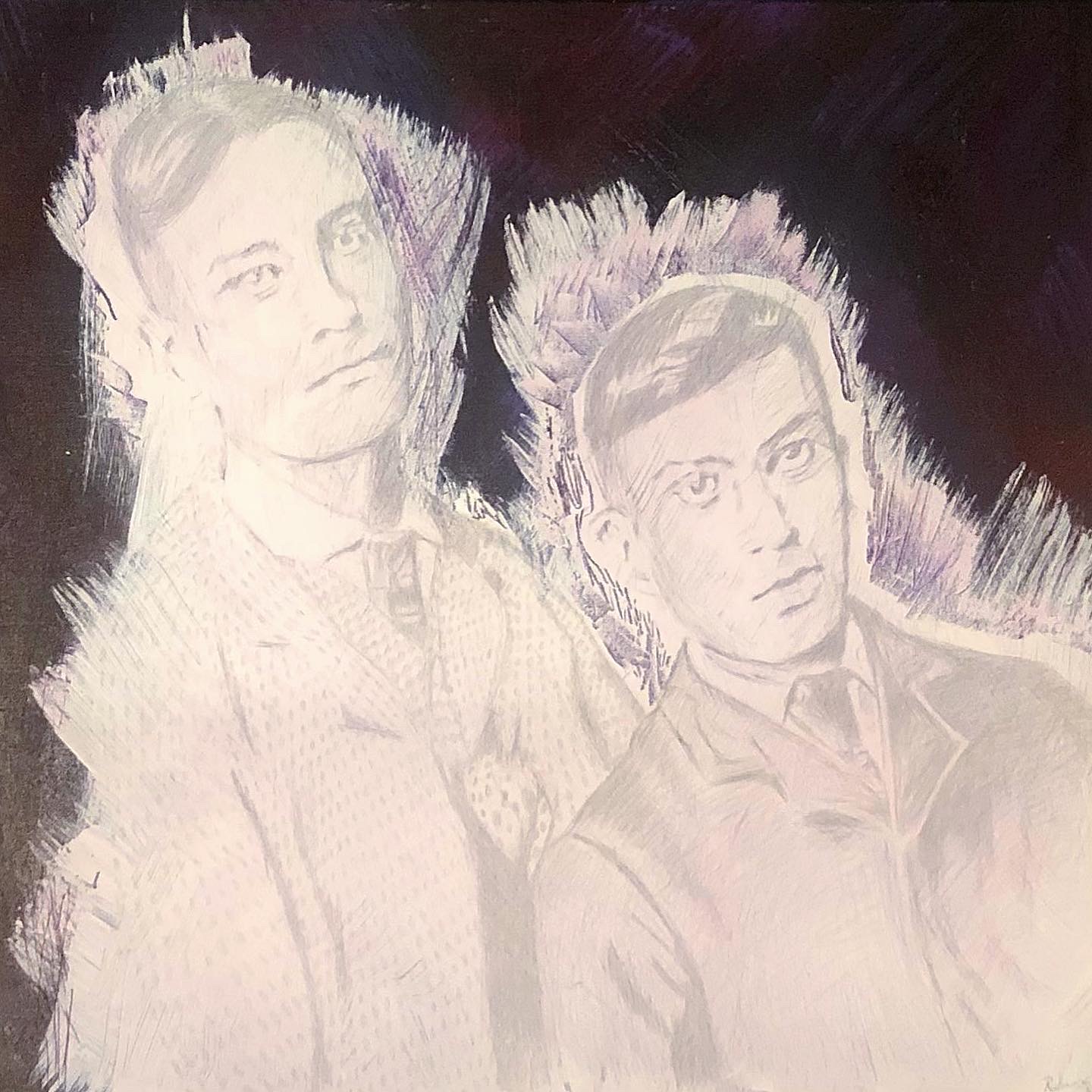 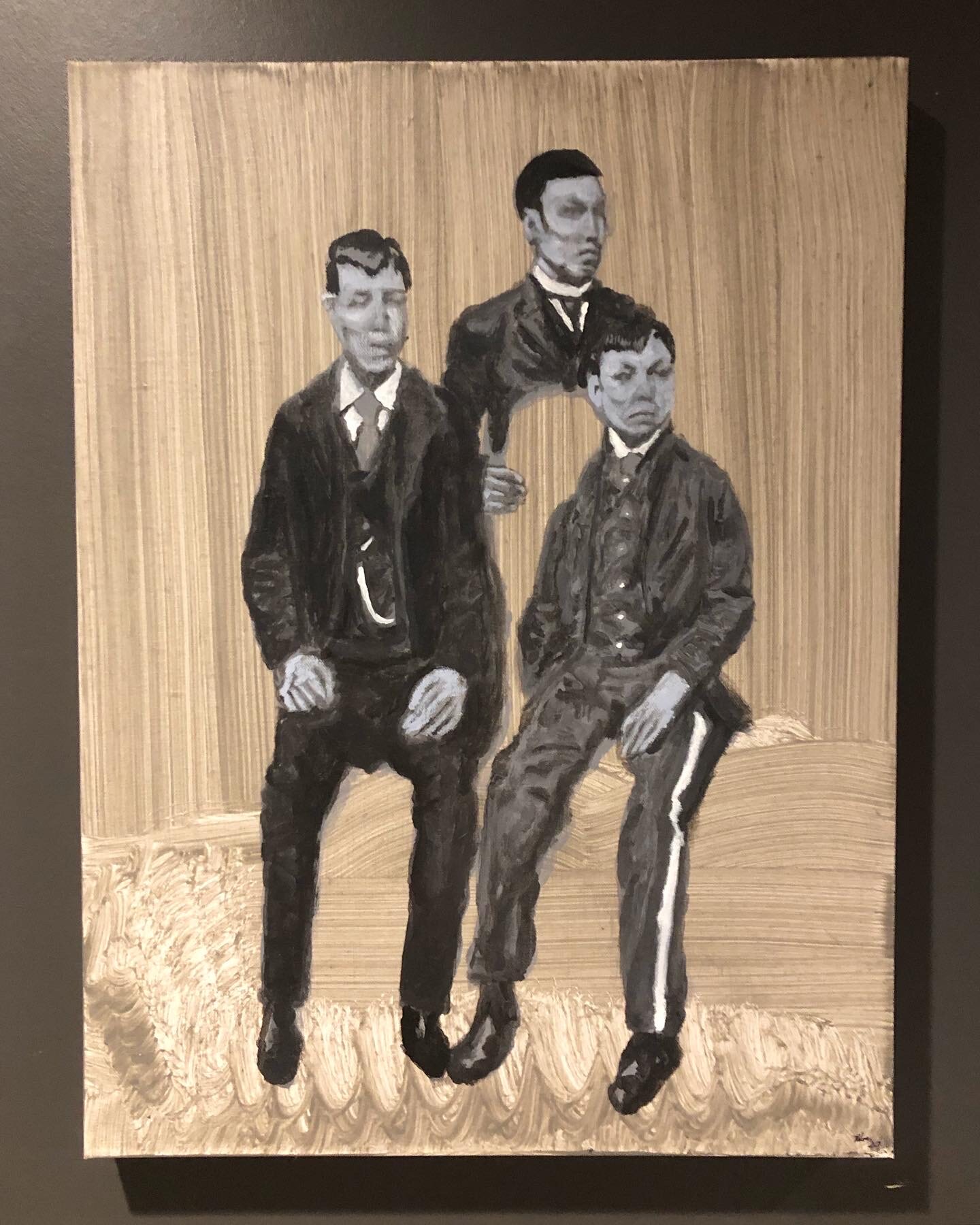 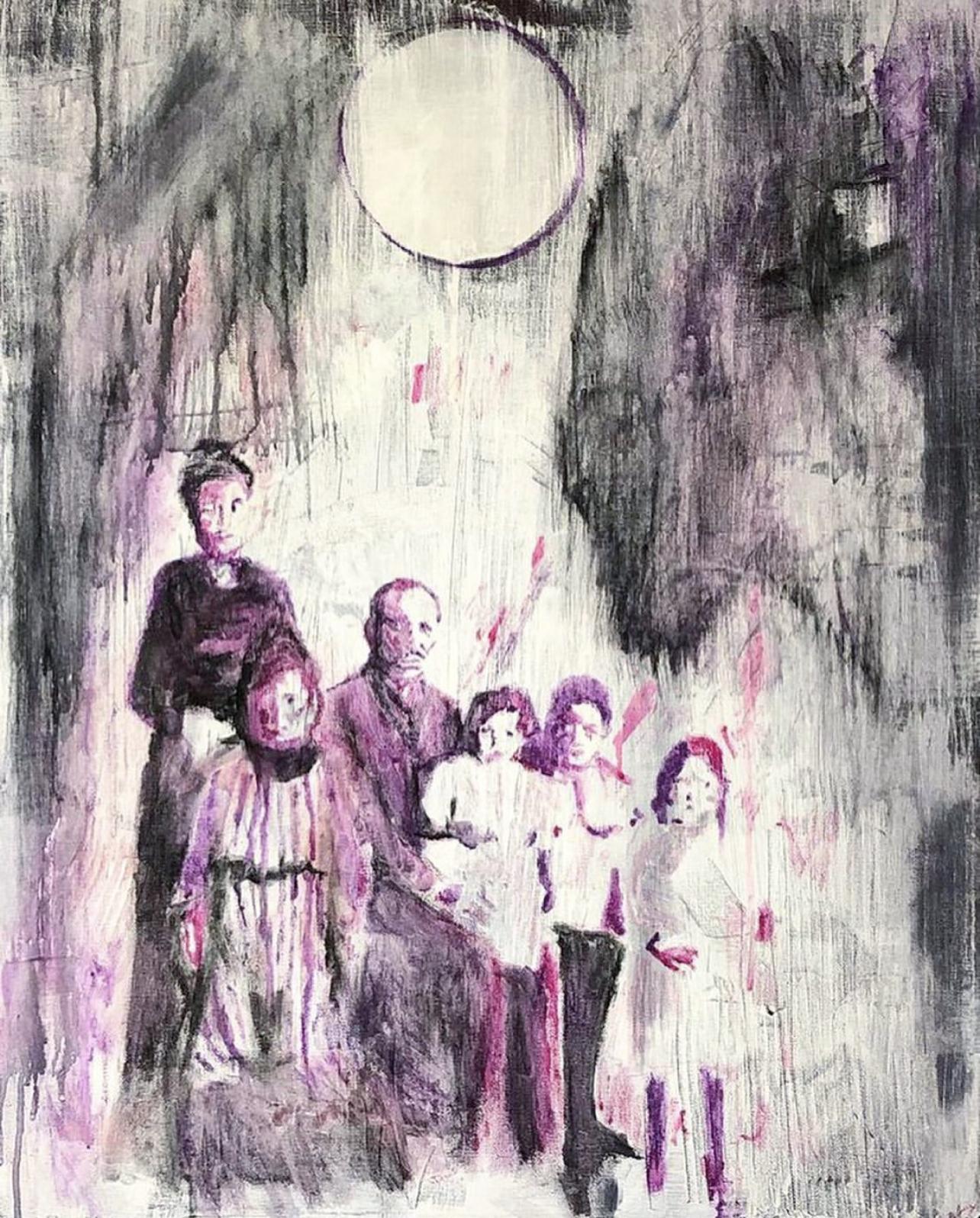 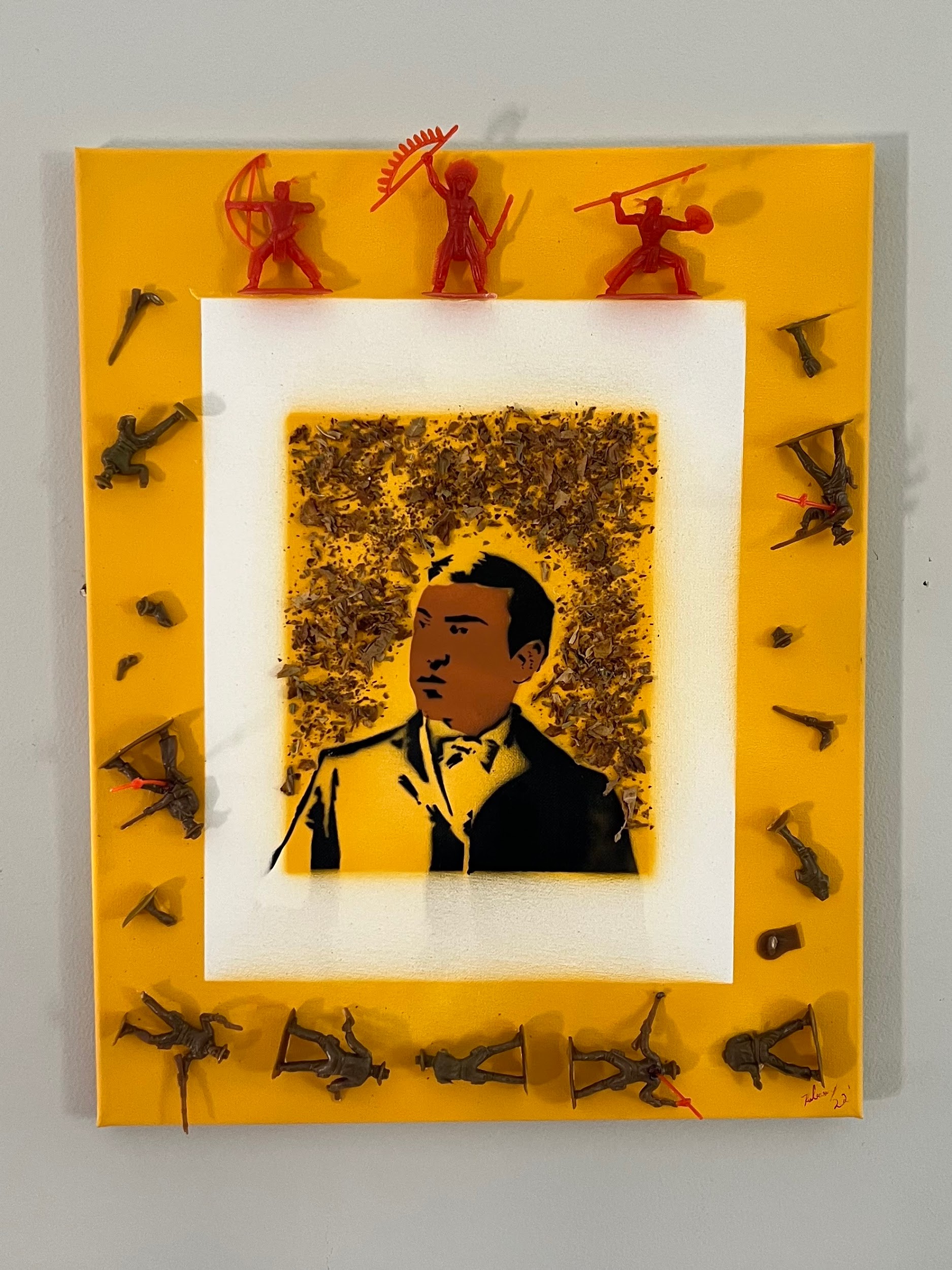 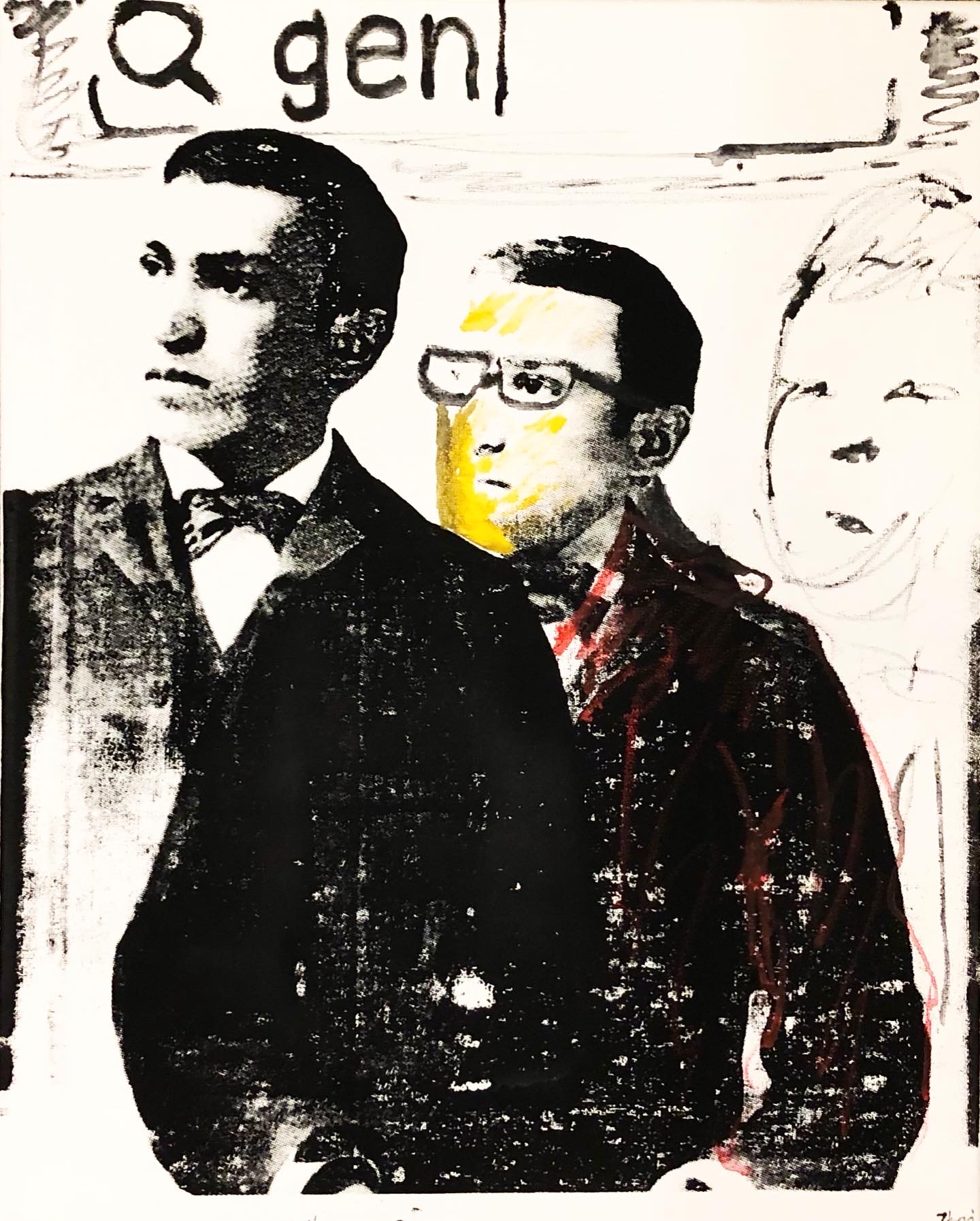 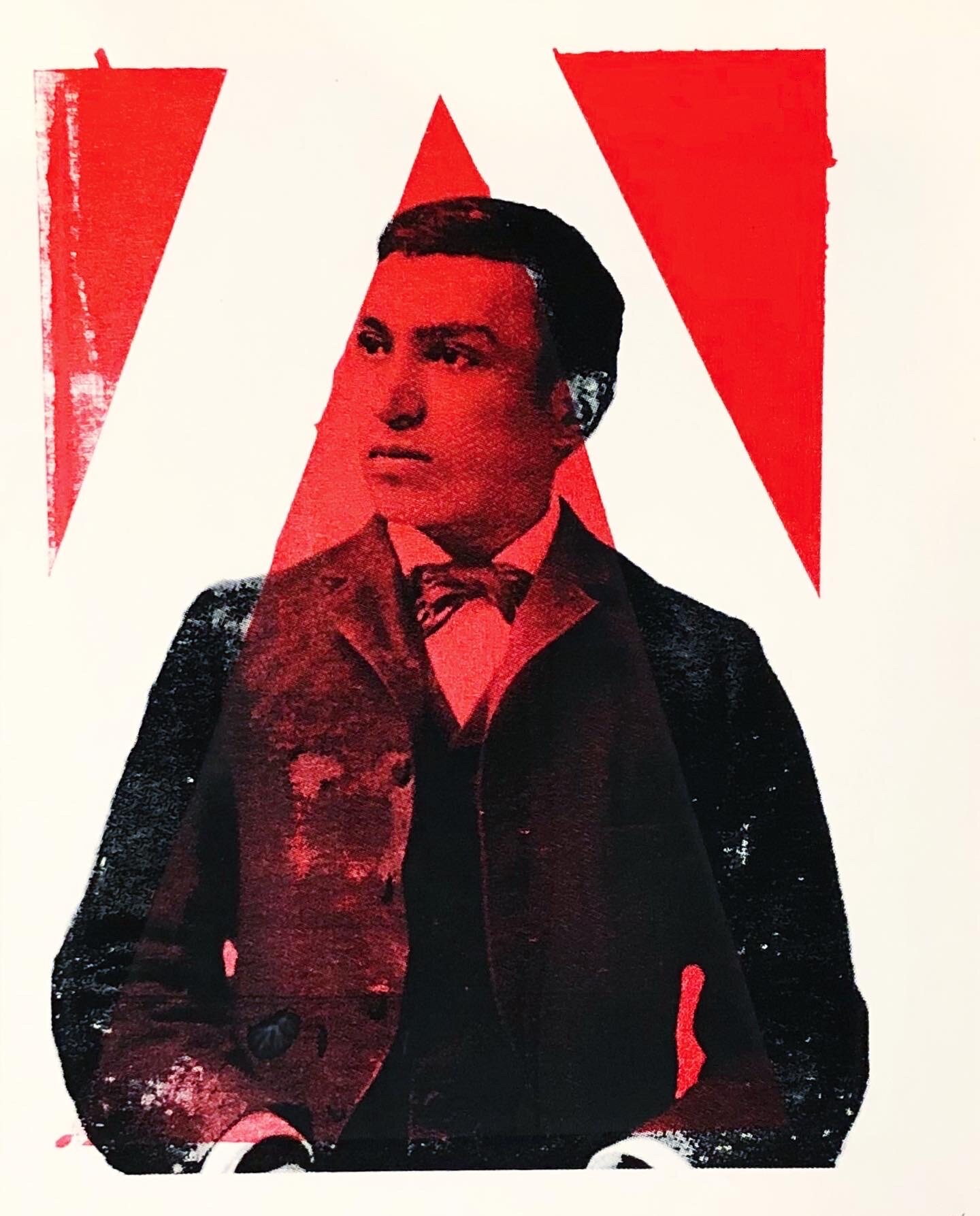 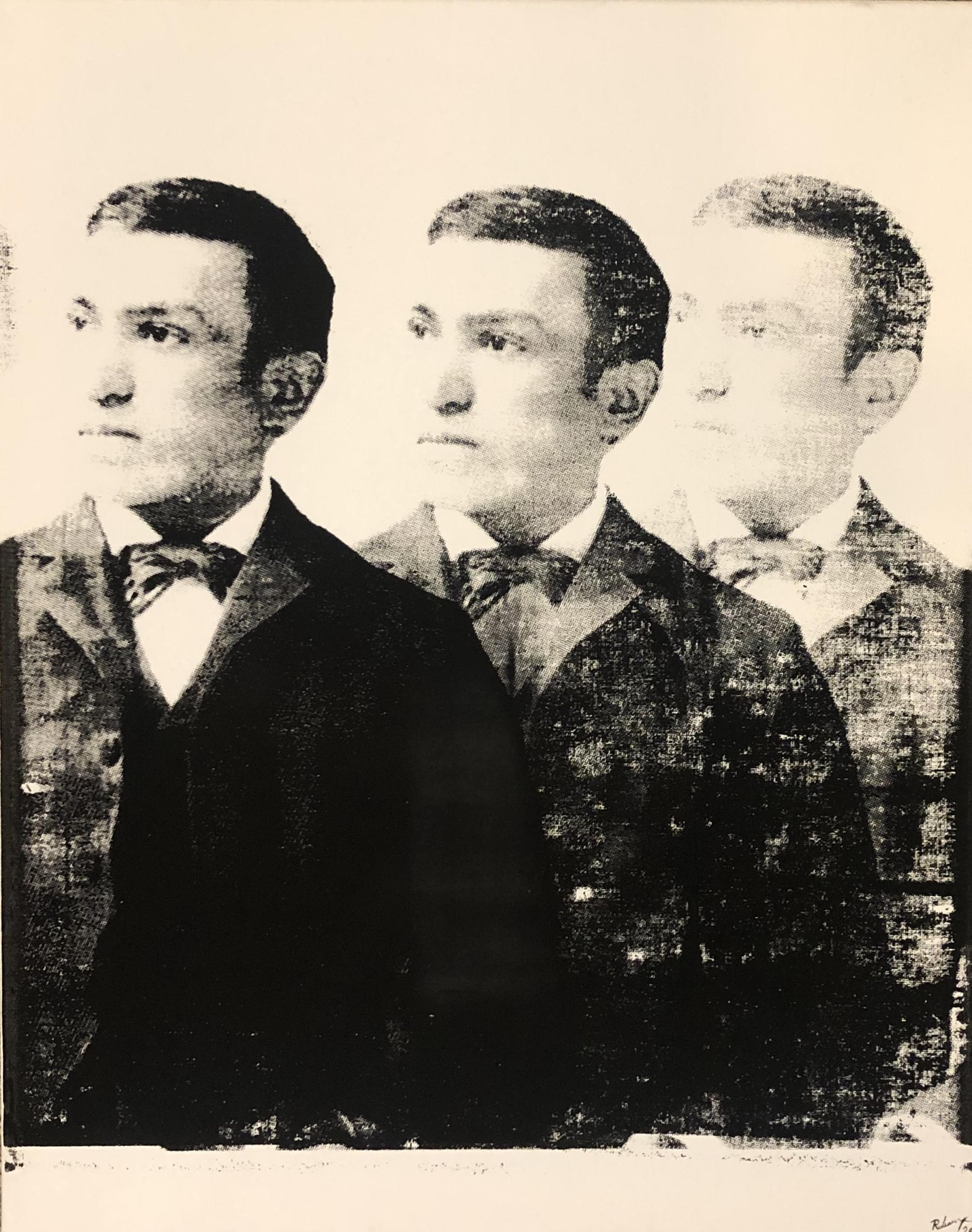 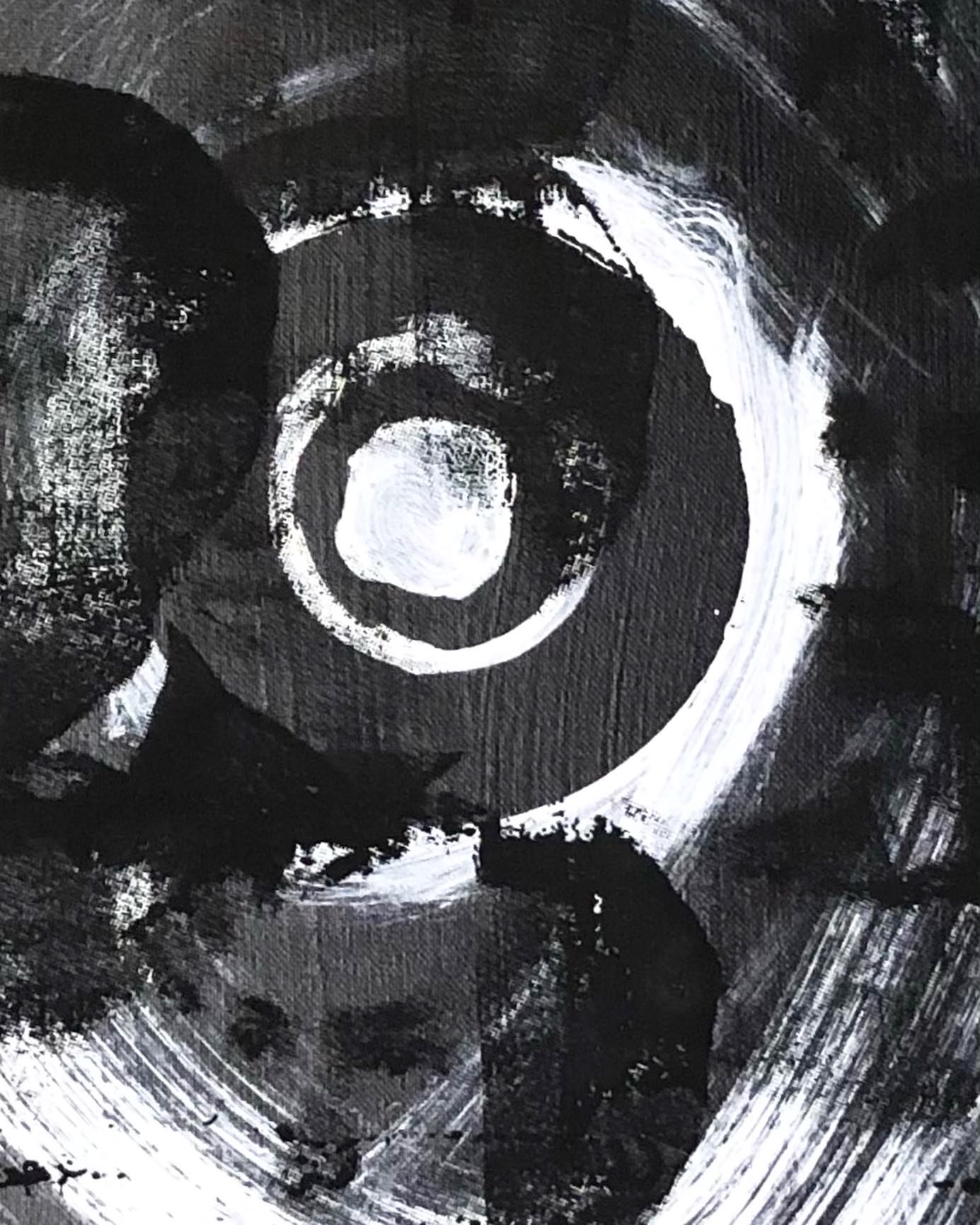 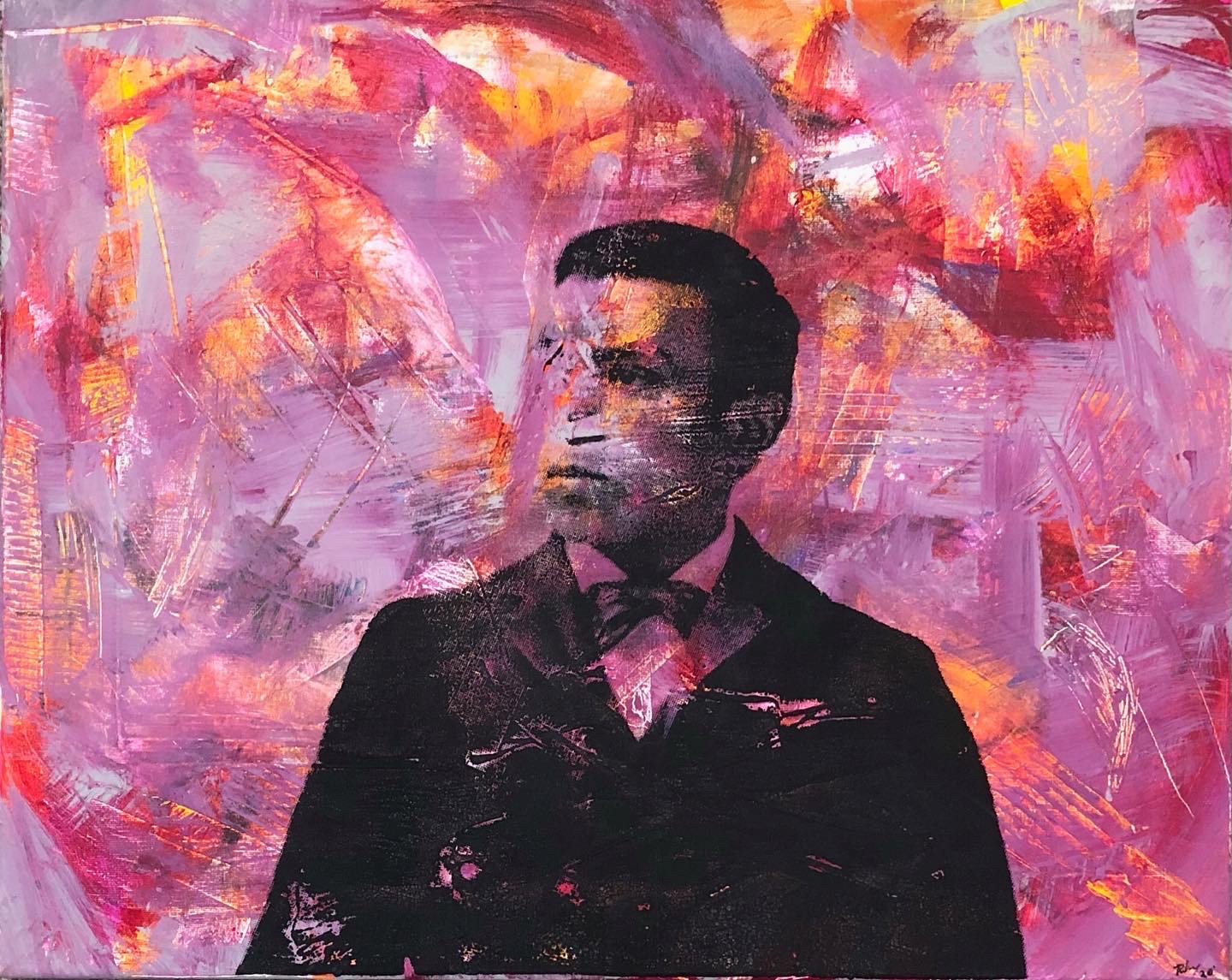 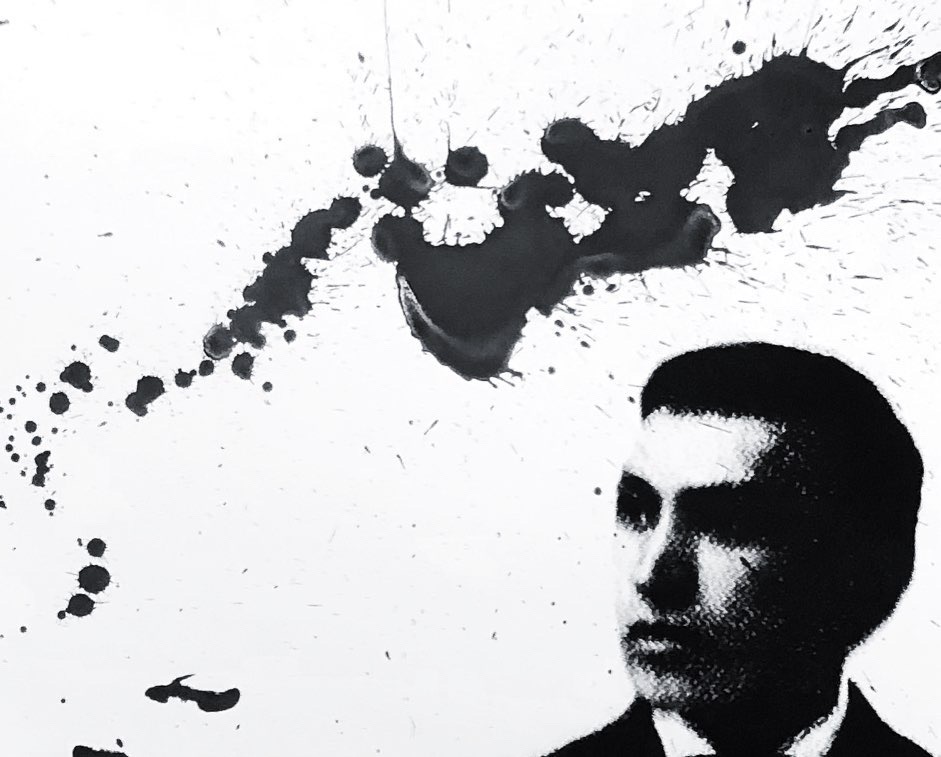 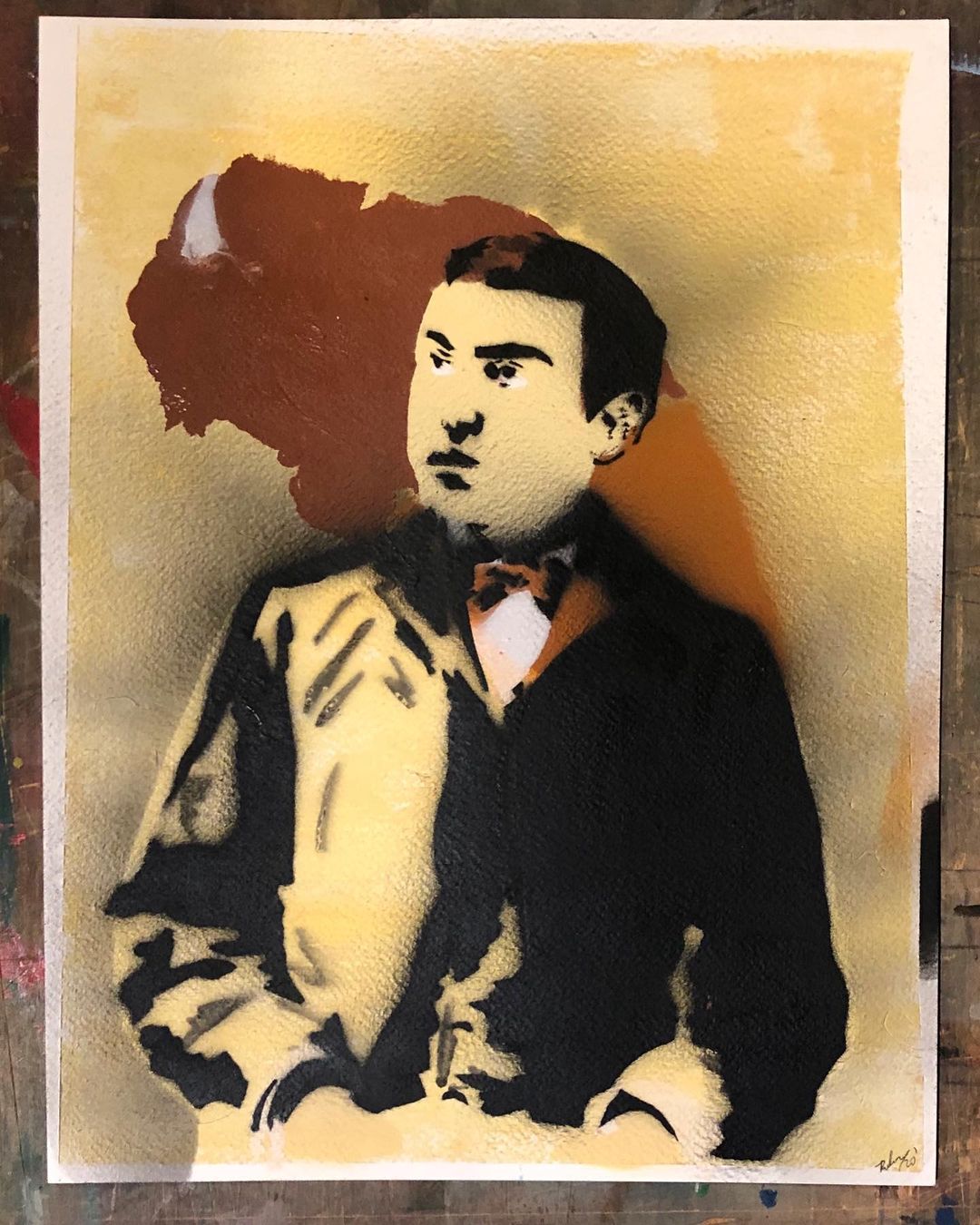 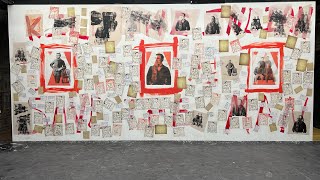 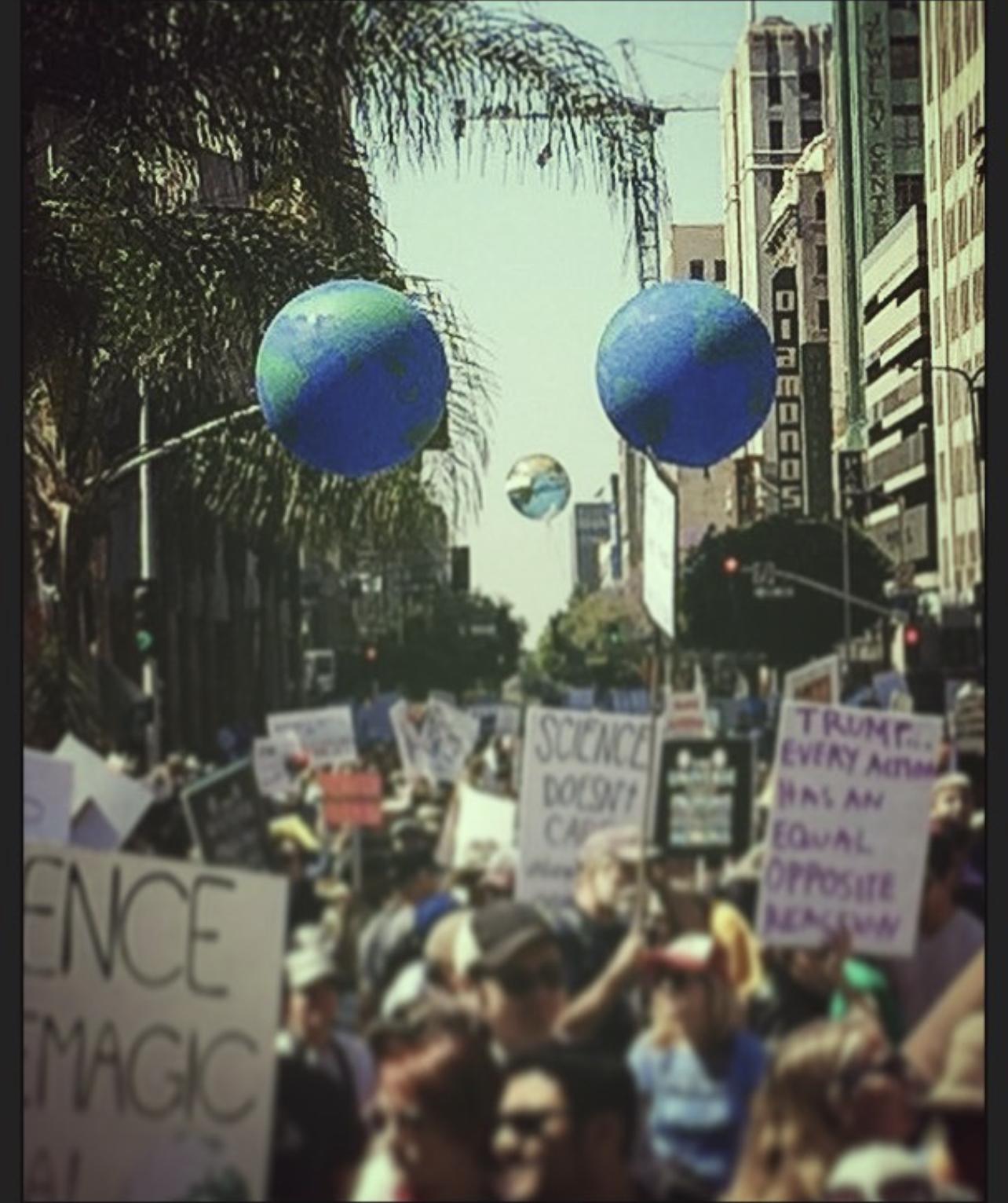 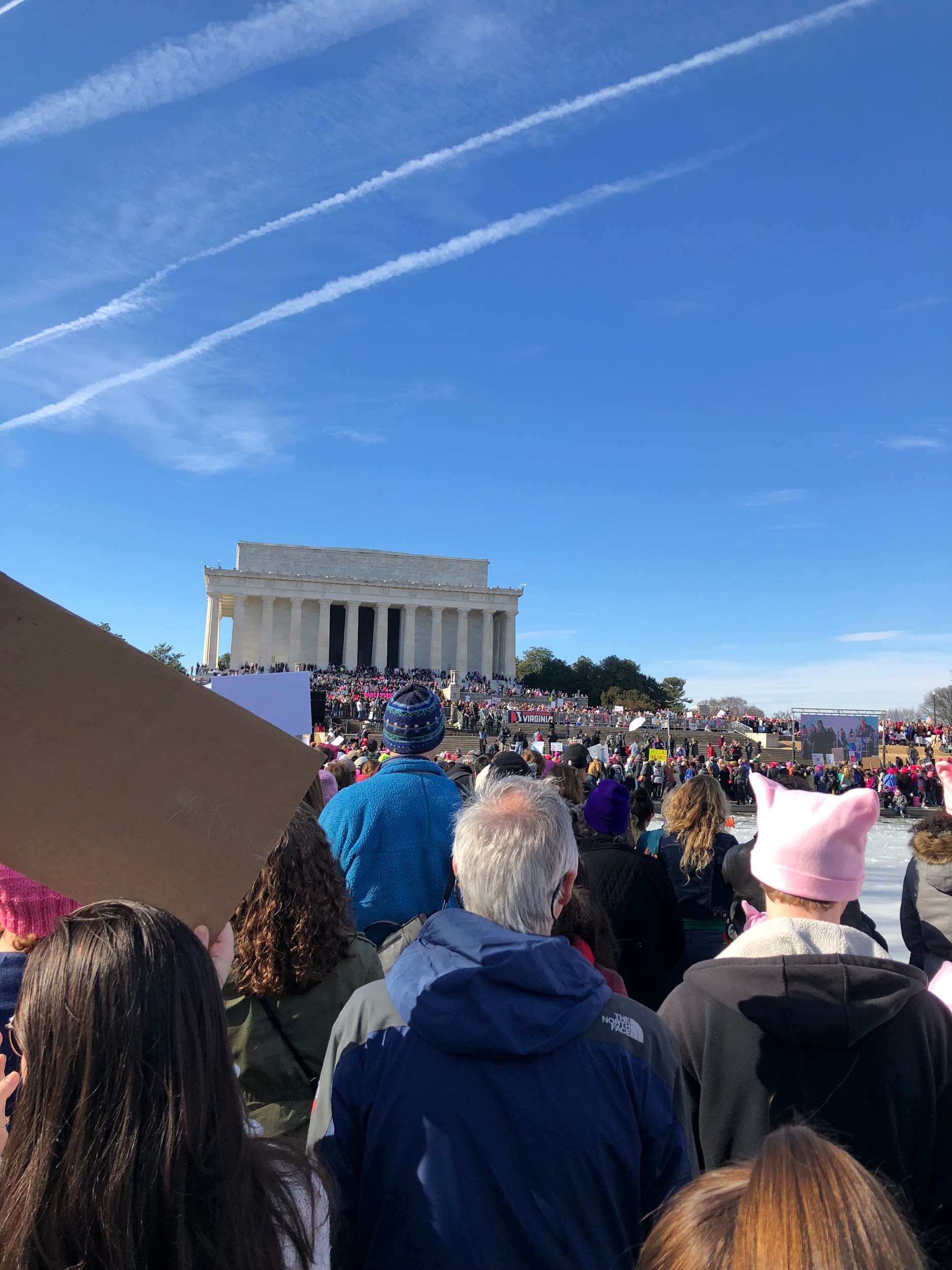 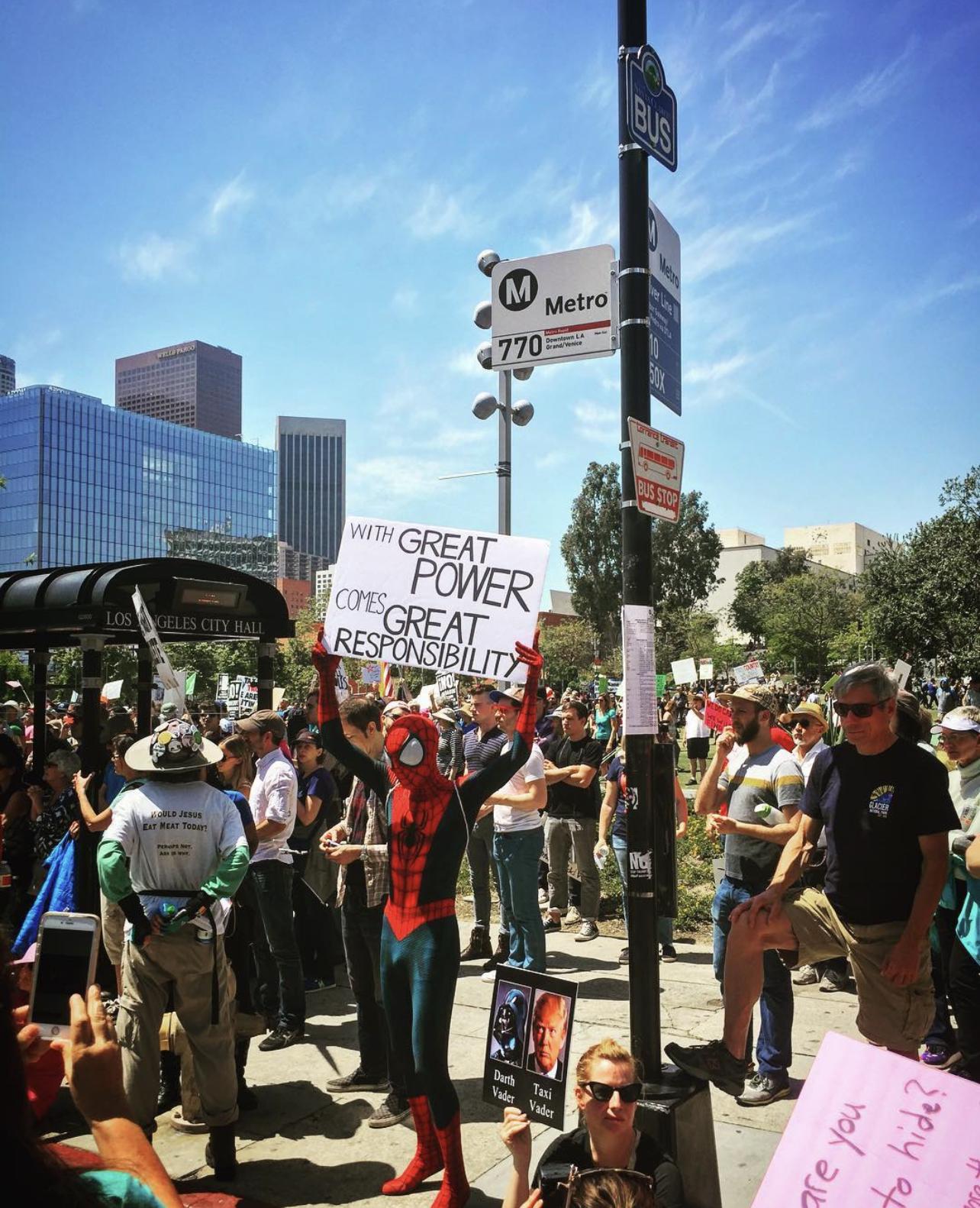 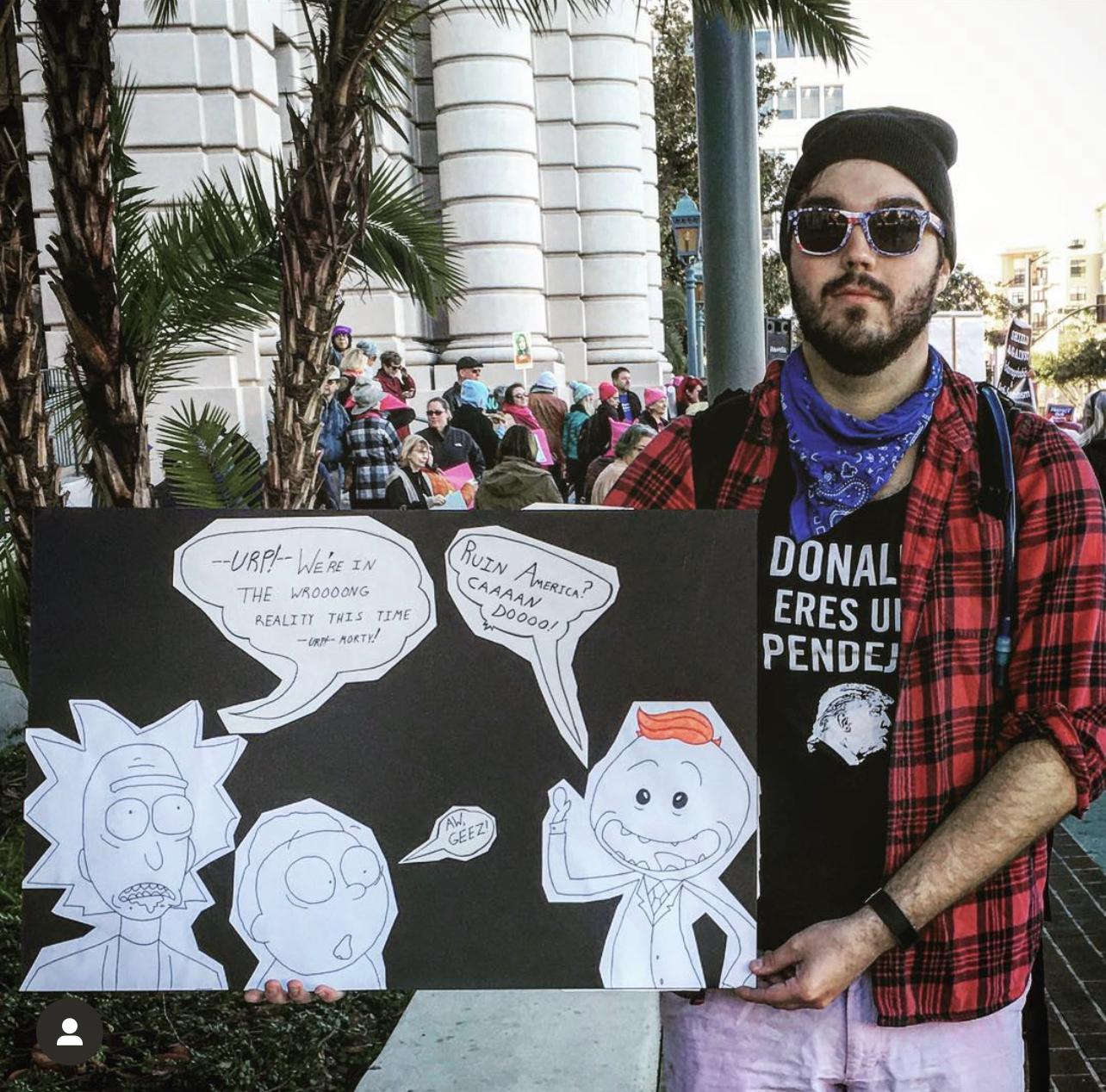 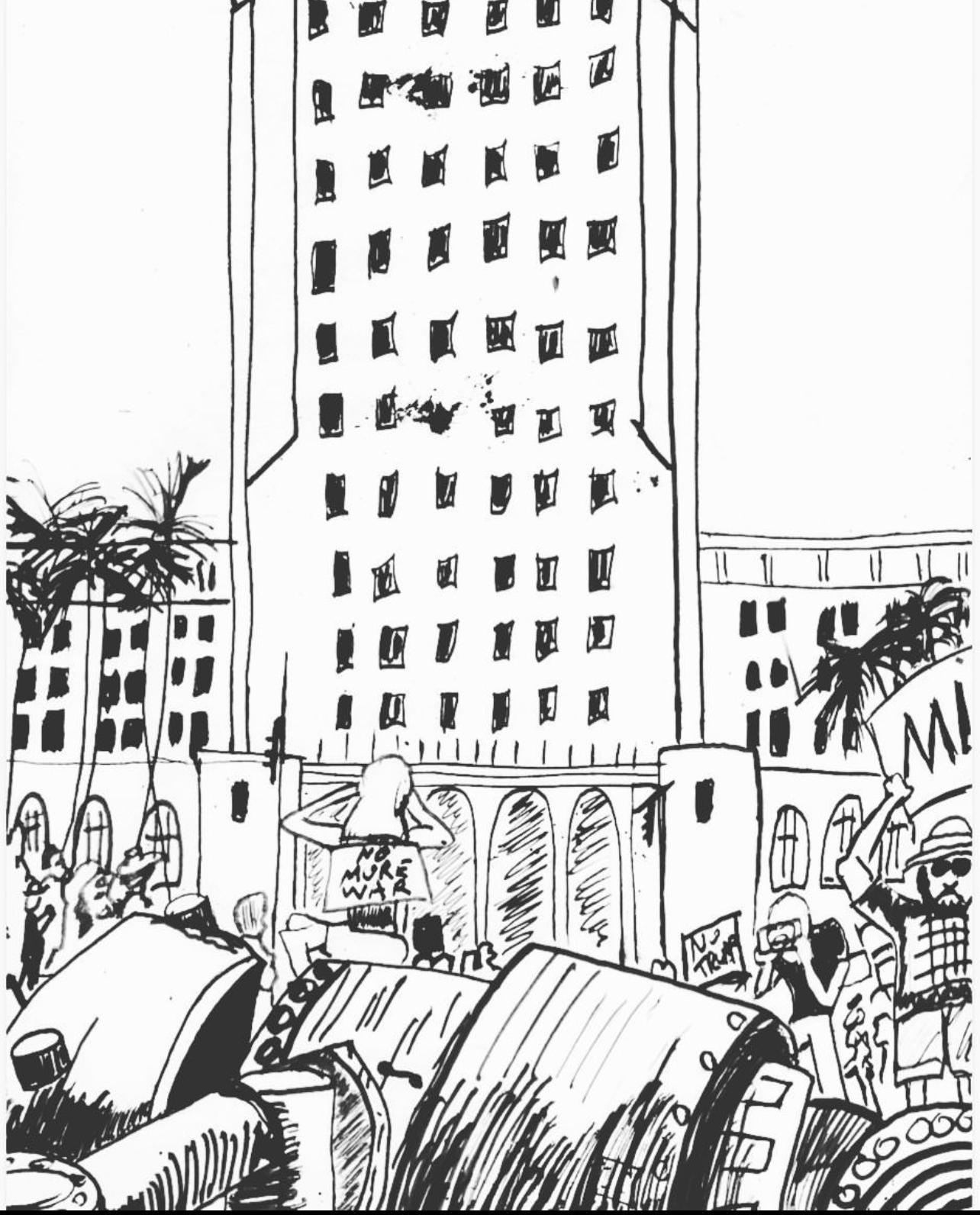 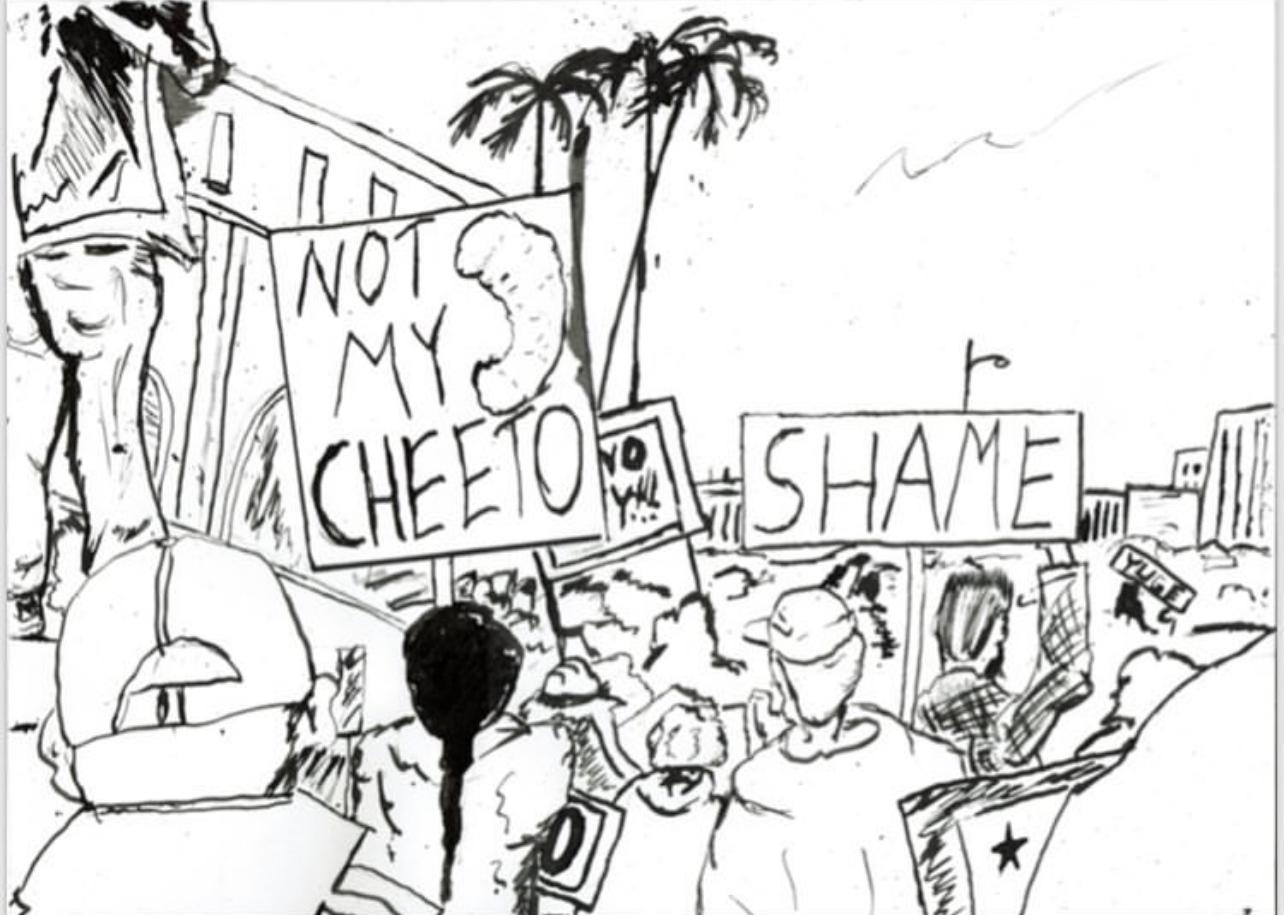 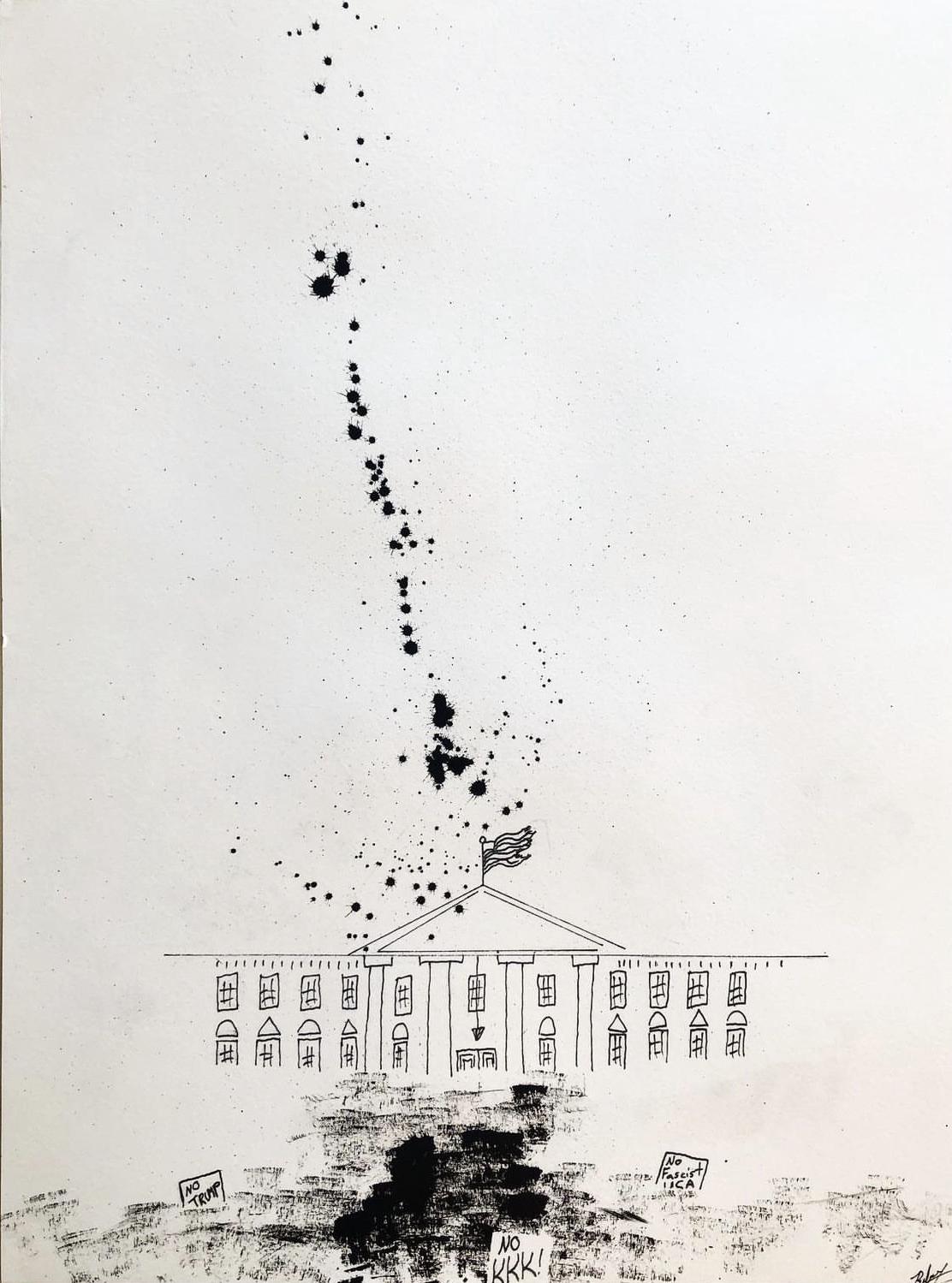 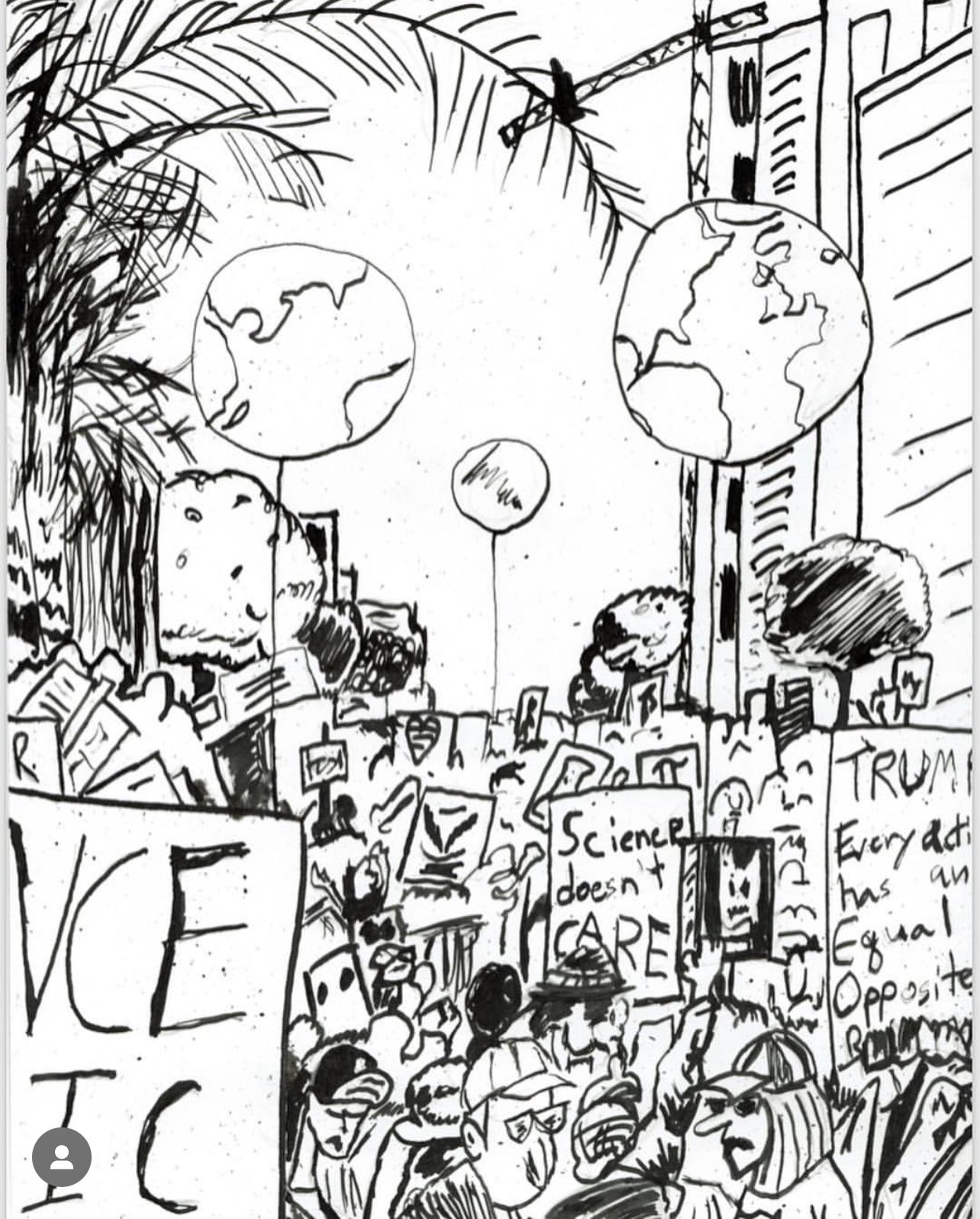 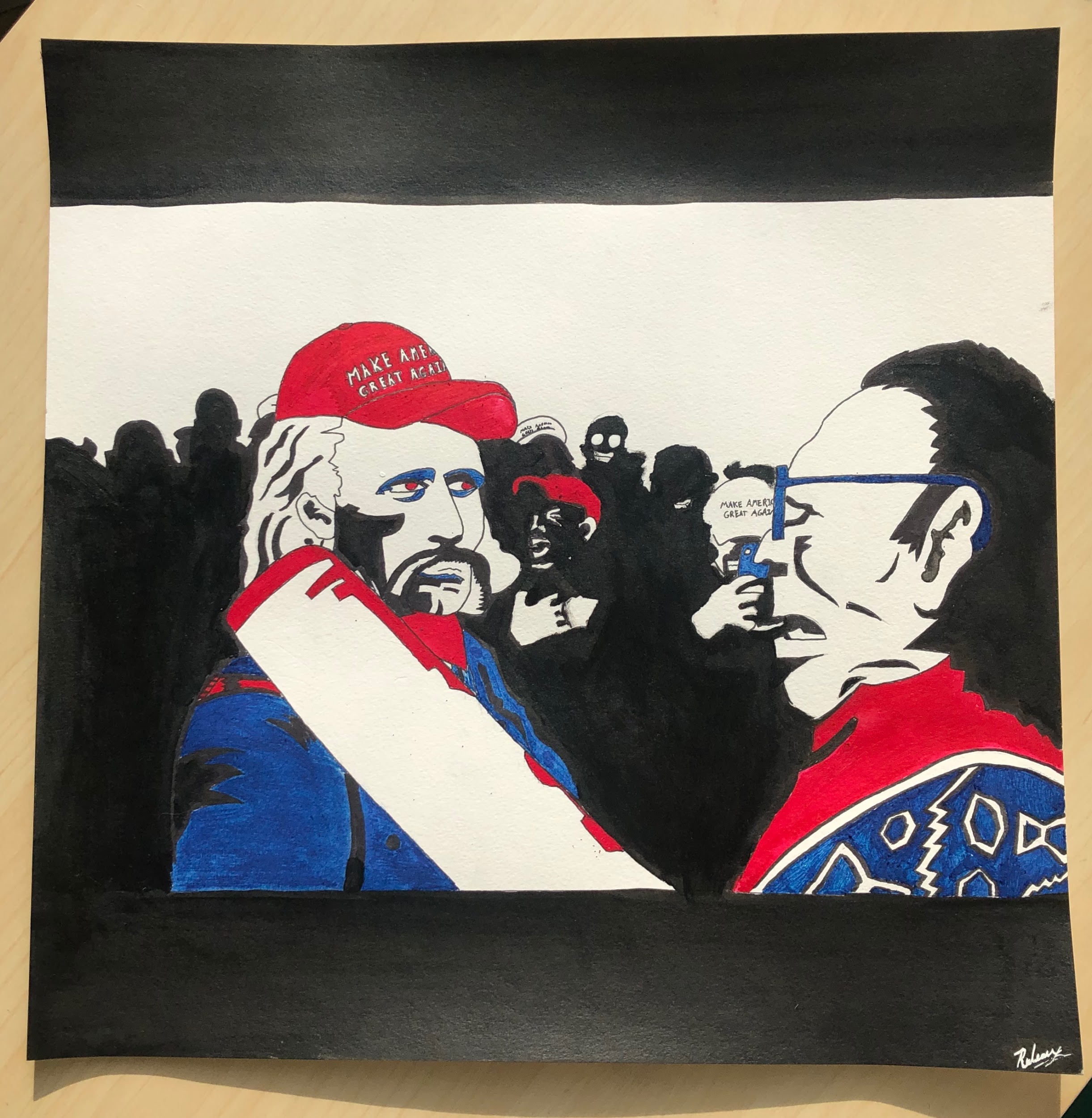 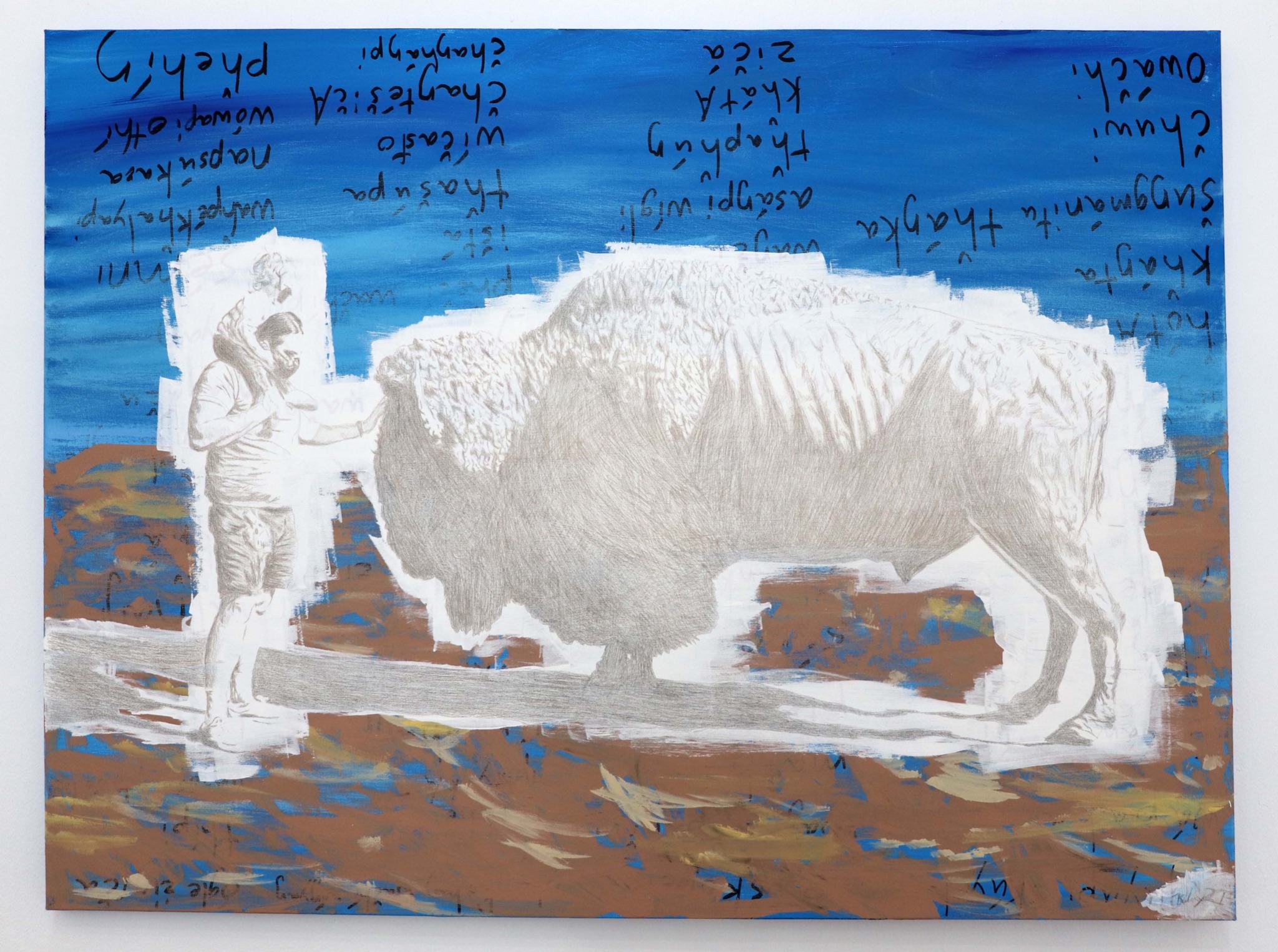 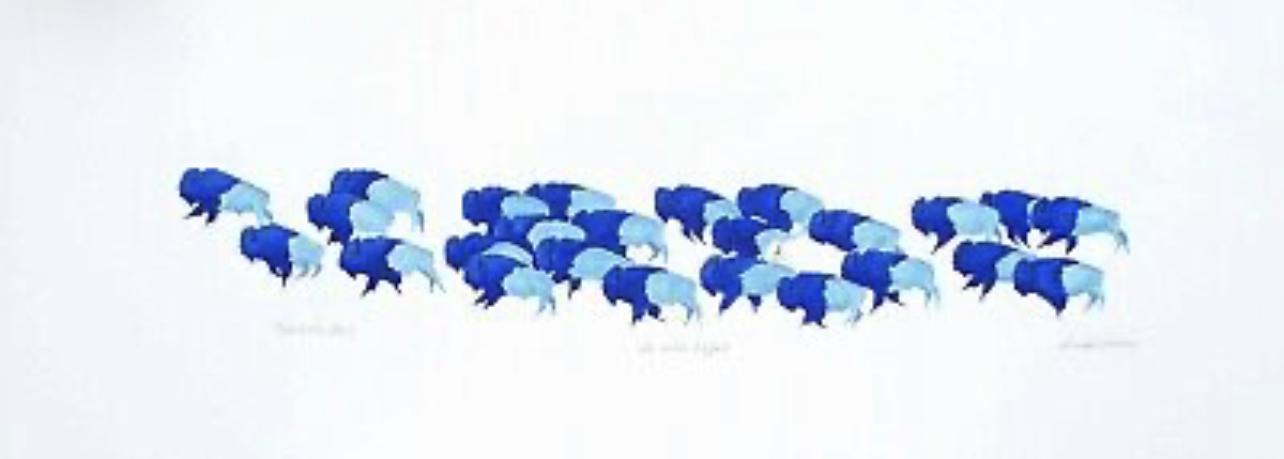 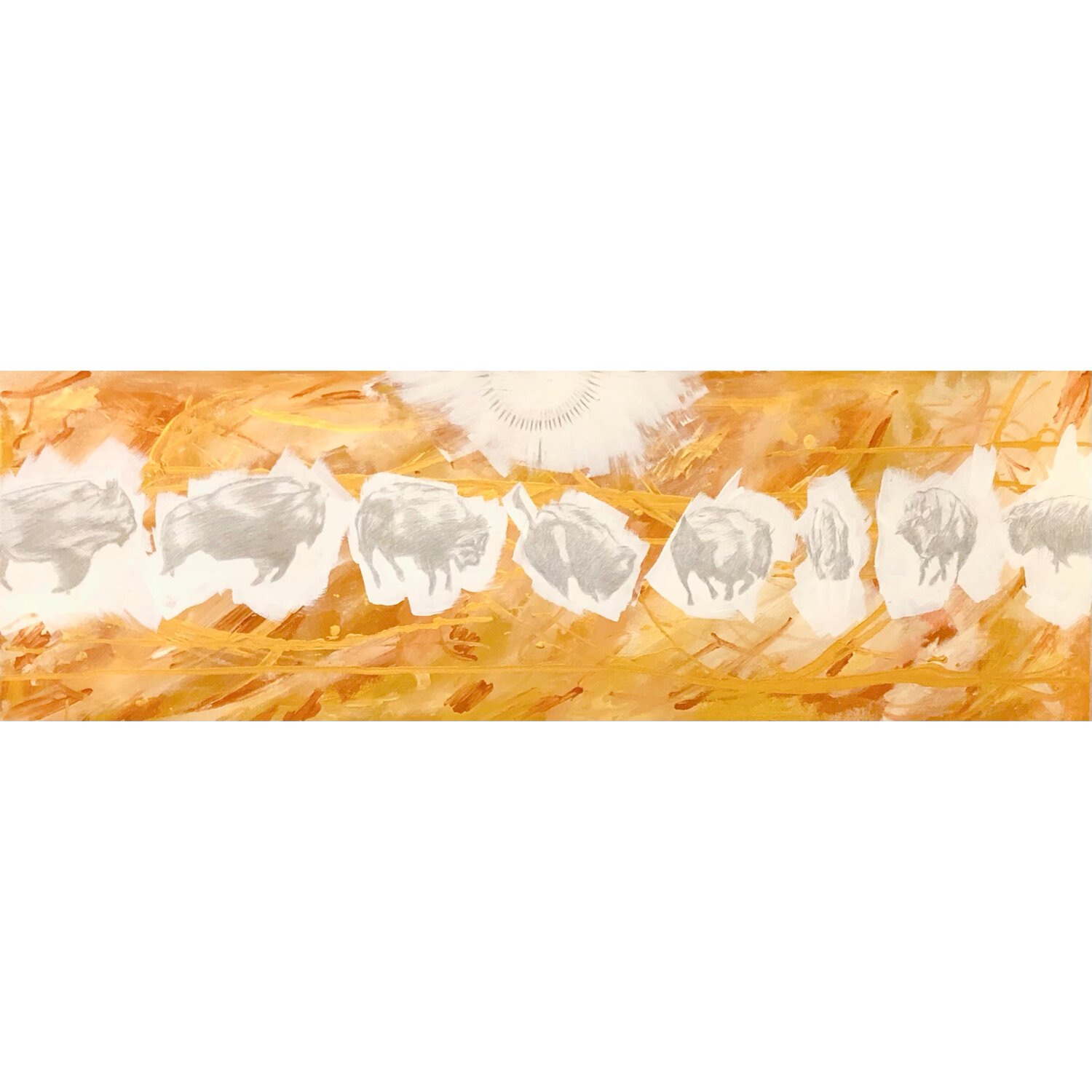 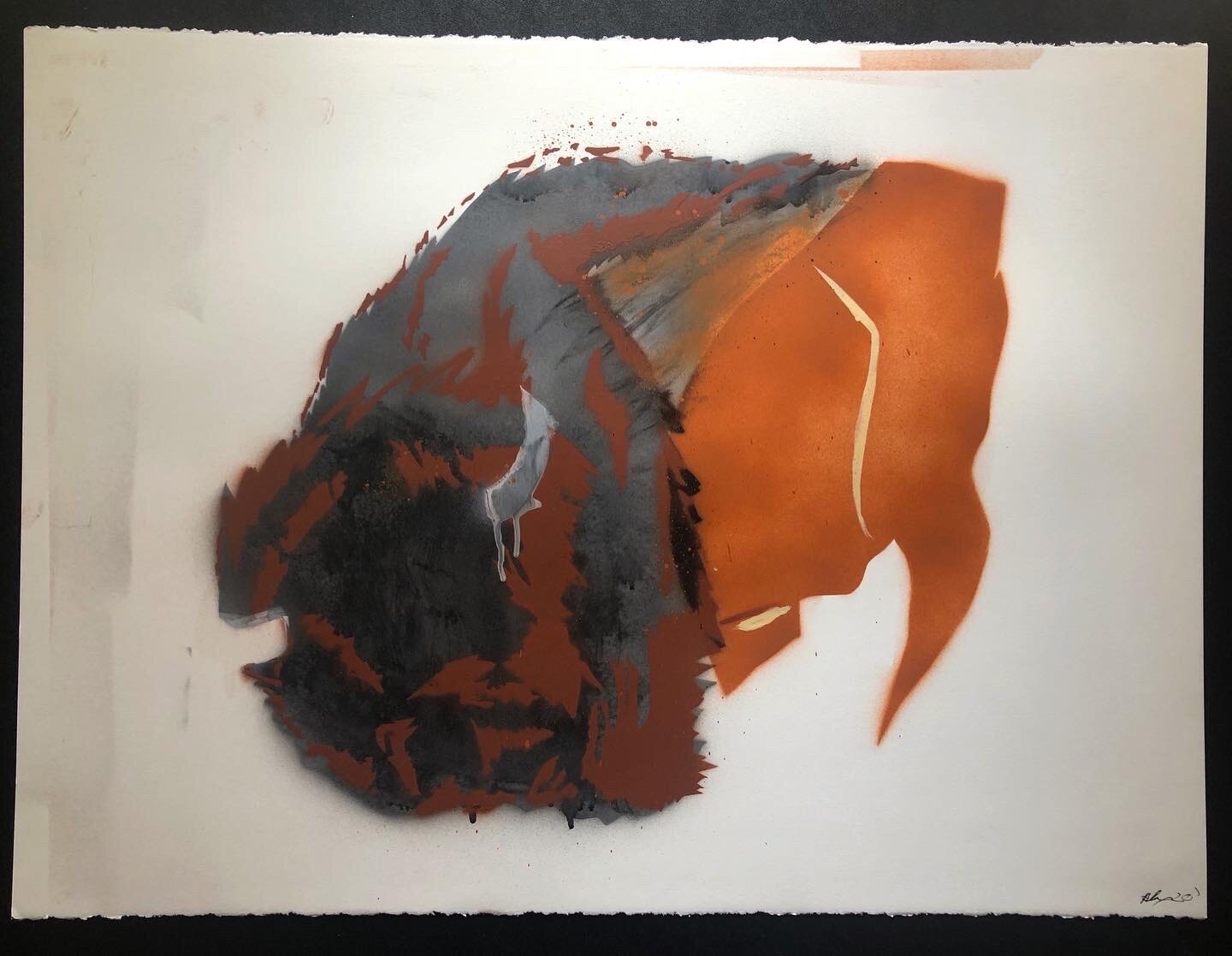 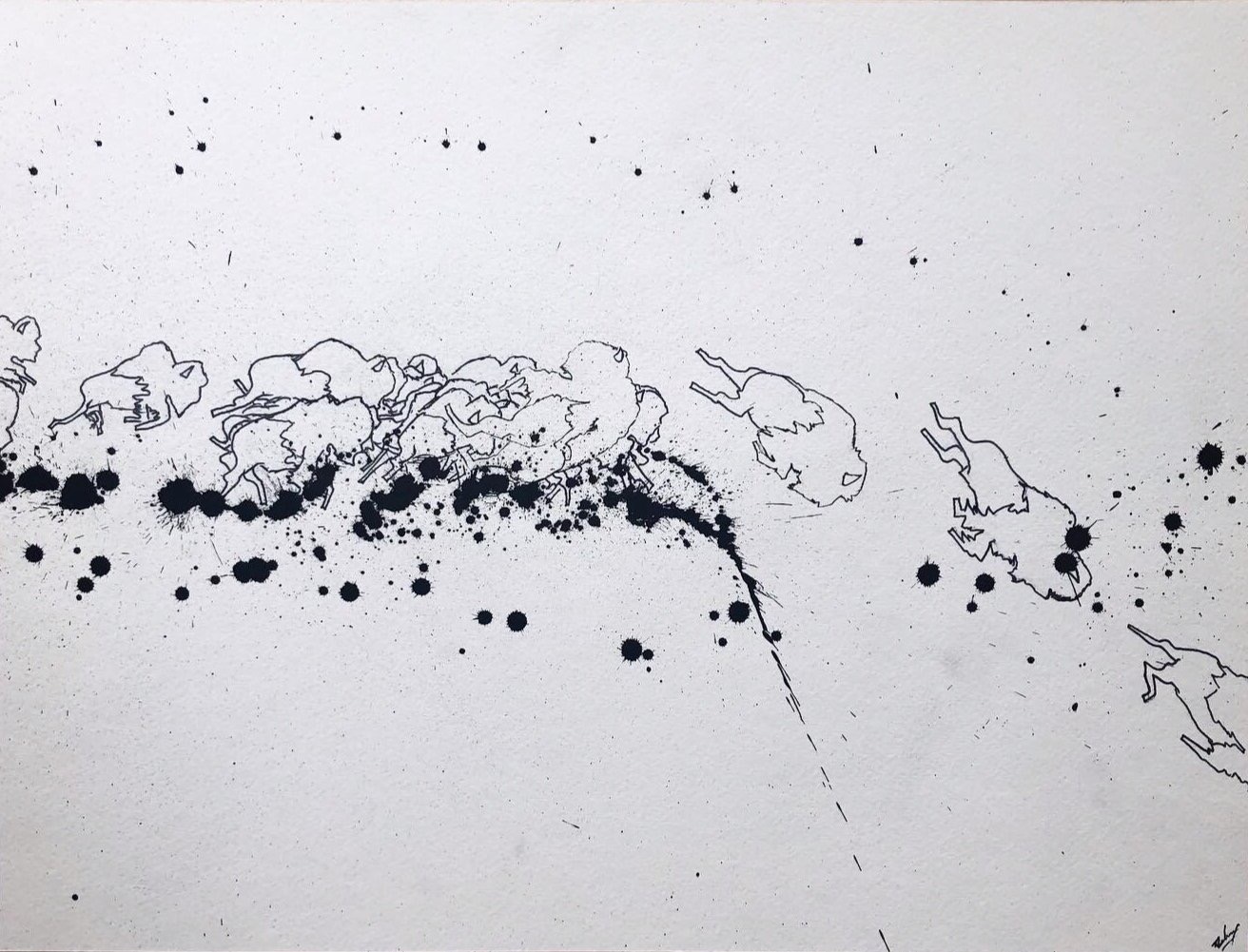 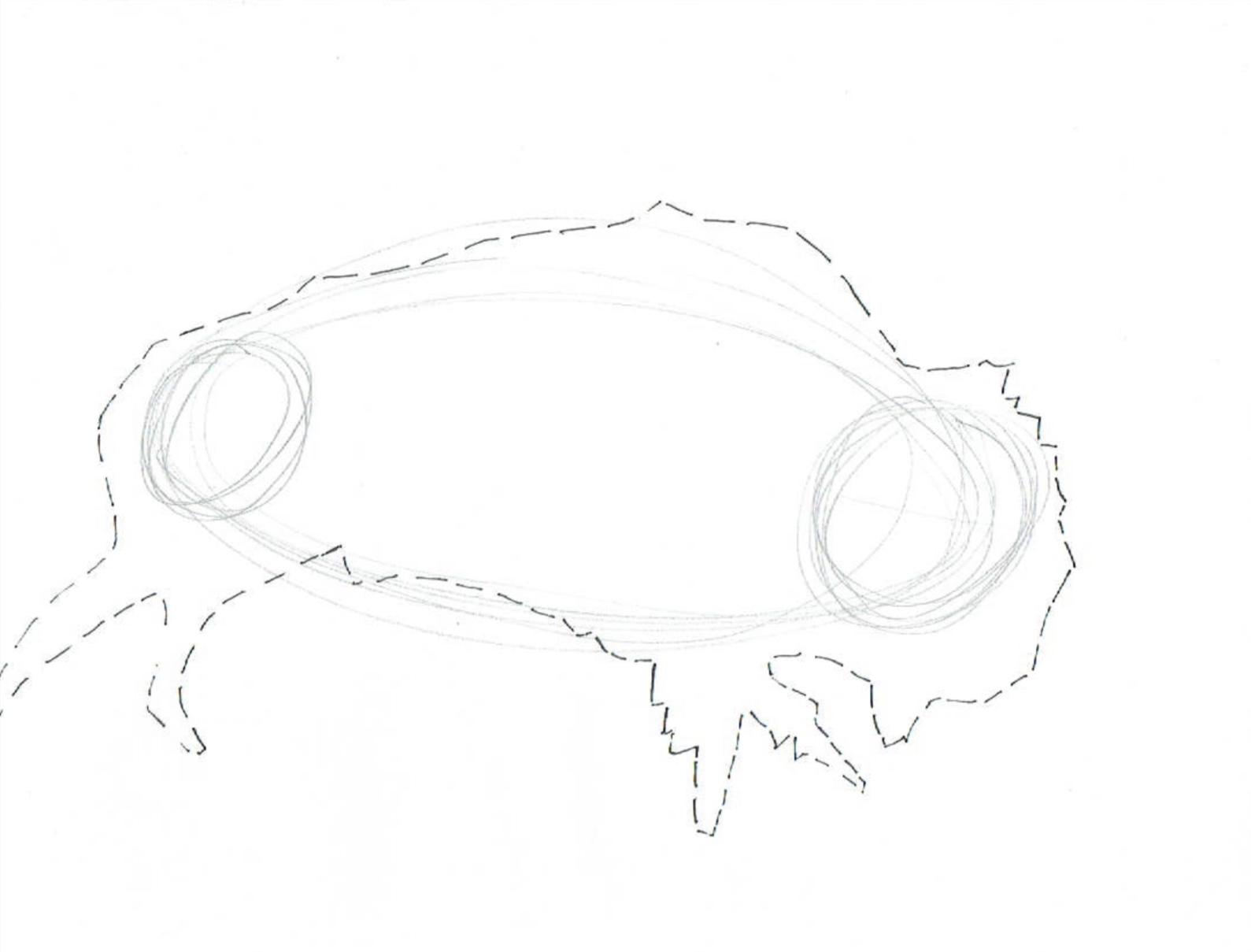 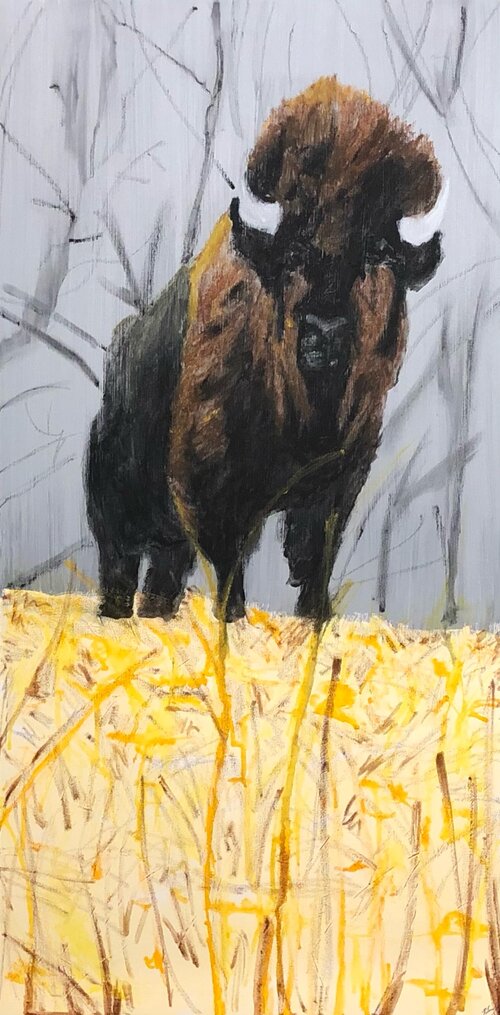 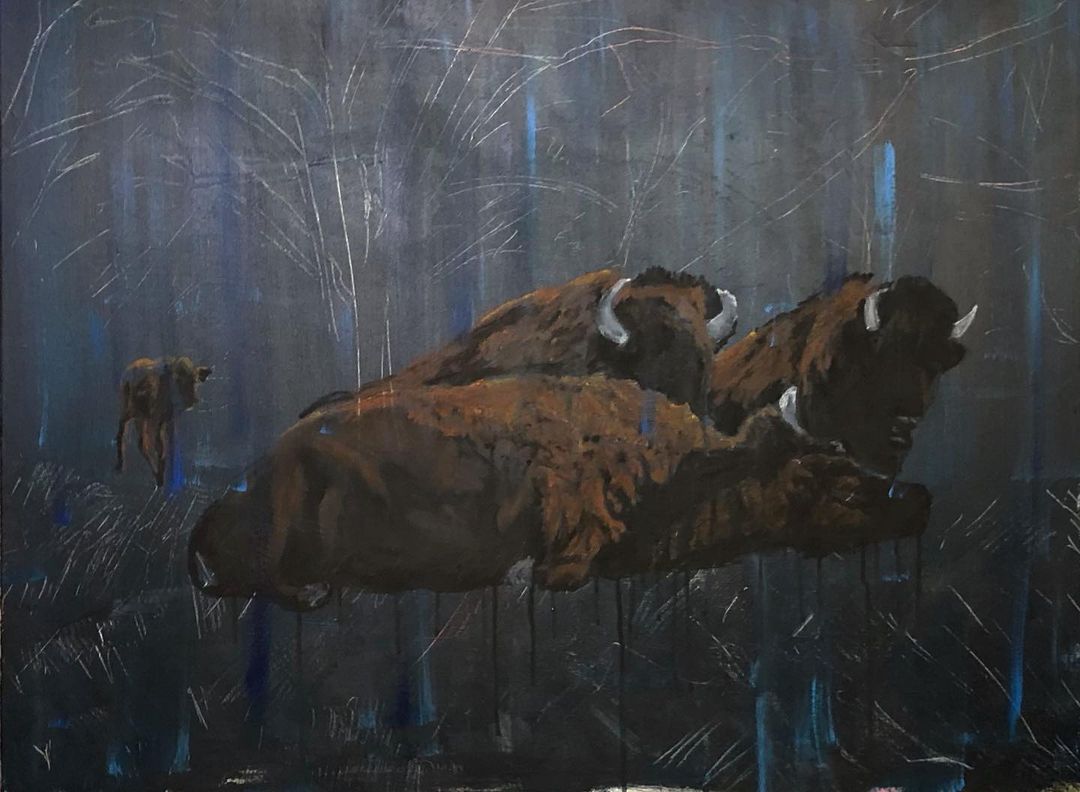 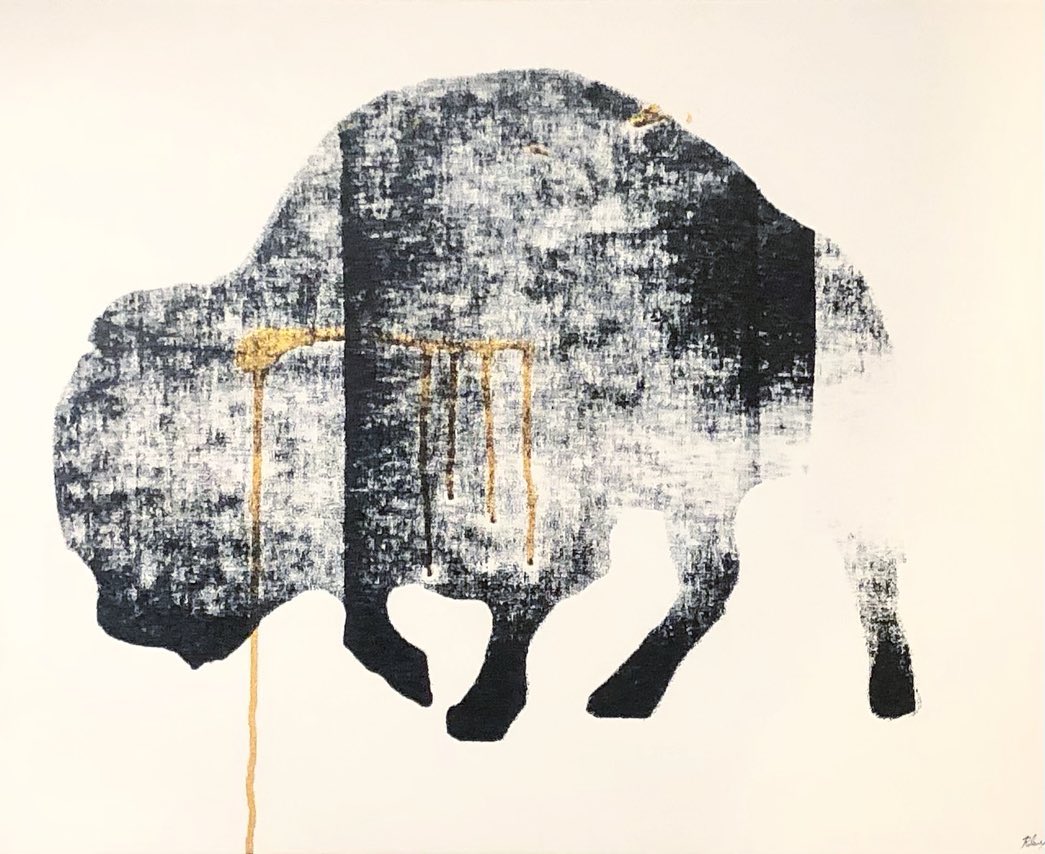 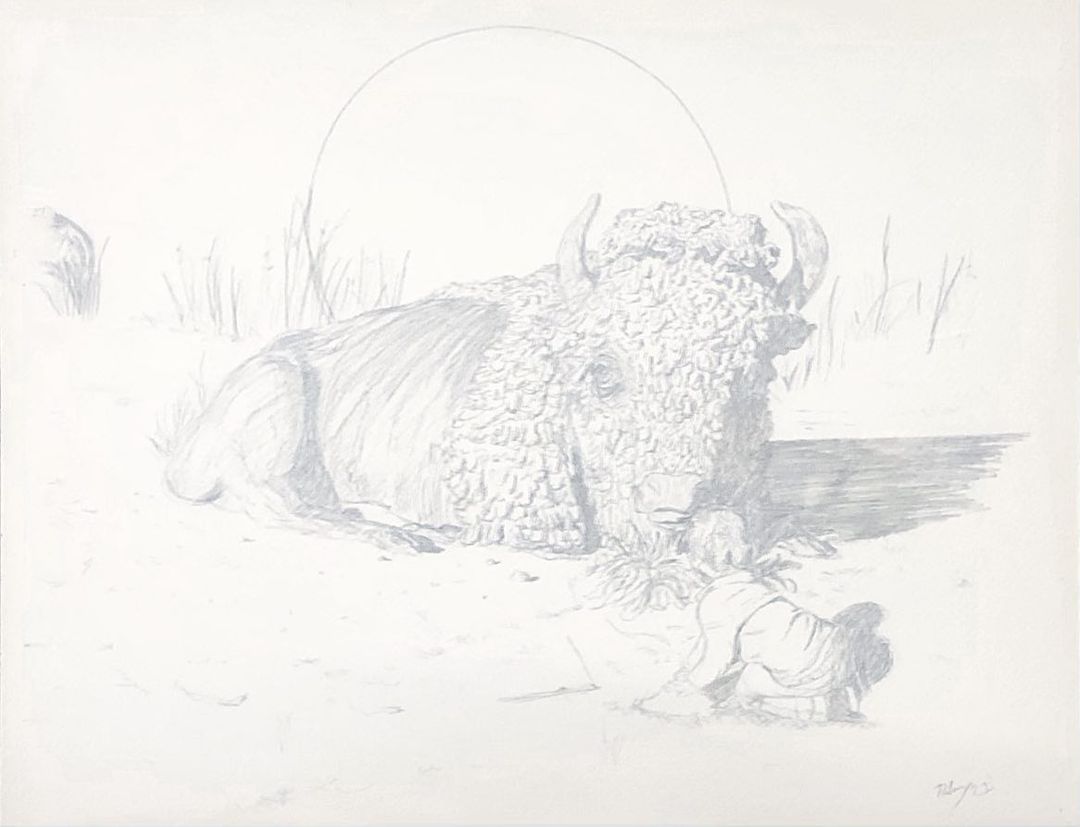 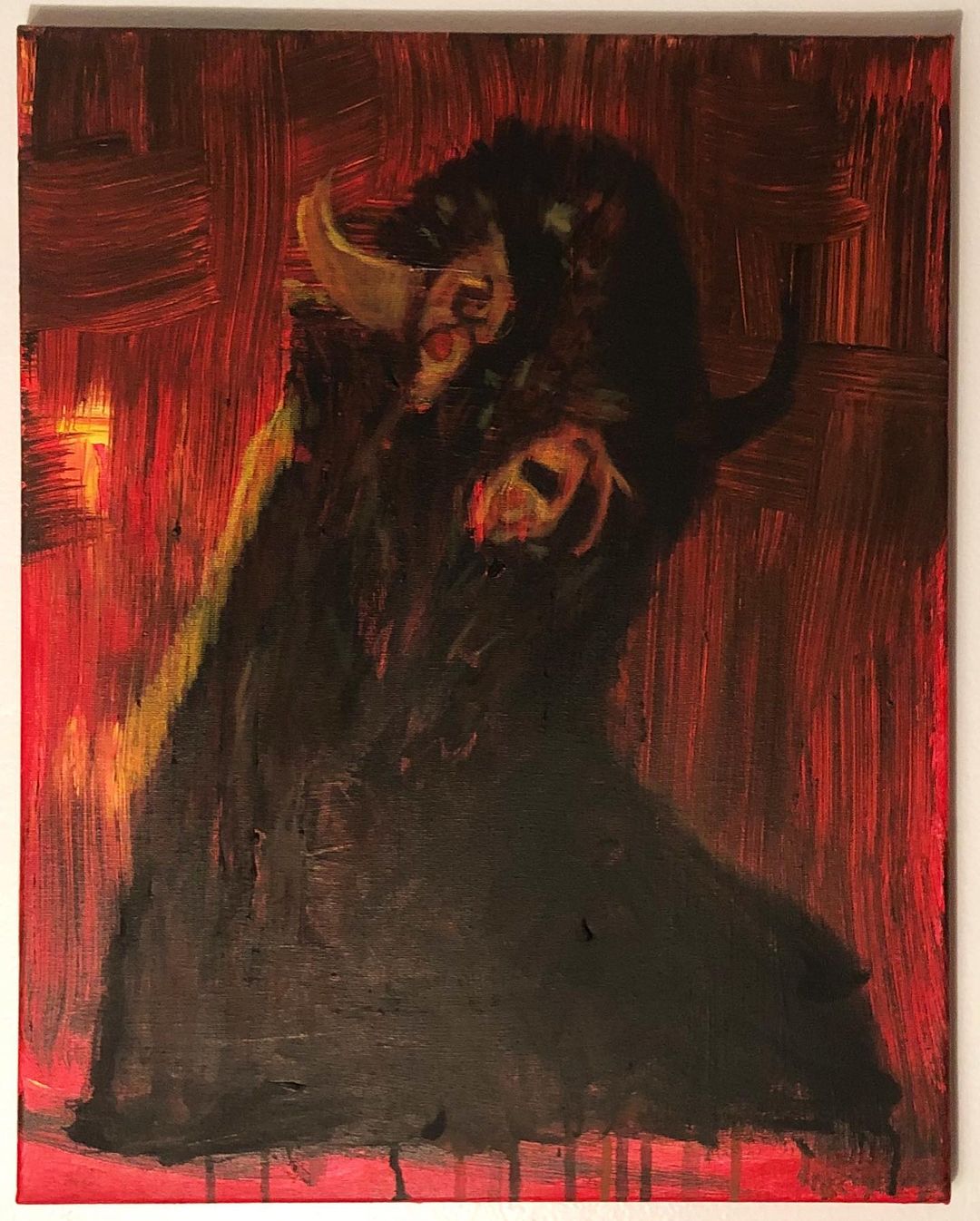 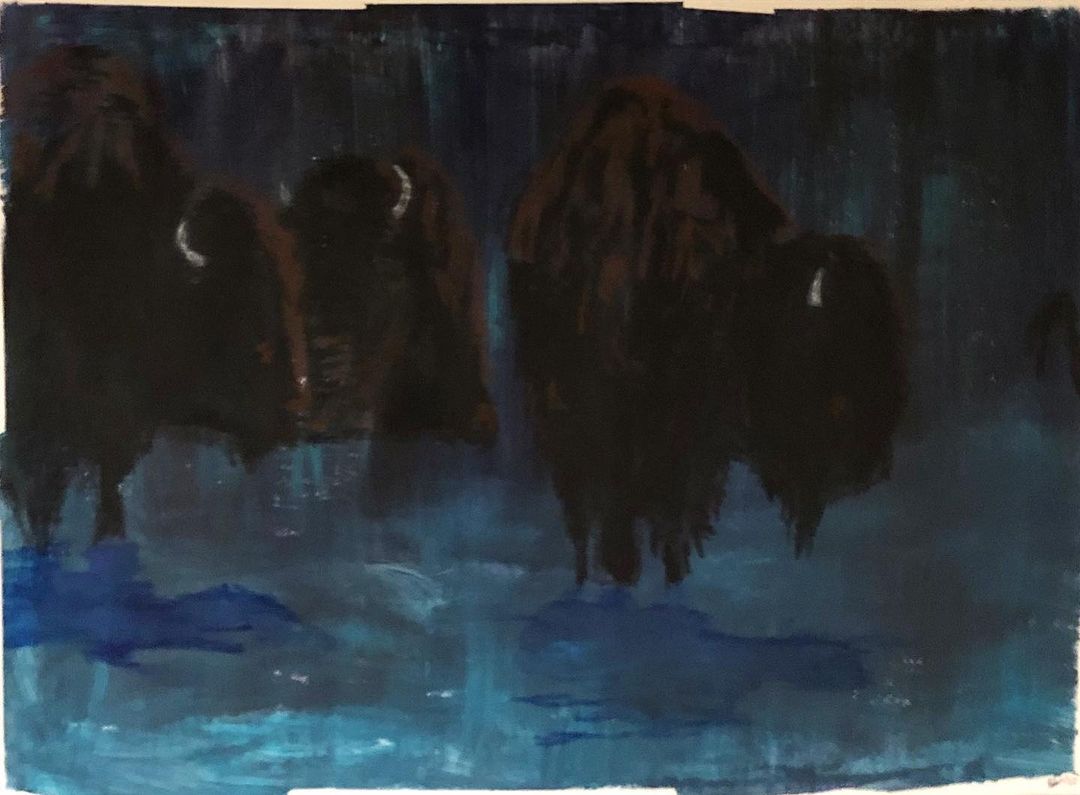 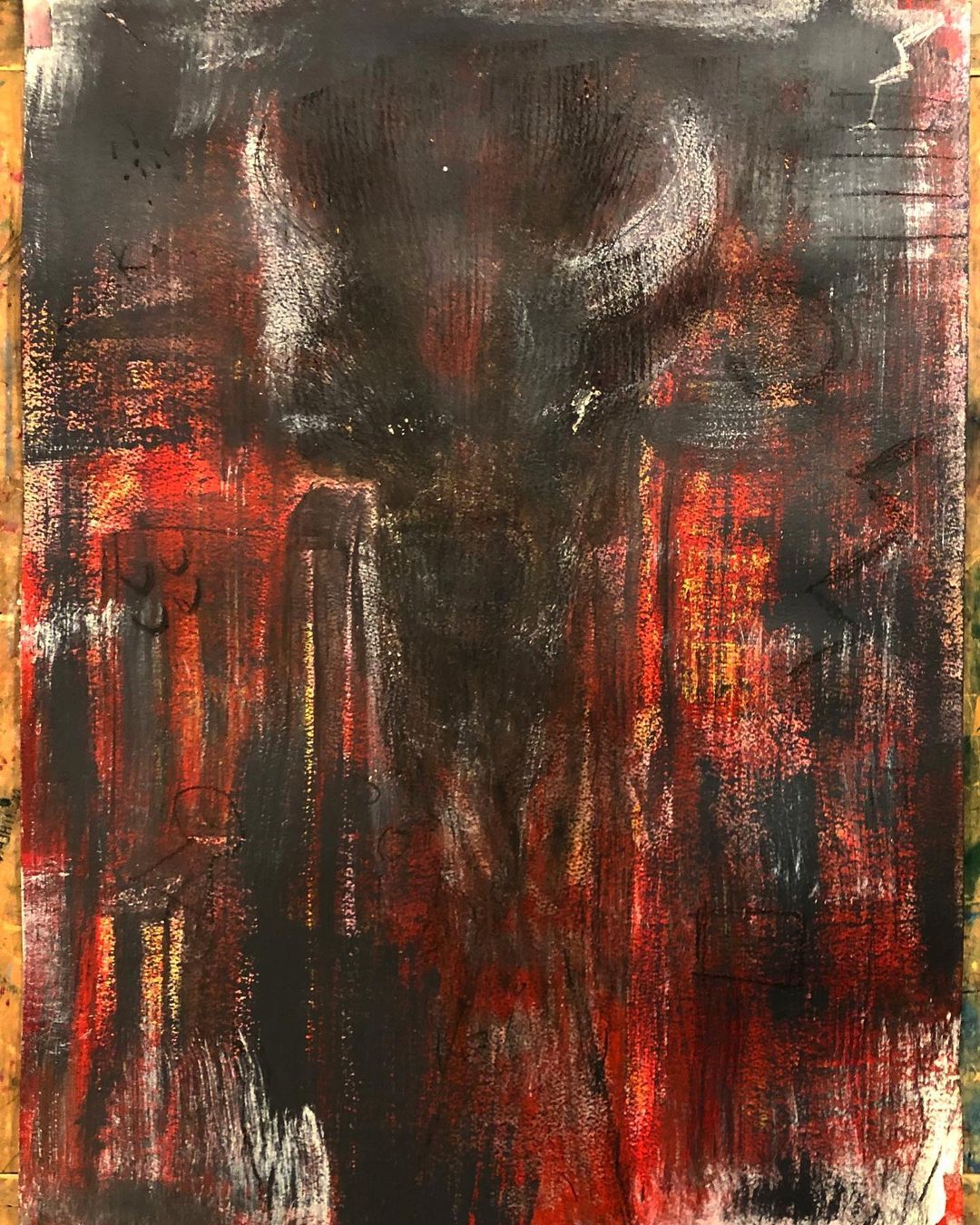 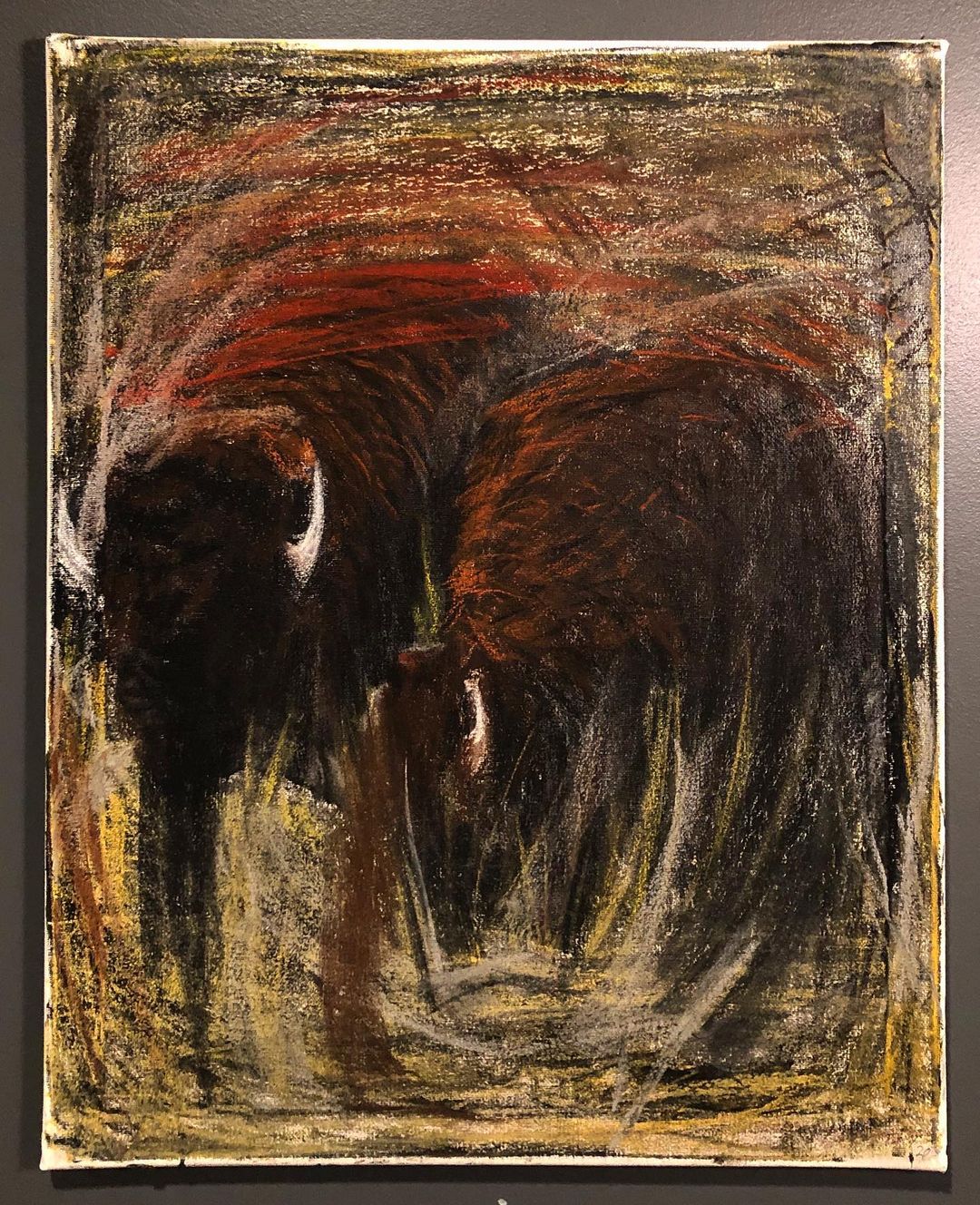 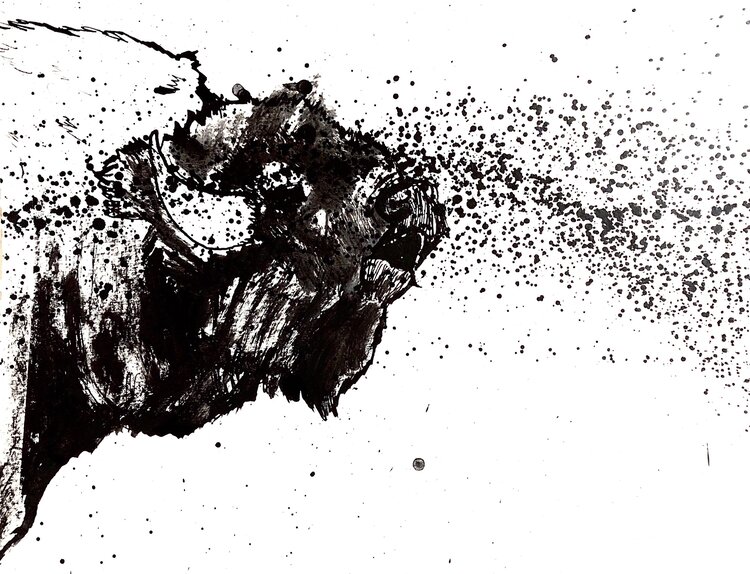 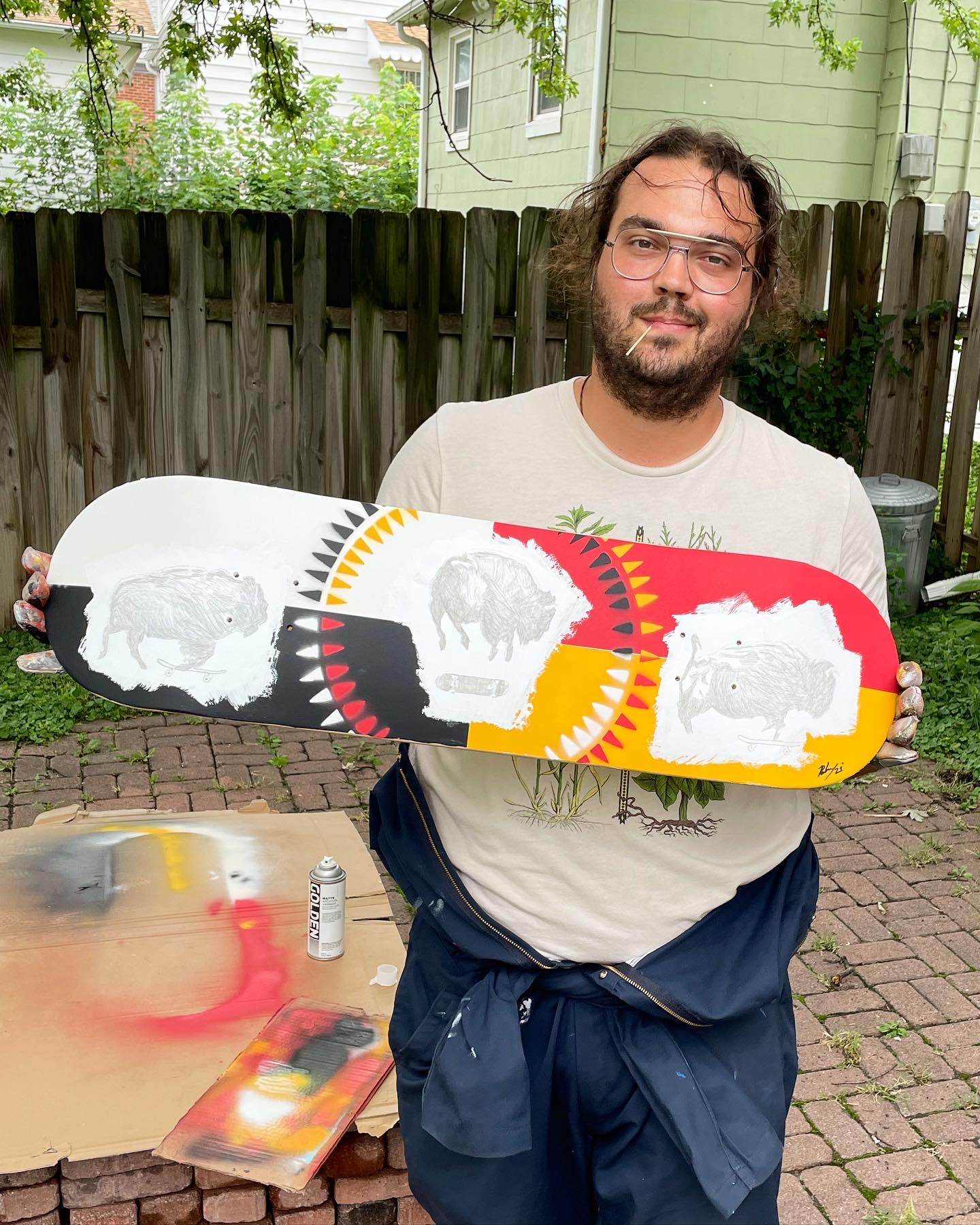 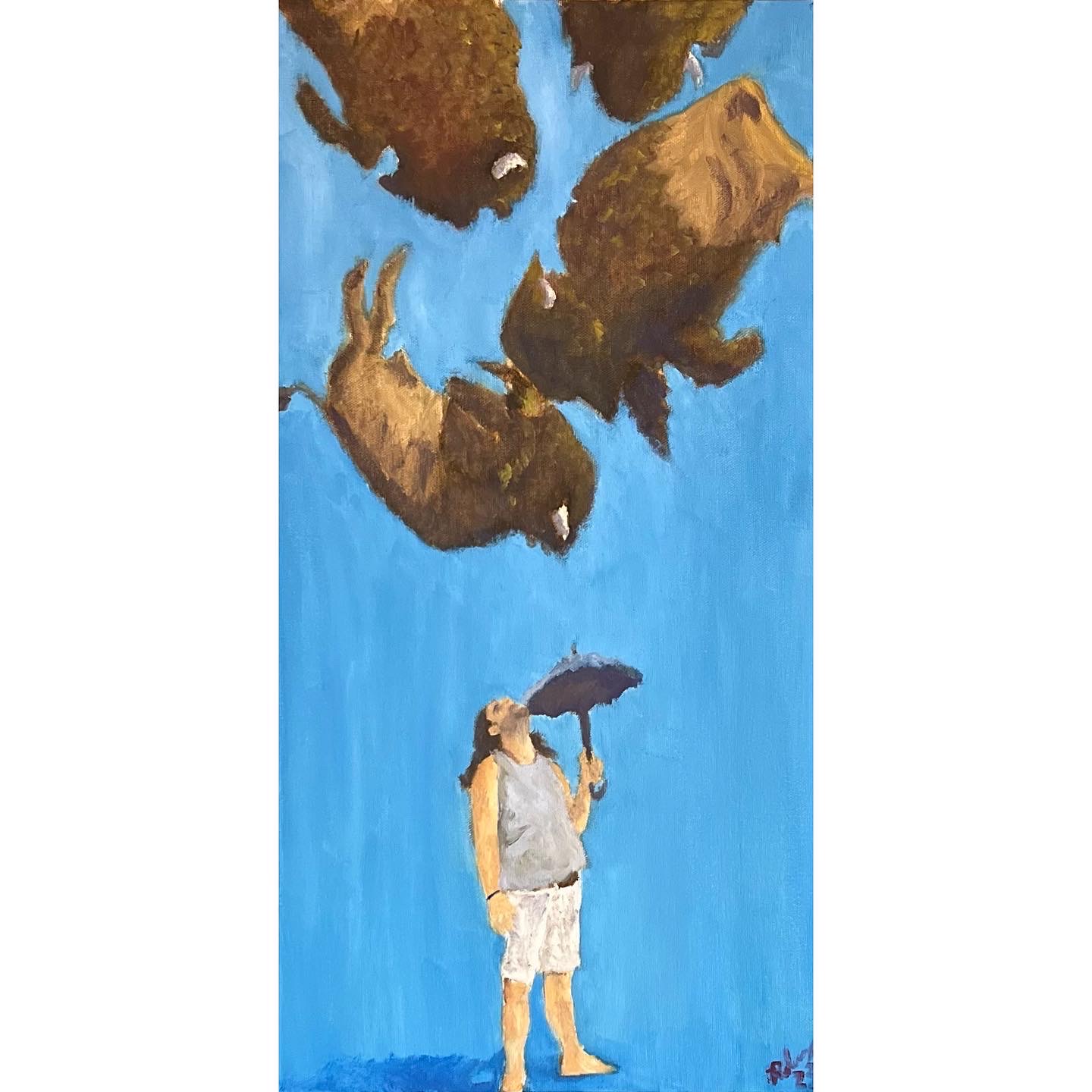 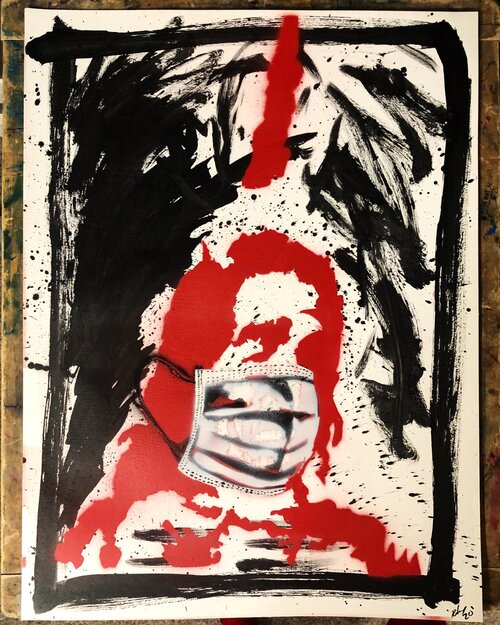 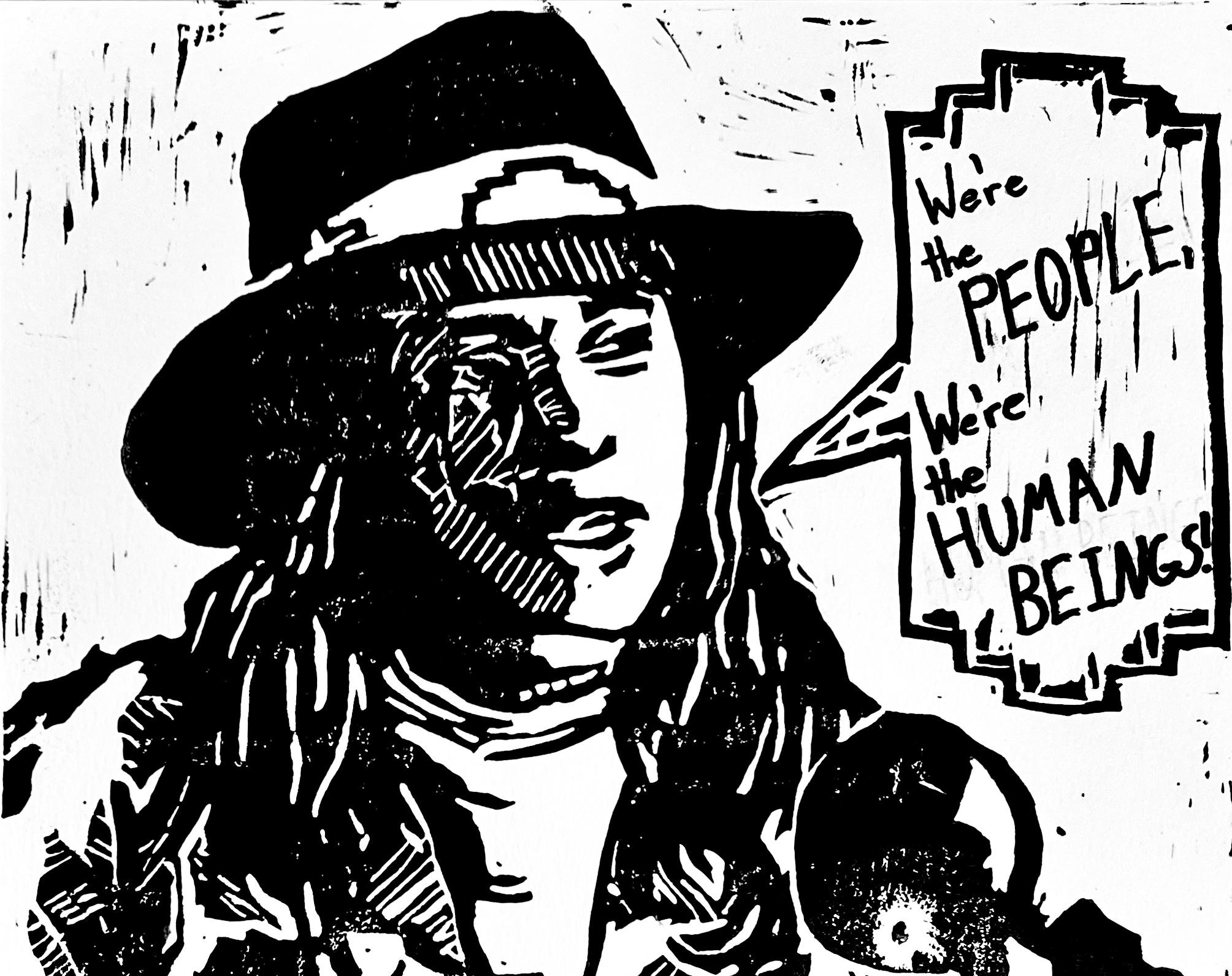 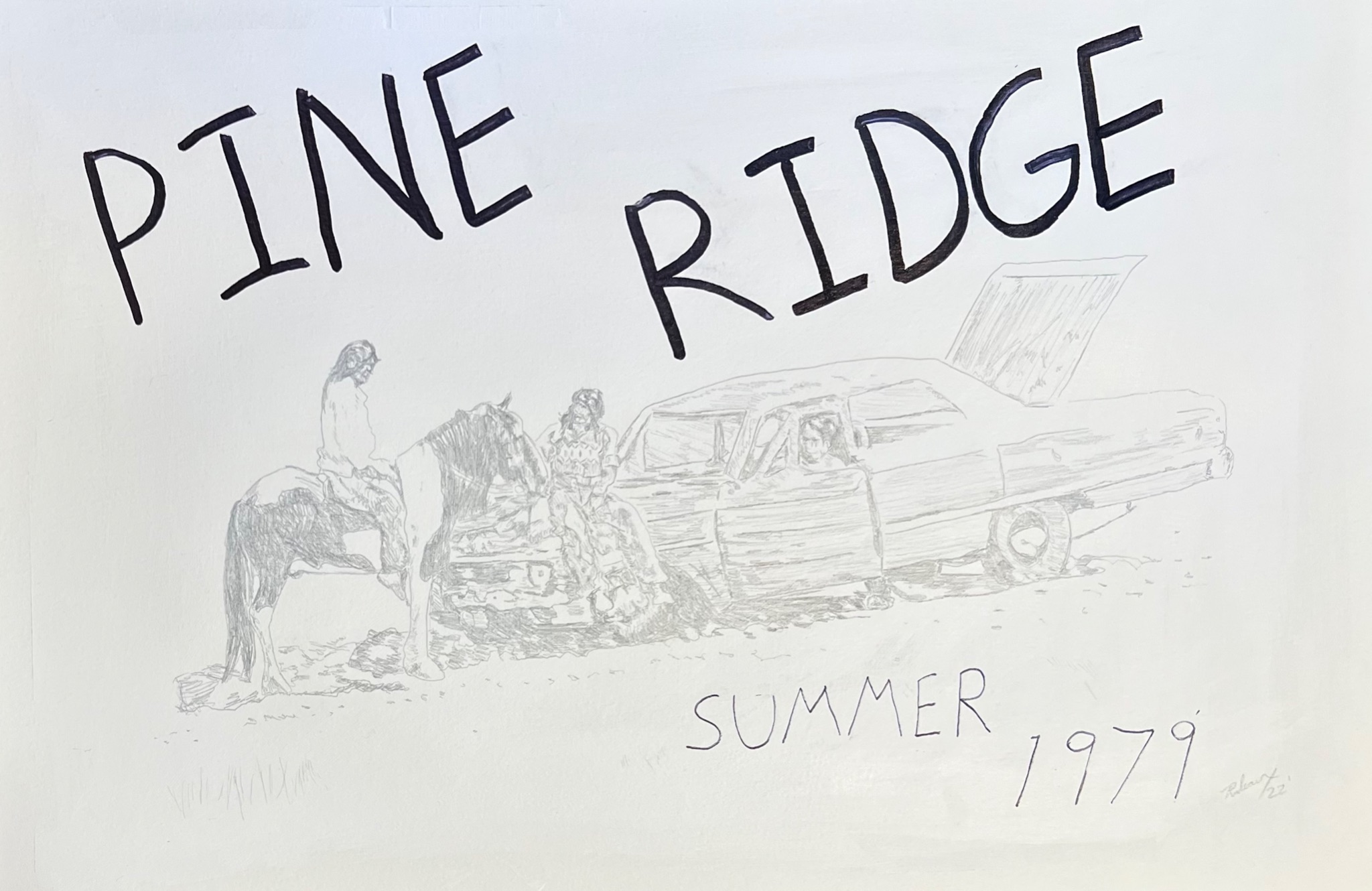 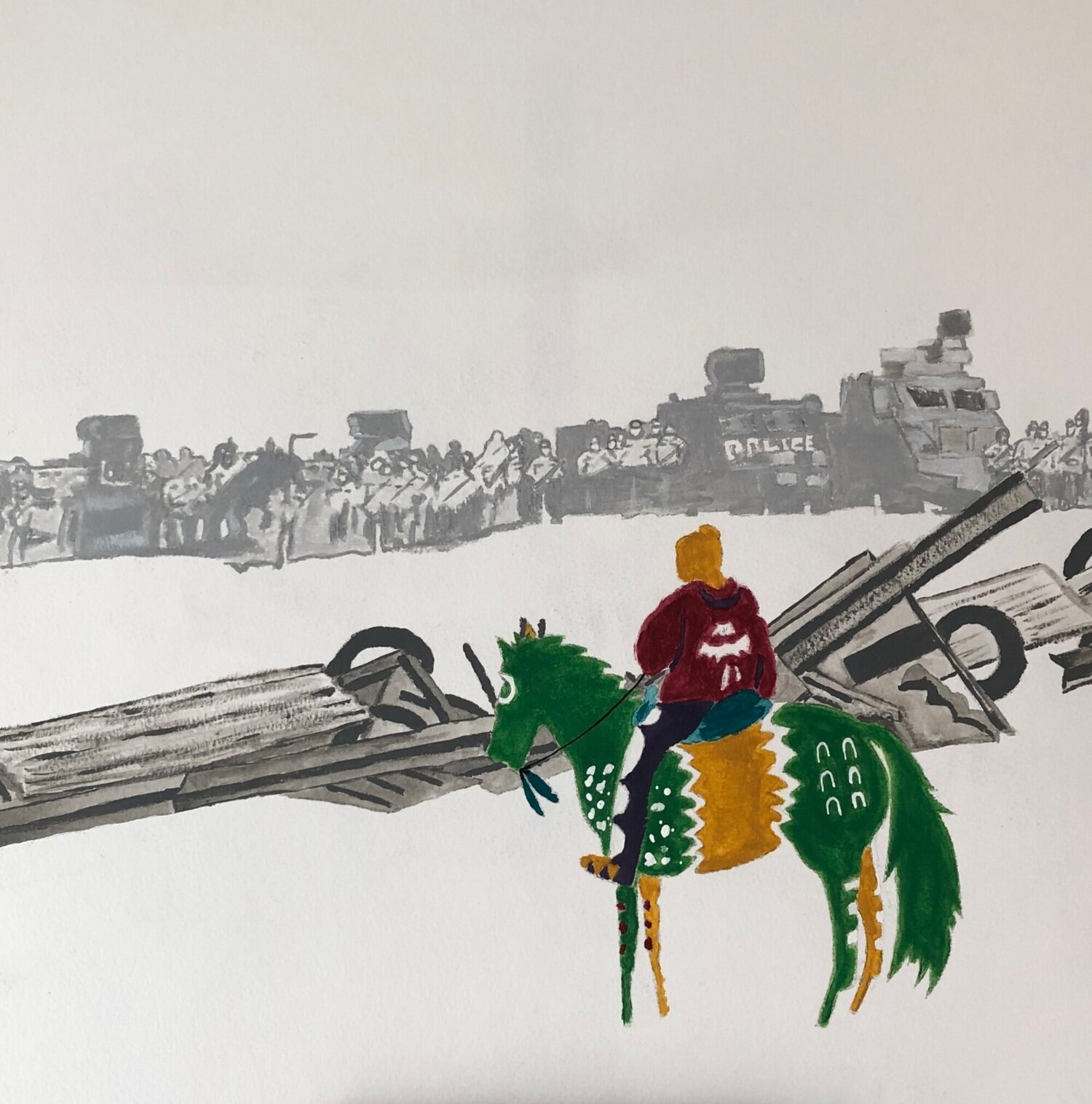 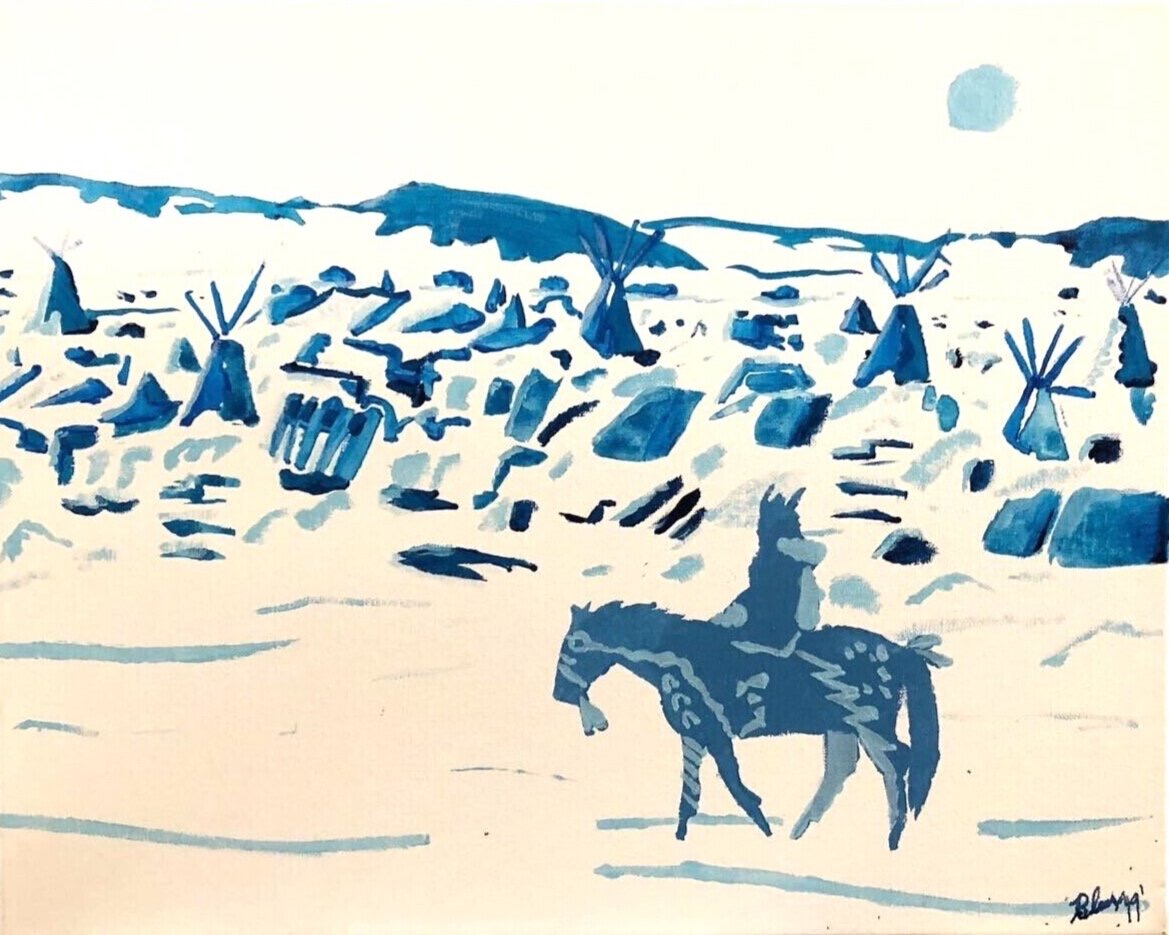 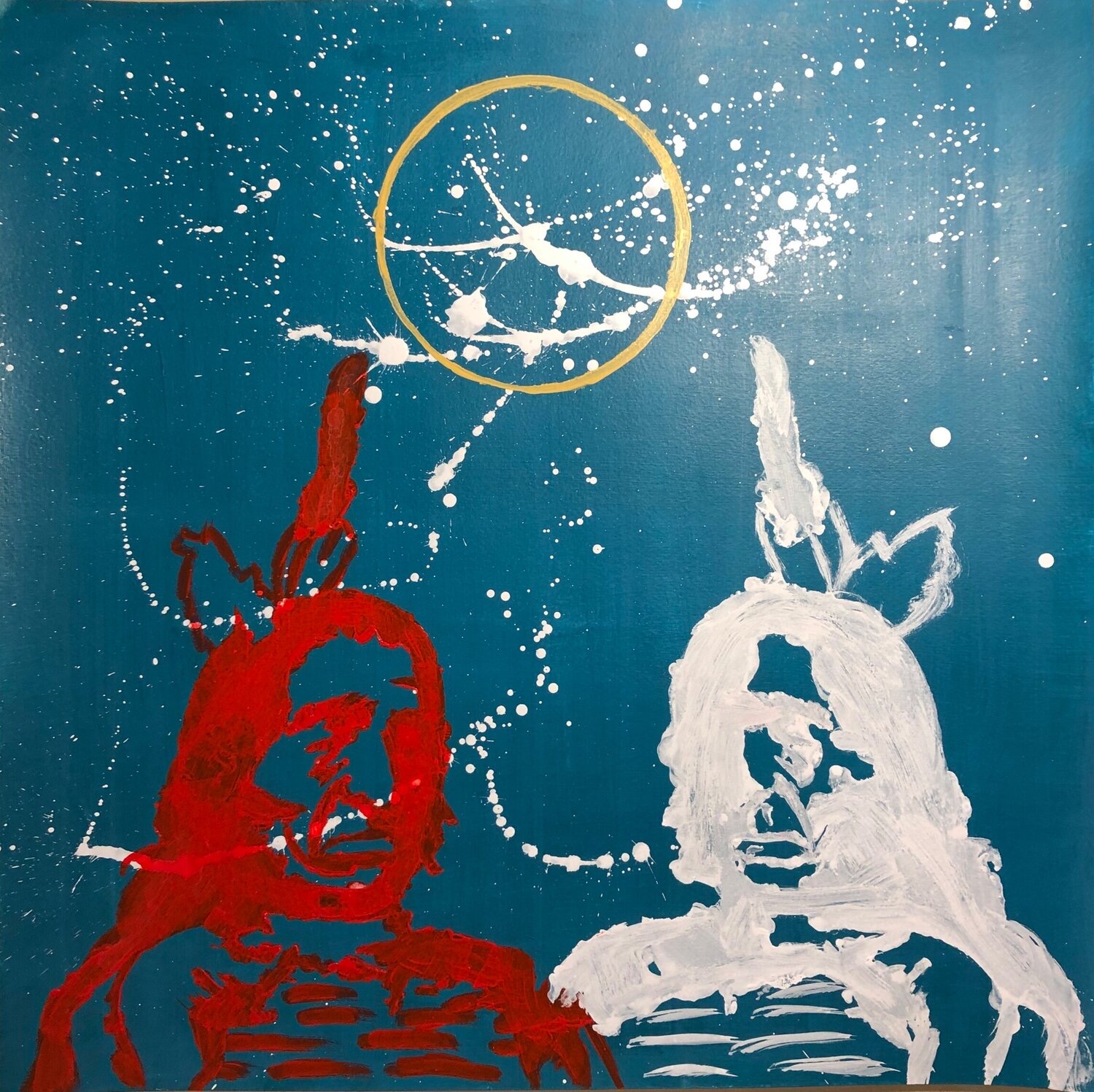 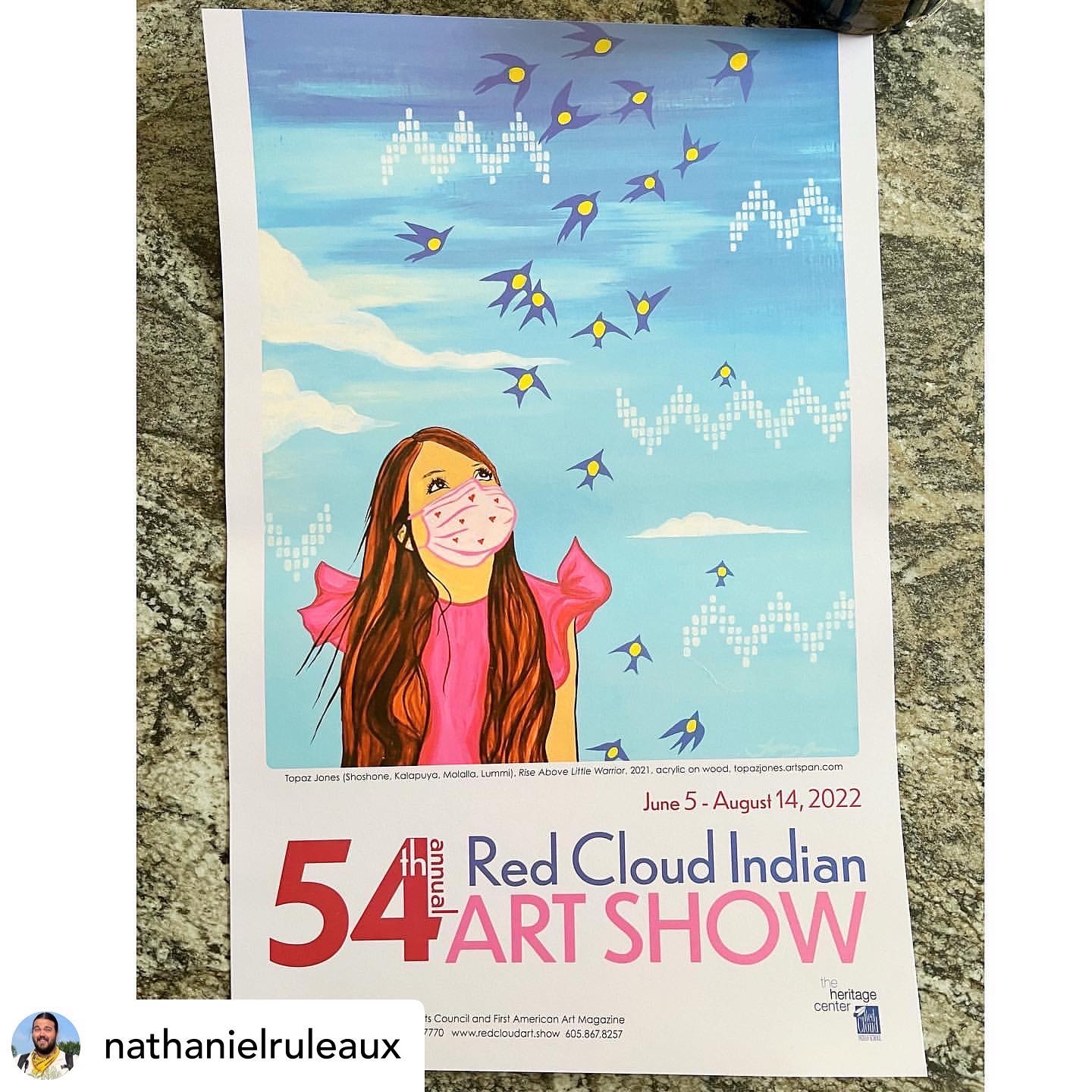 #NATIVESVOTE2020
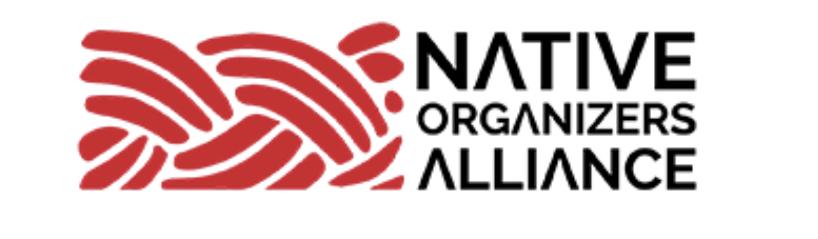 “Our communities have untapped power because of our history, our ancestors — we must use it in many ways from the streets to the ballot box.”
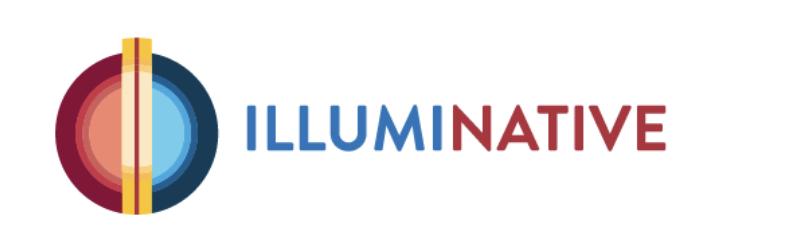 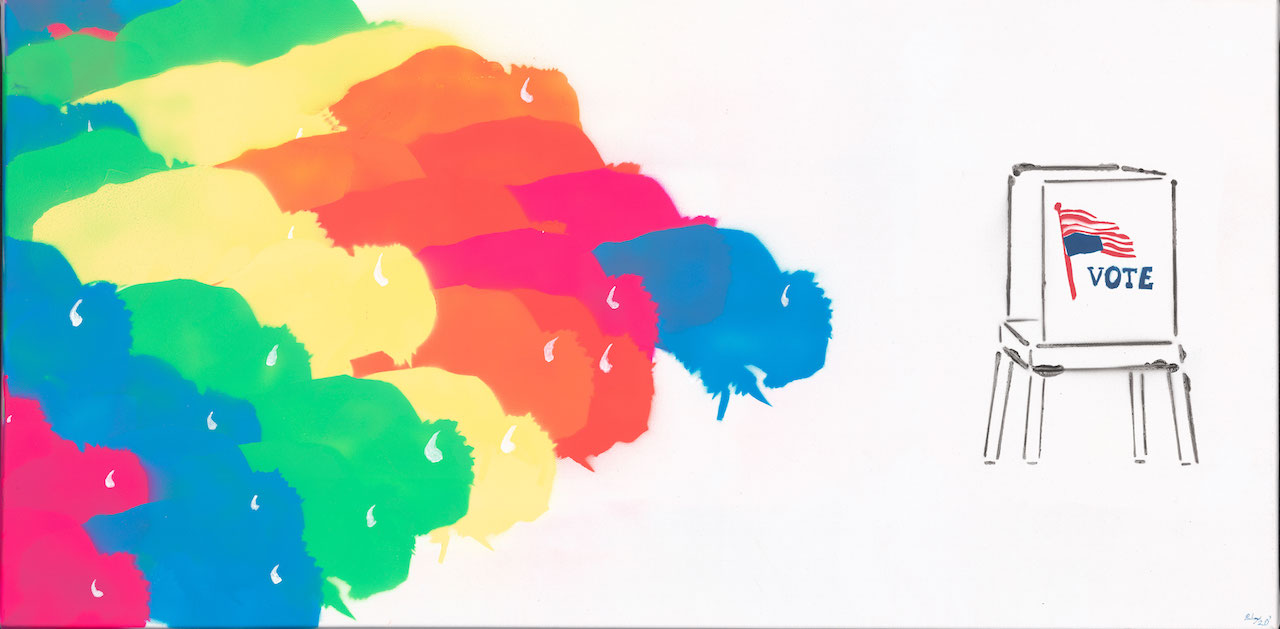 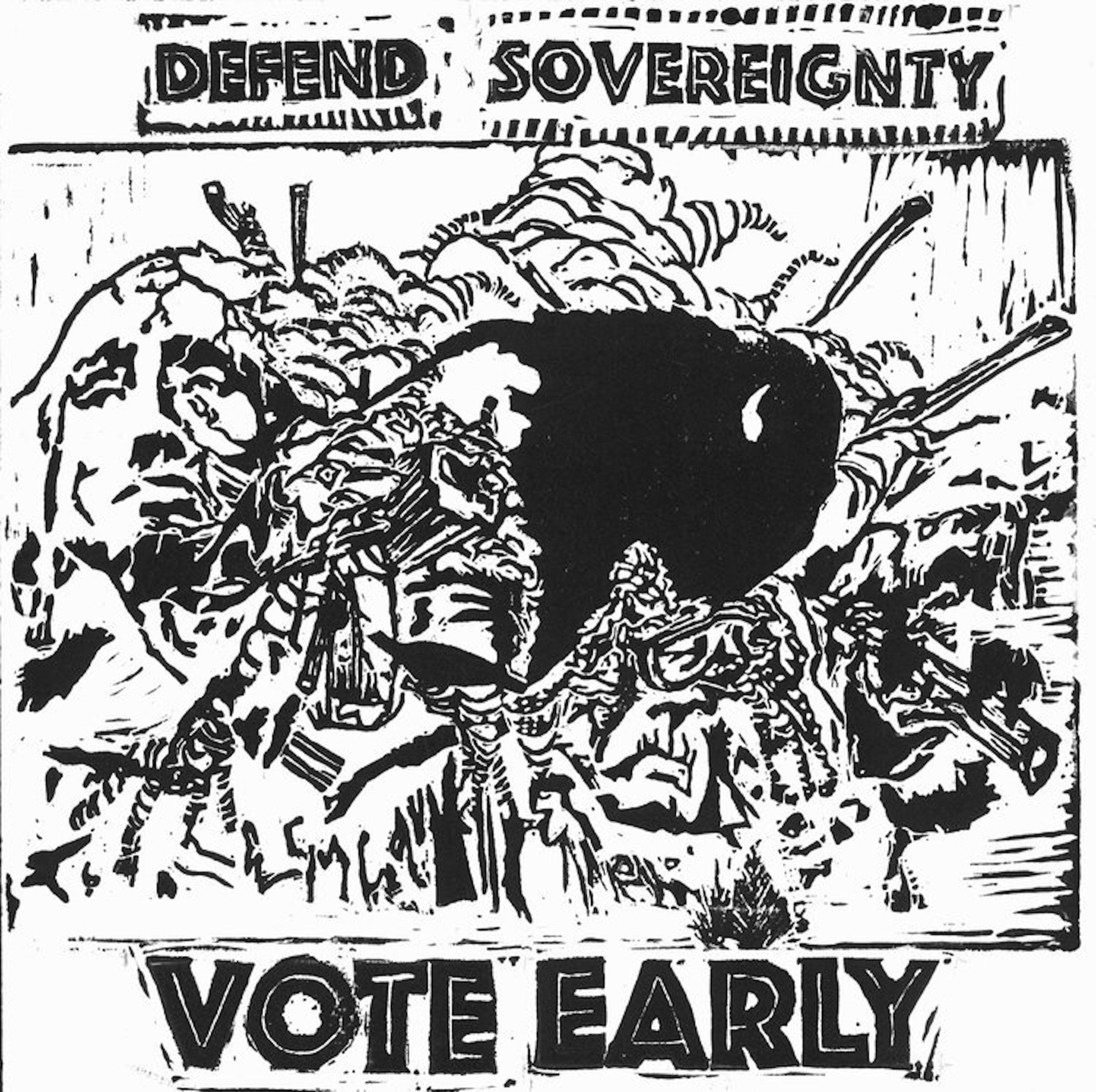 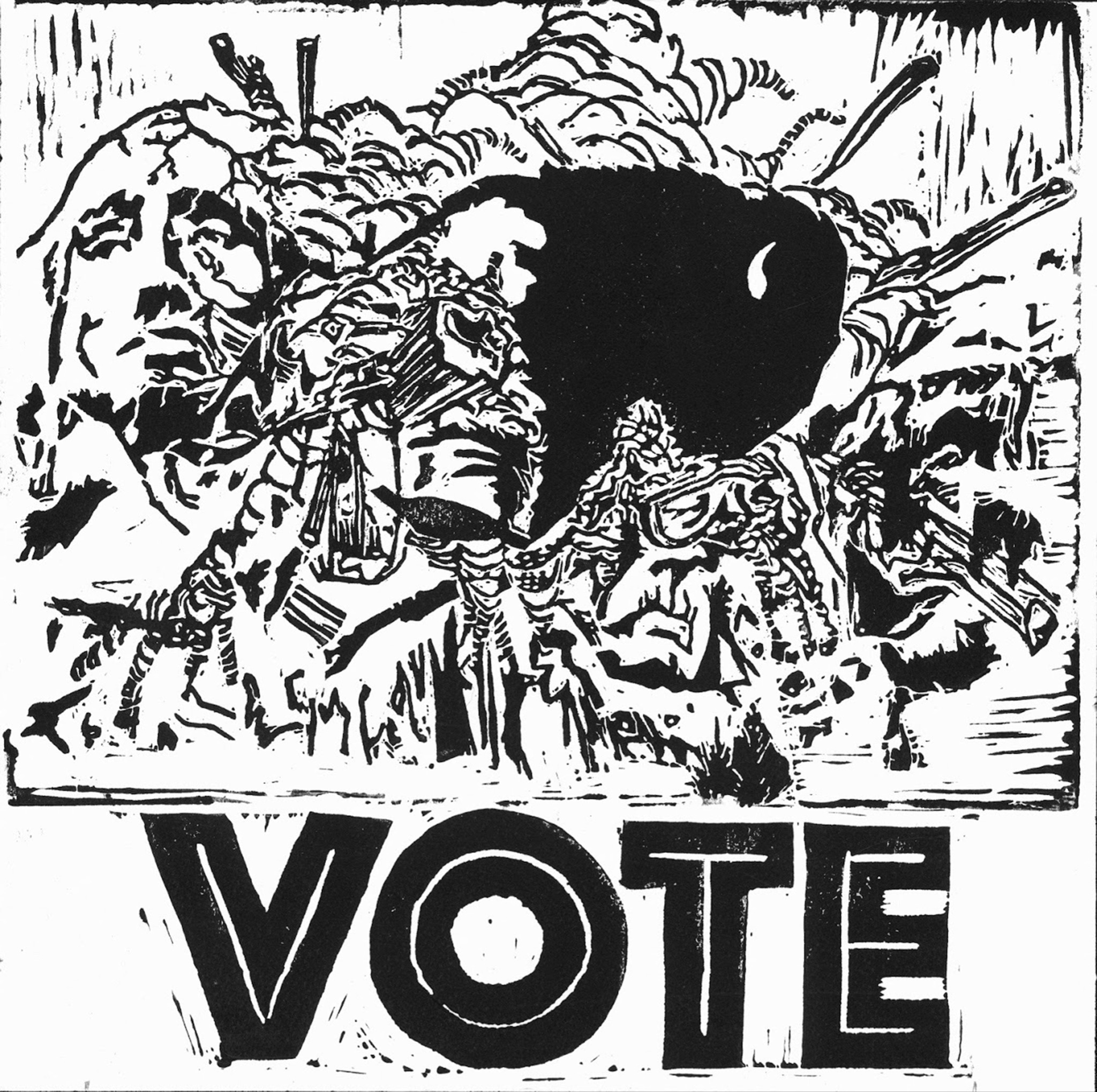 “In 2020, Native Americans, who comprise six per cent of the Arizona population, voted in numbers never before seen and are largely credited with turning the state blue.”
- The New Yorker
Indigenous Futures Survey 2.0
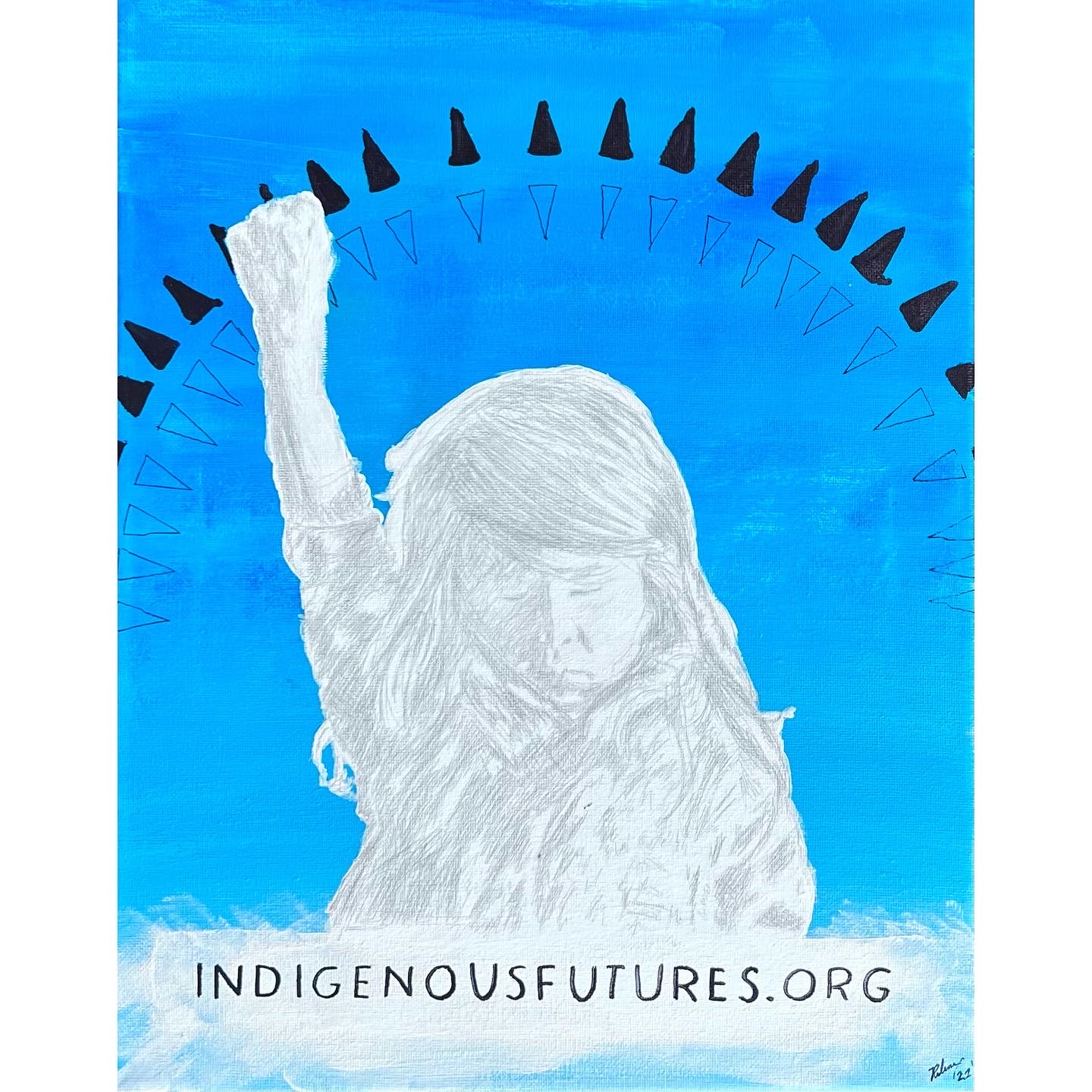 IFS is a multi-year Native-led research project designed to illuminate the experiences, systemic challenges, and priority issues of Native peoples today.
[Speaker Notes: https://www.tiktok.com/@nathanielruleaux/video/7048547801059593518
https://www.instagram.com/reel/CaaAyIhgmil/?utm_source=ig_web_copy_link]
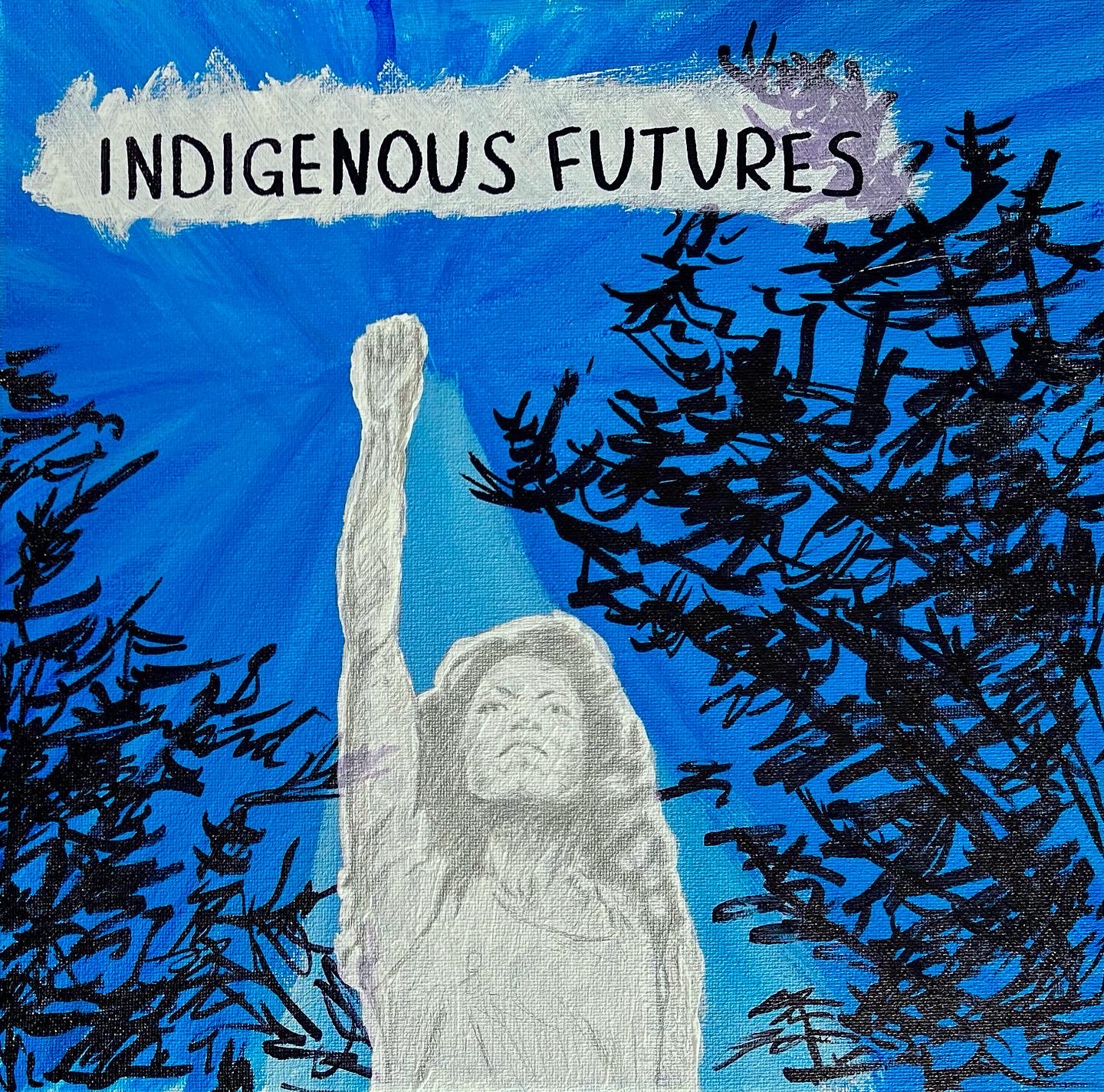 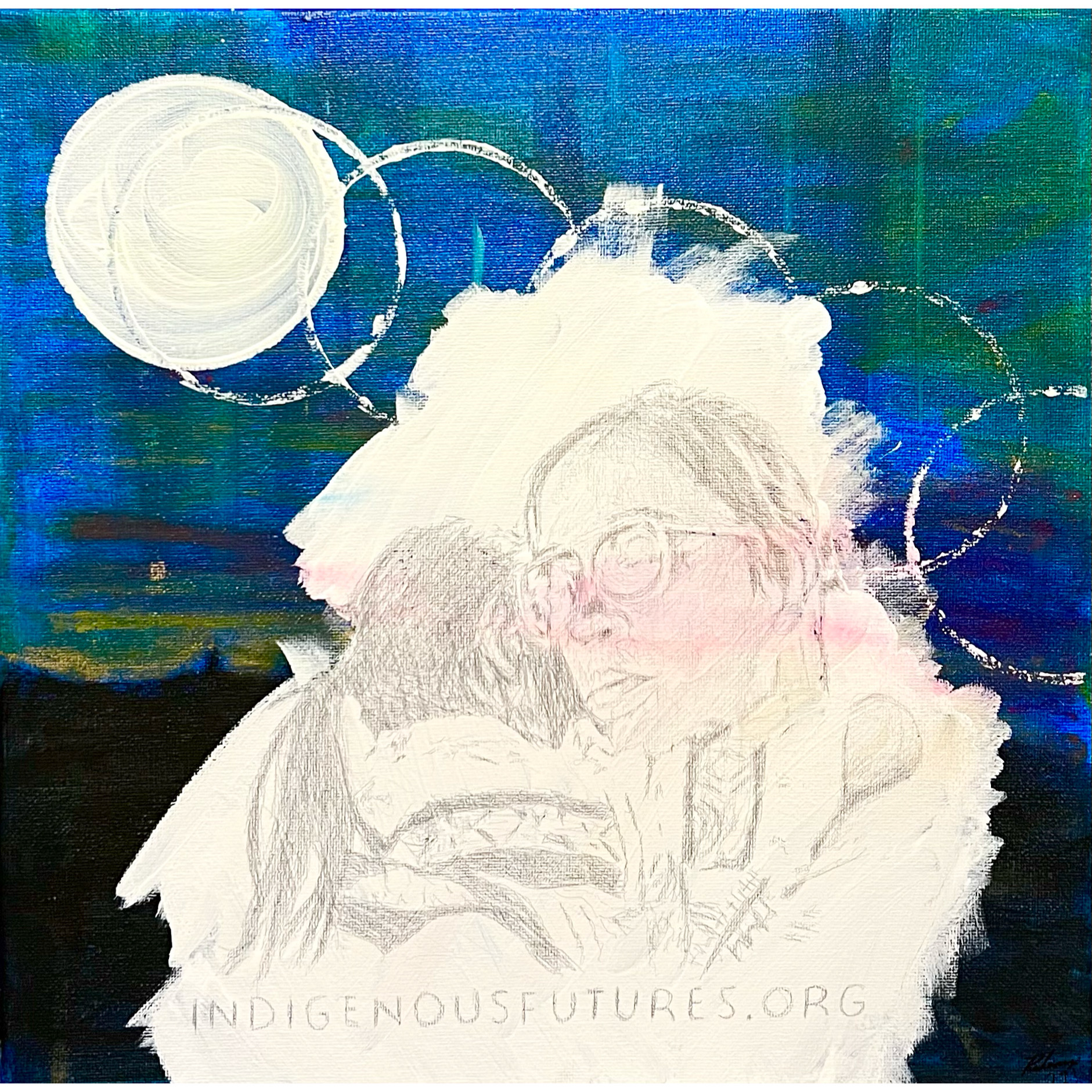 Niskithe Prayer Camp
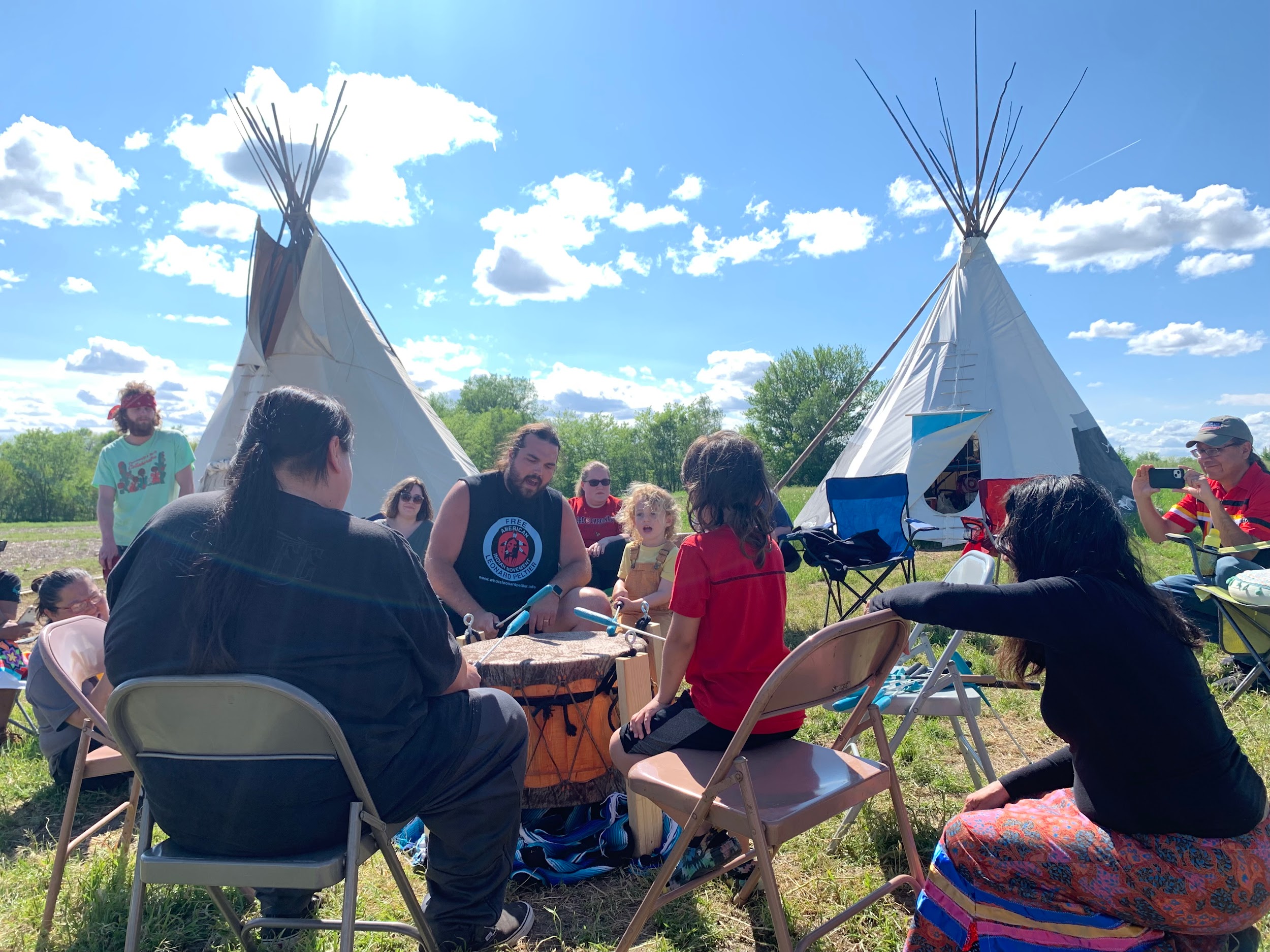 “Today, we are here holding prayer space in a peaceful manner in an attempt to bring light to our cultural and spiritual practices.

“We are here today so that those who attempted to erase our voice, erase our history, erase our identity will know that they will never win.”
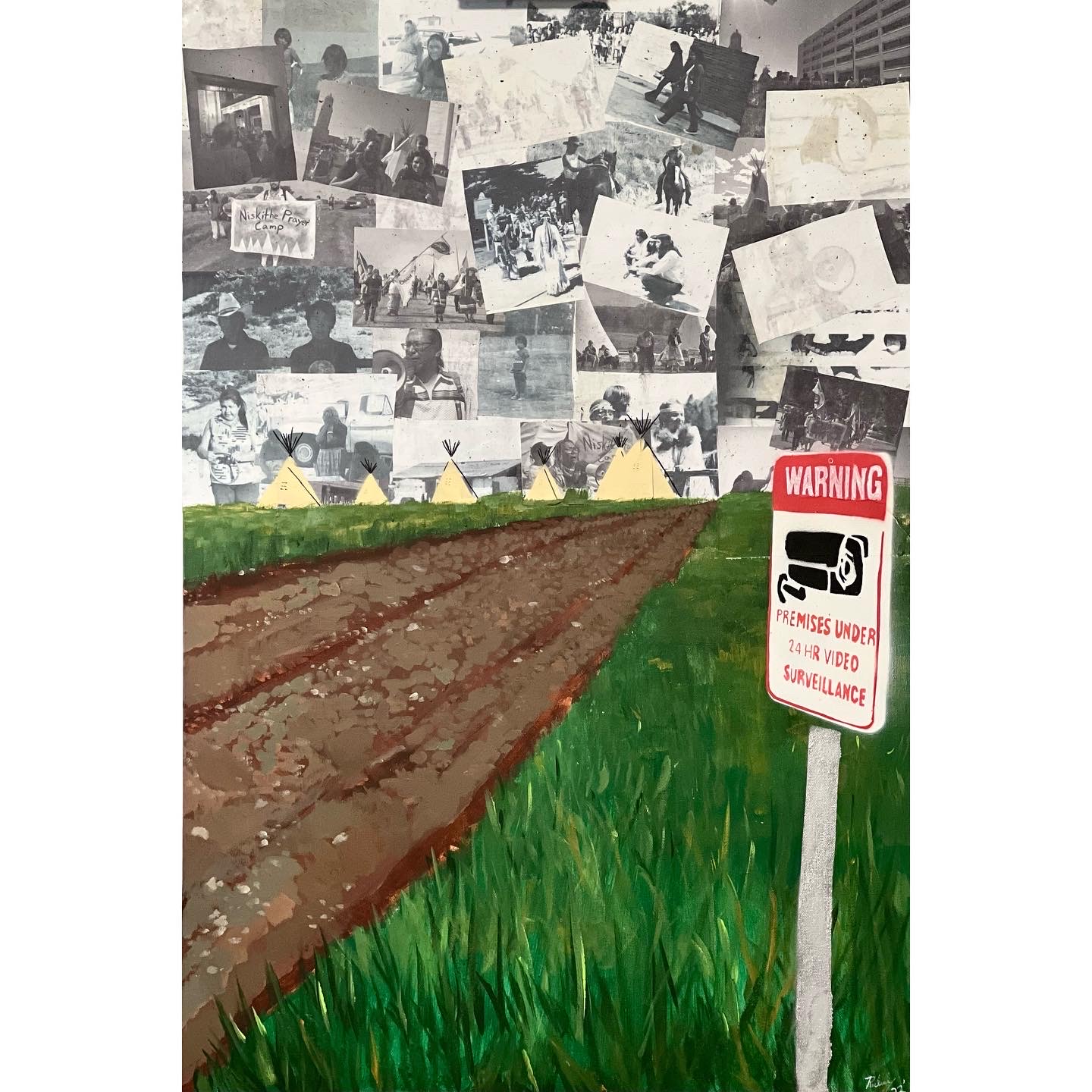 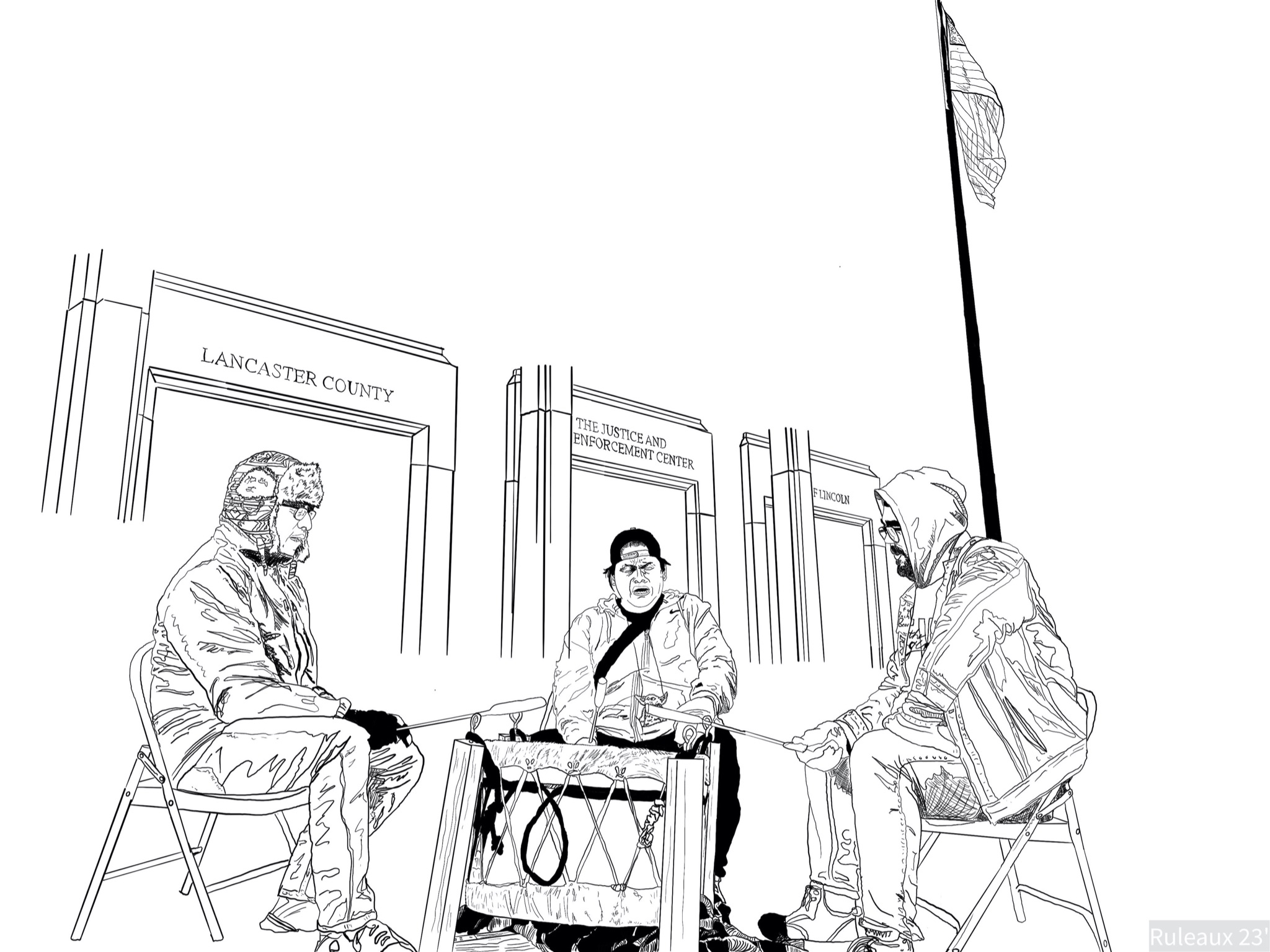 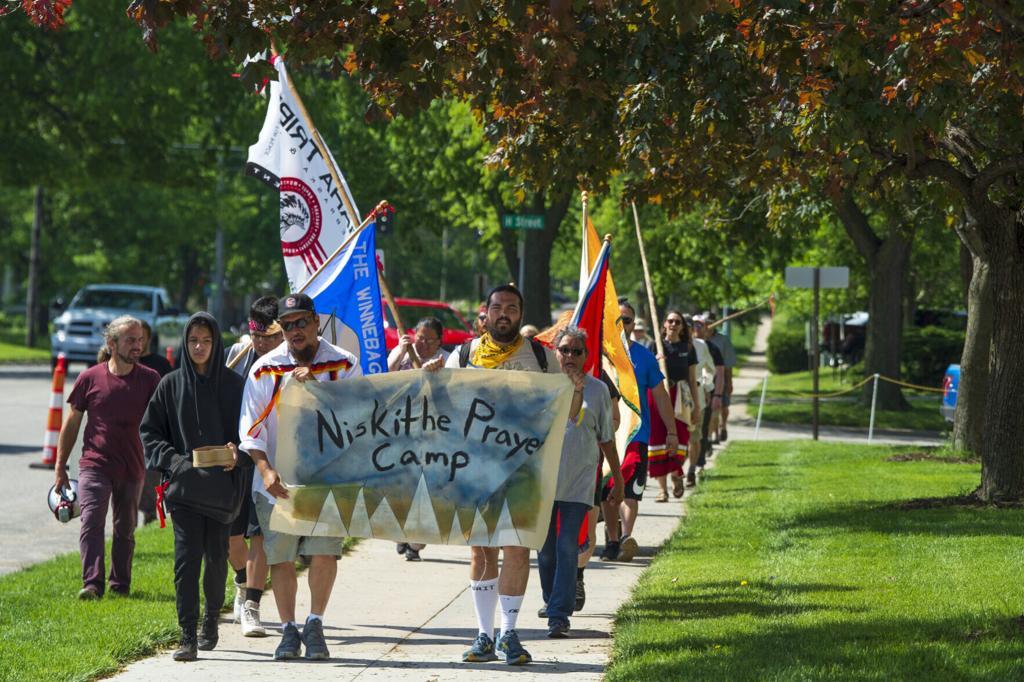 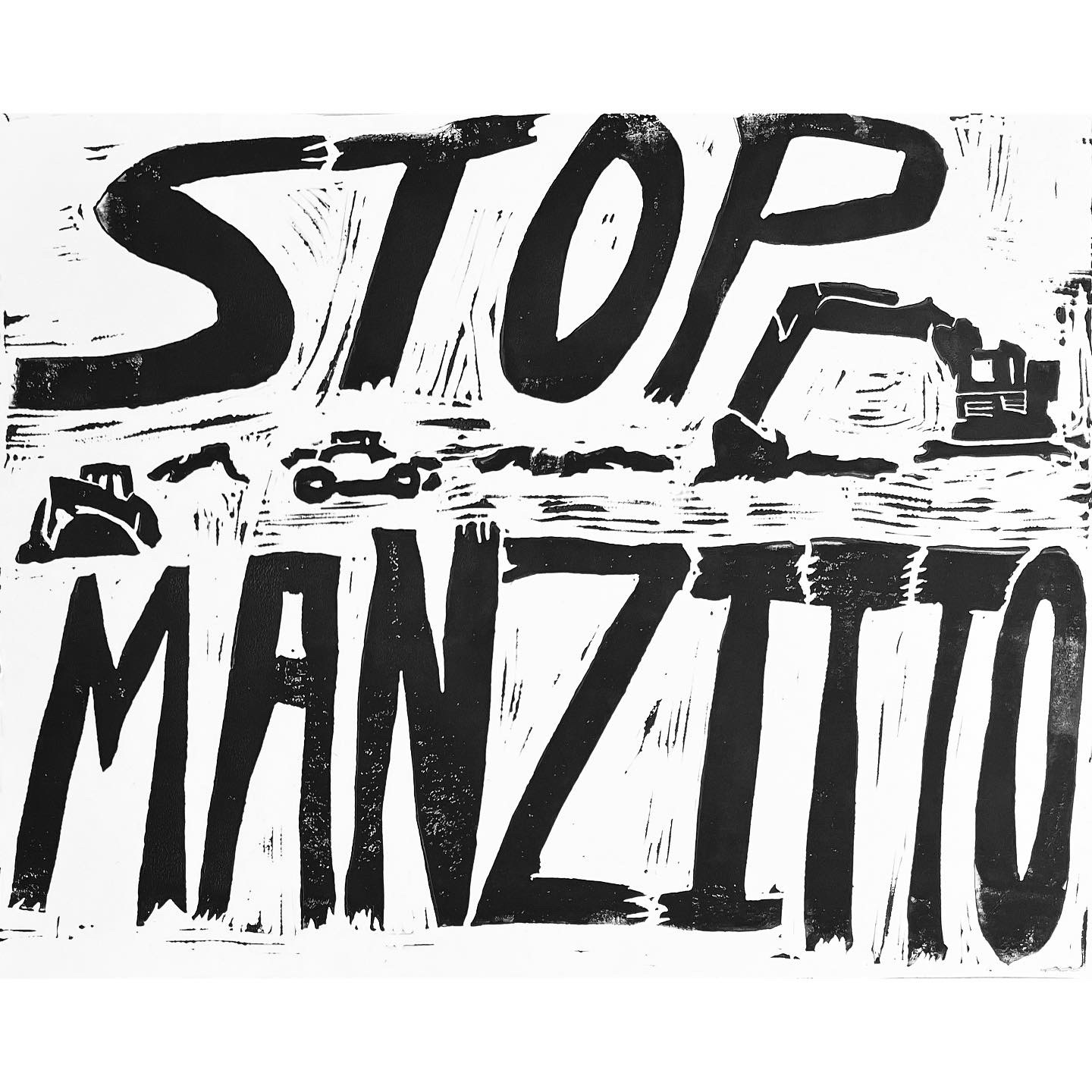 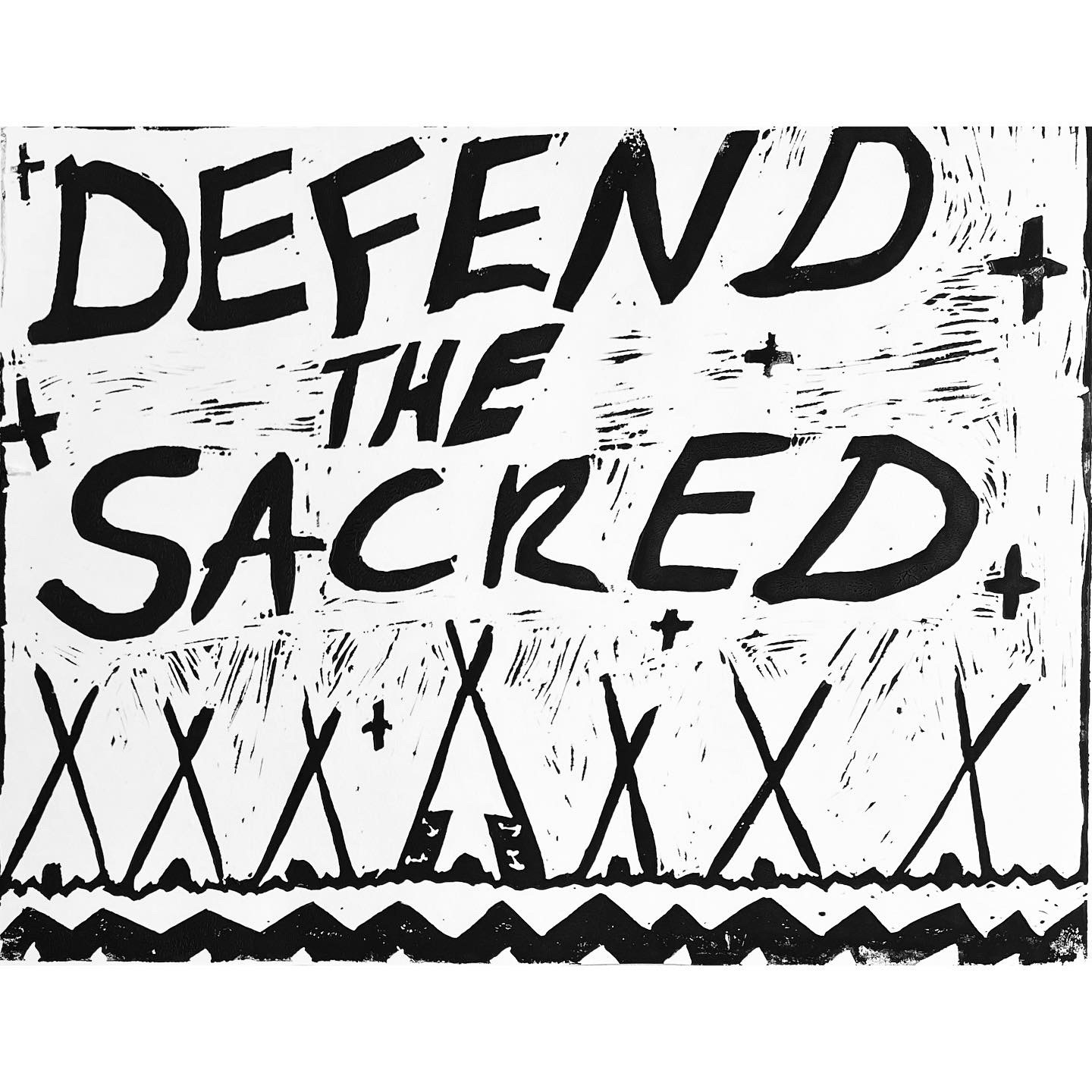 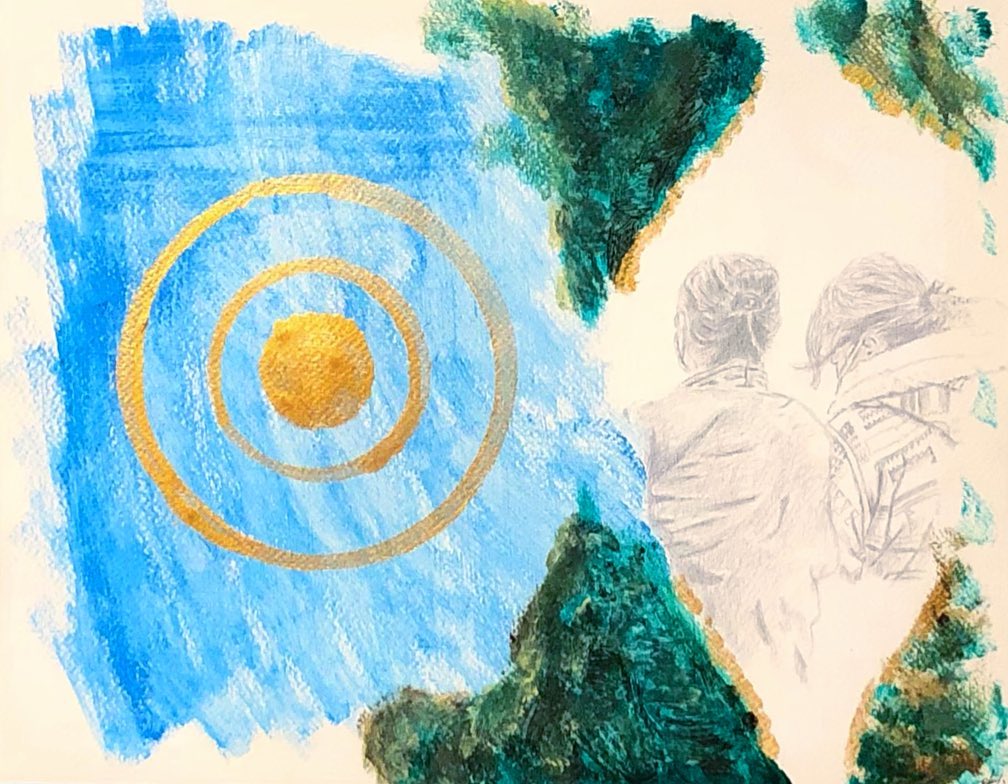 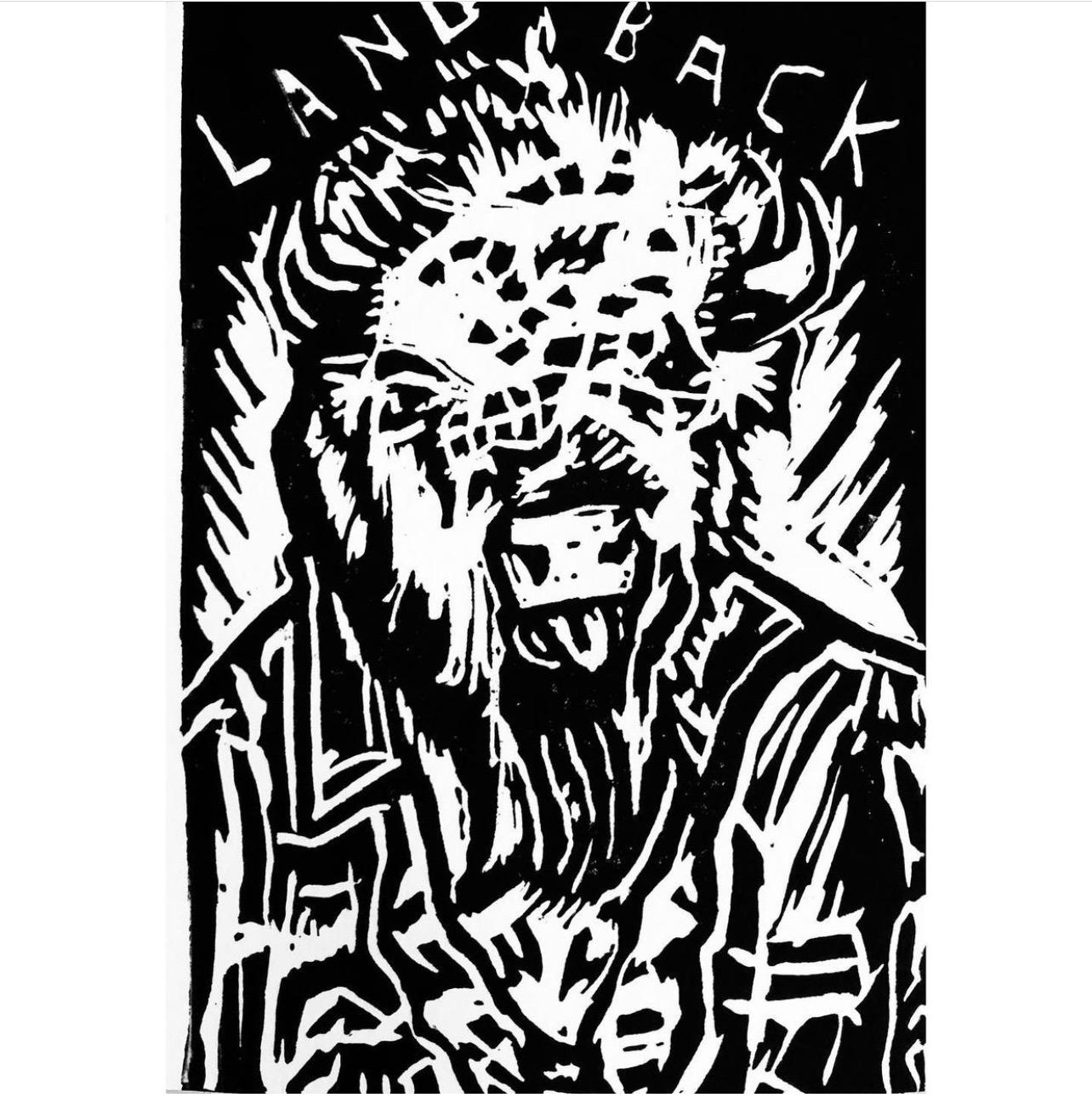 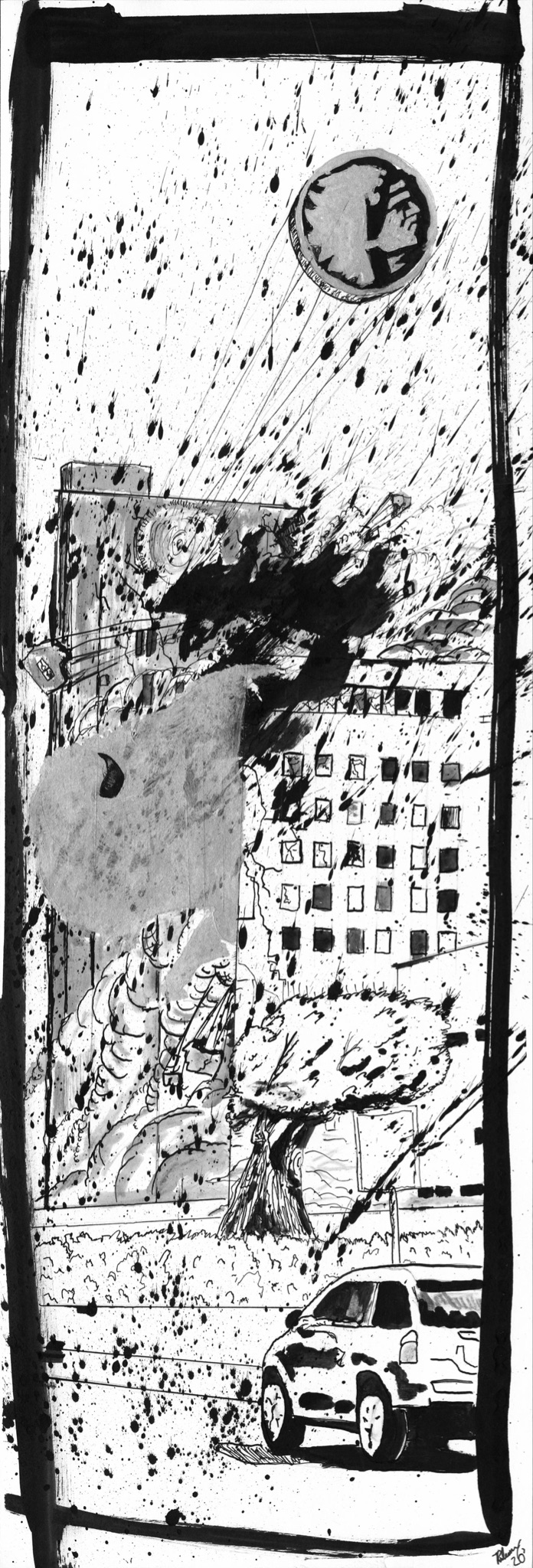 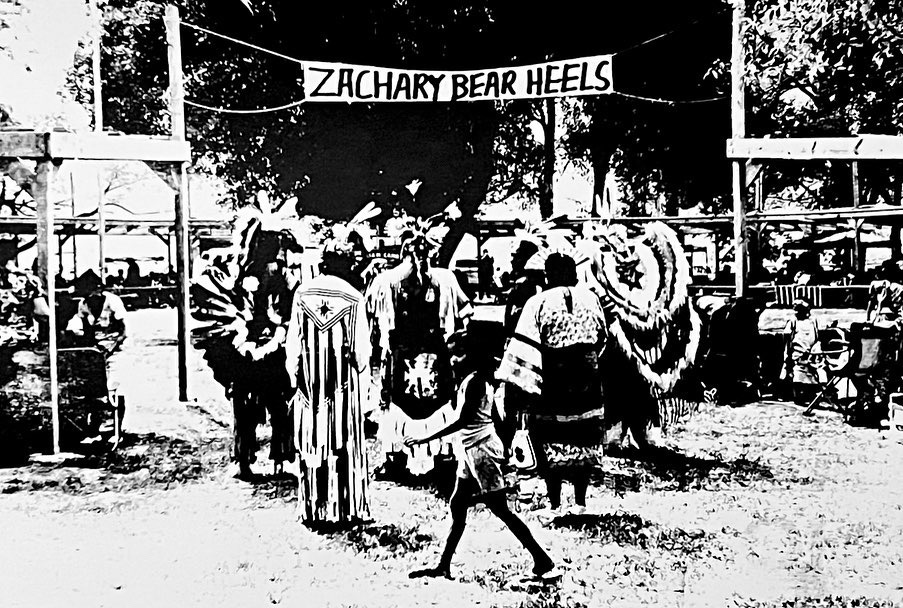 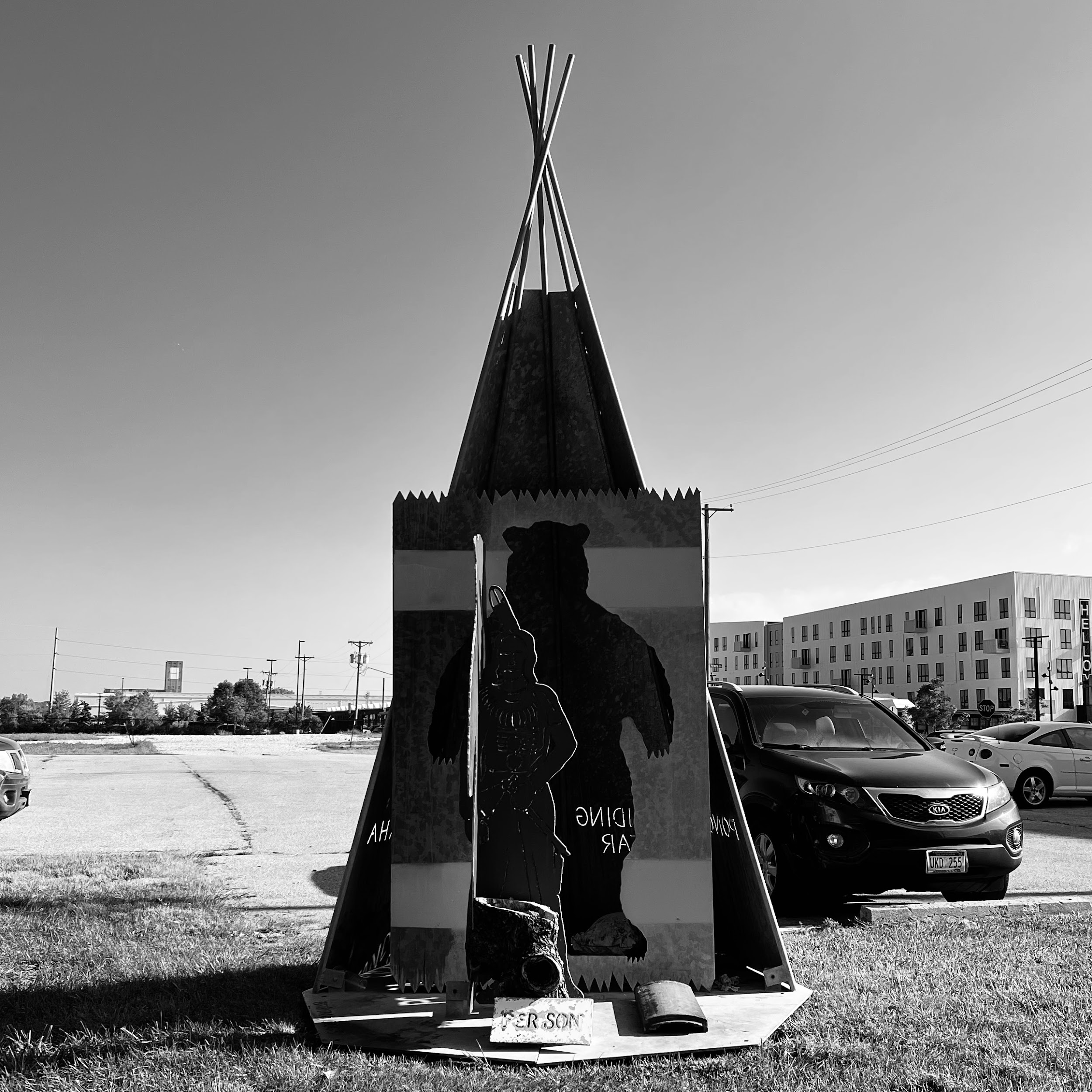 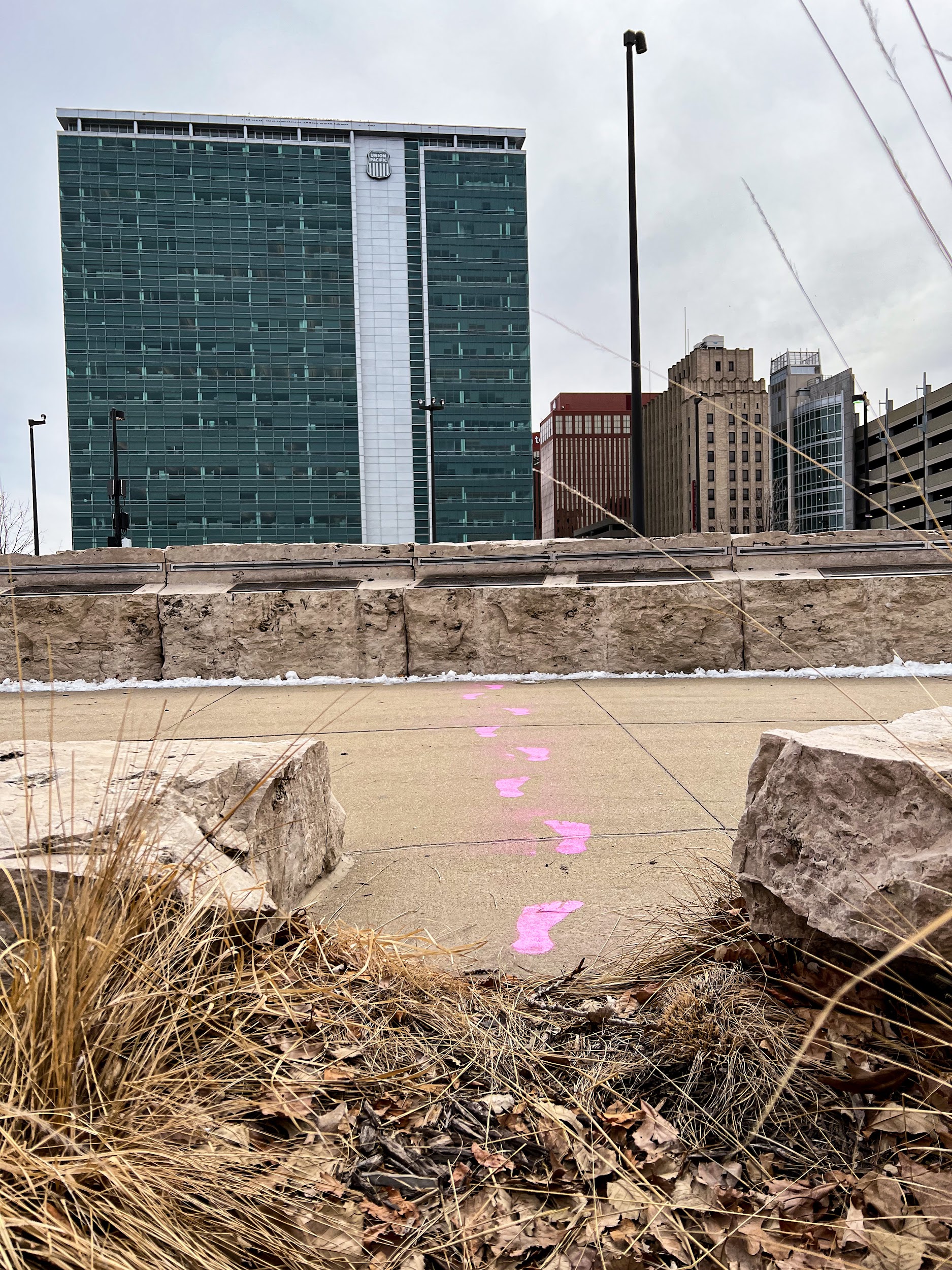 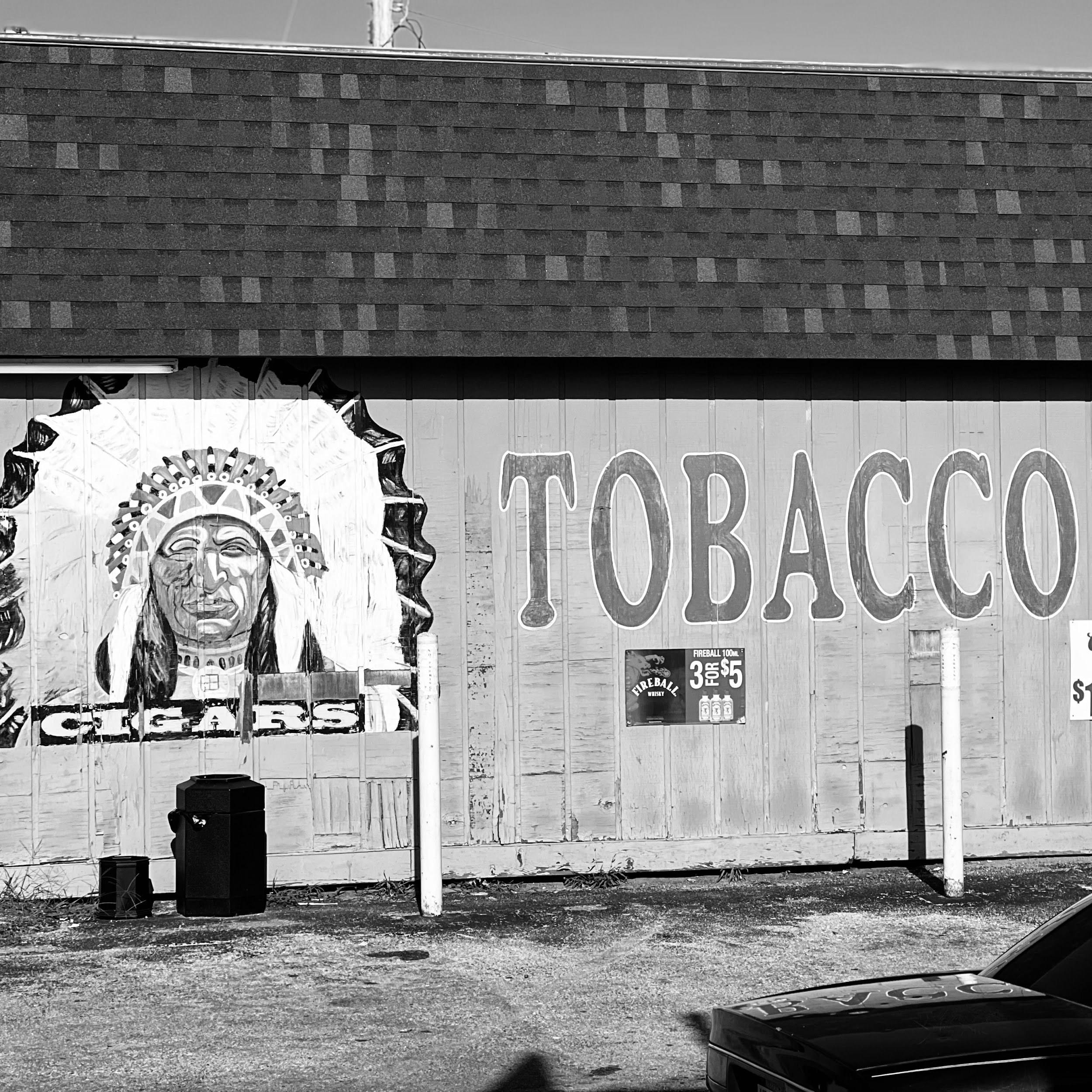 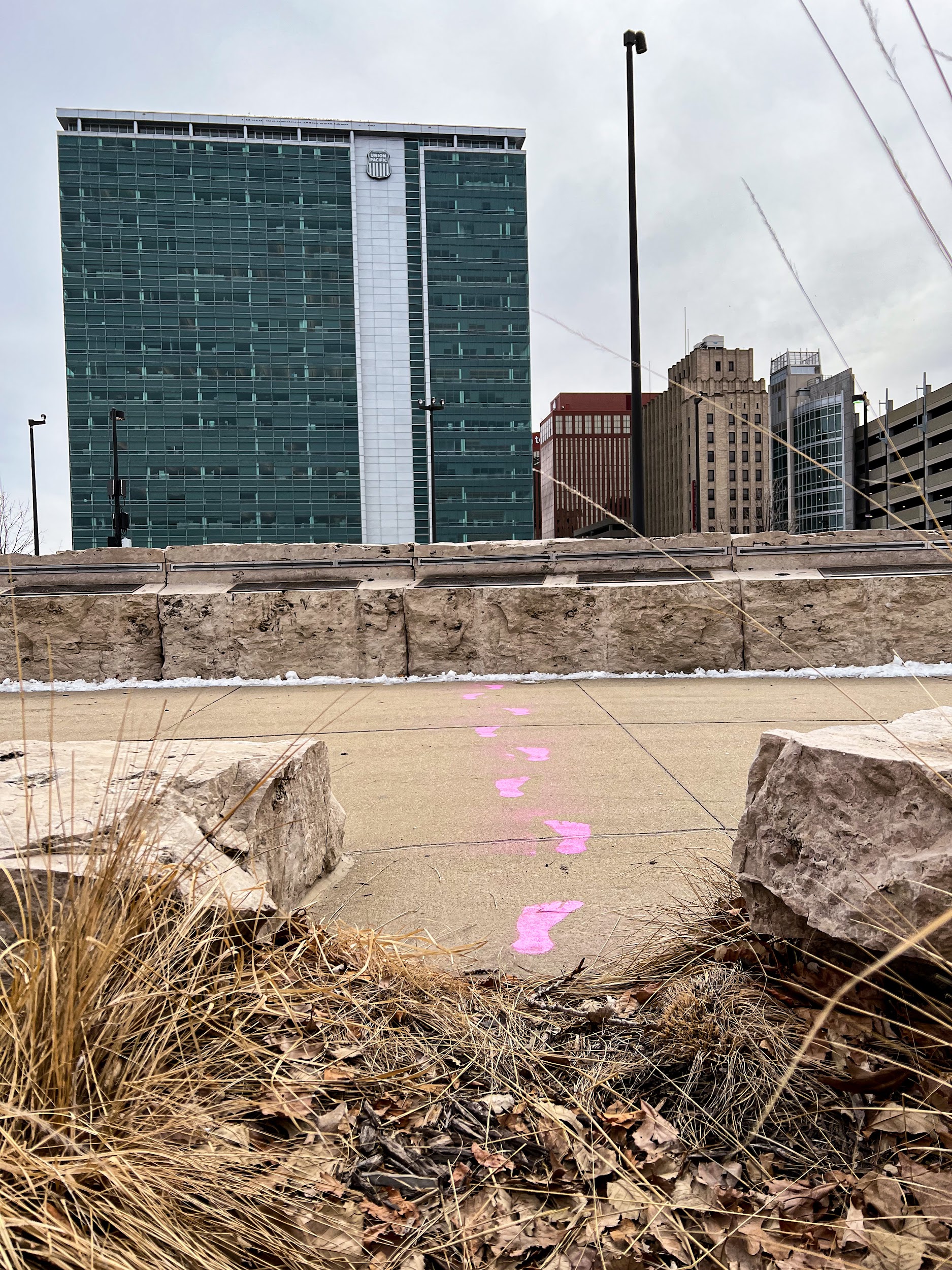 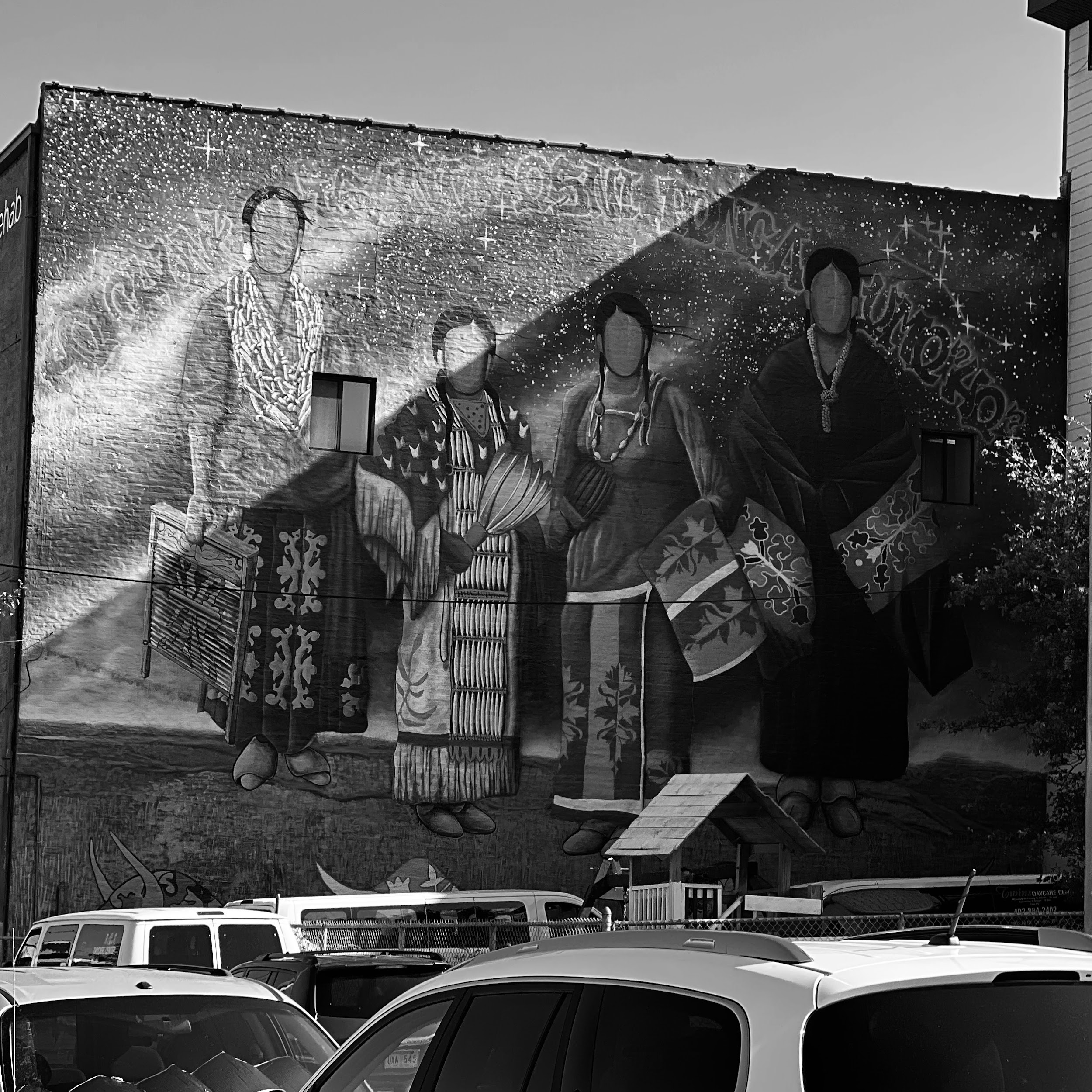 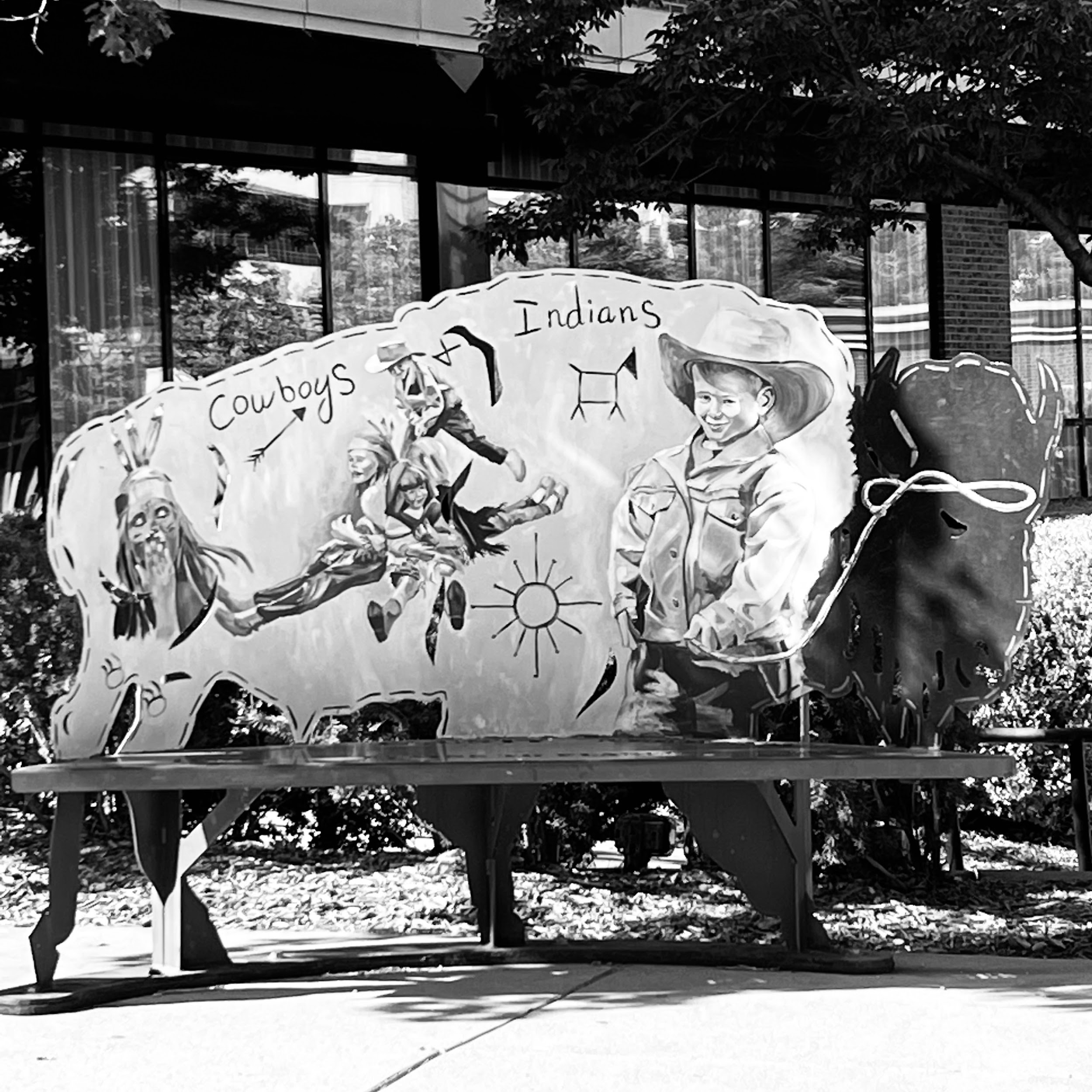 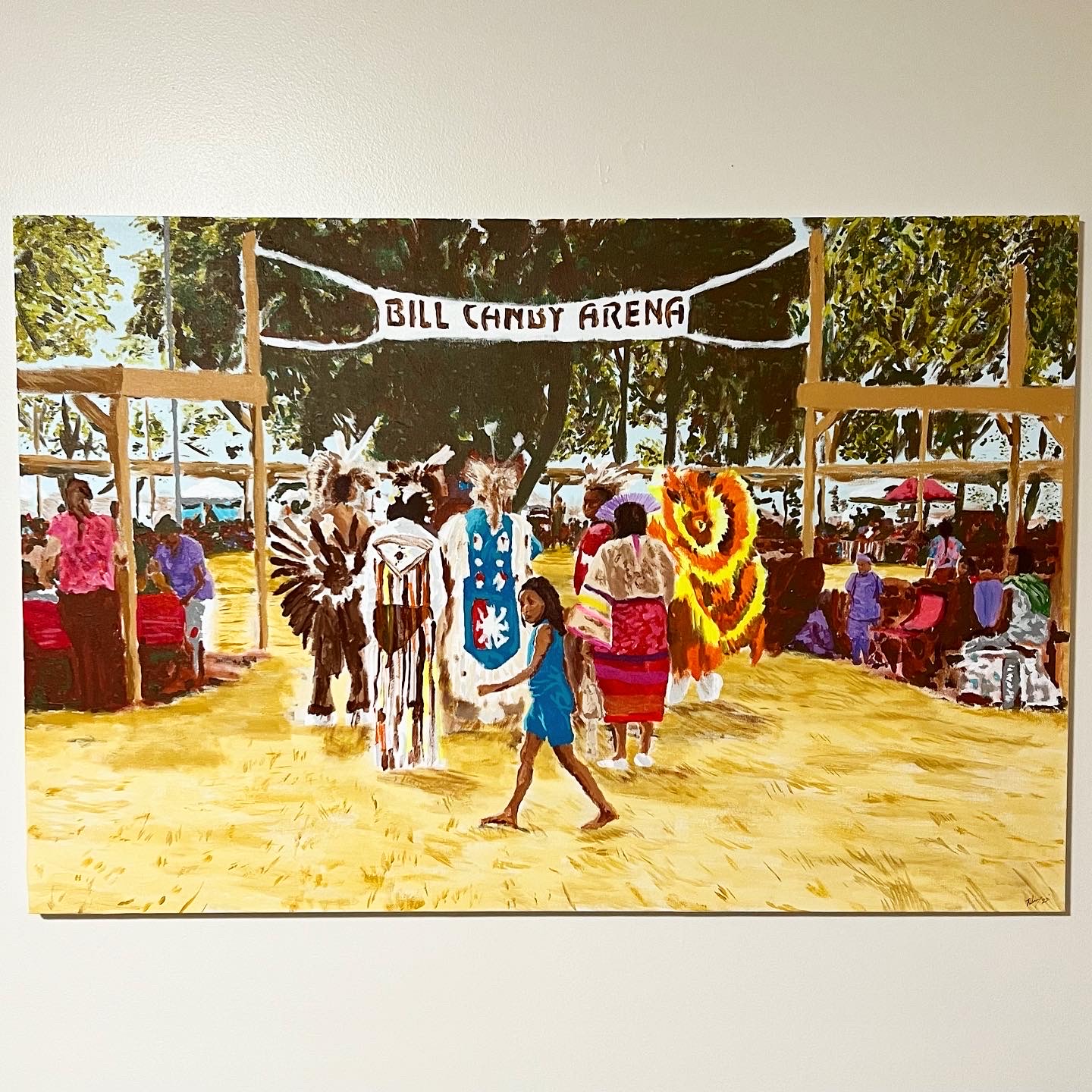 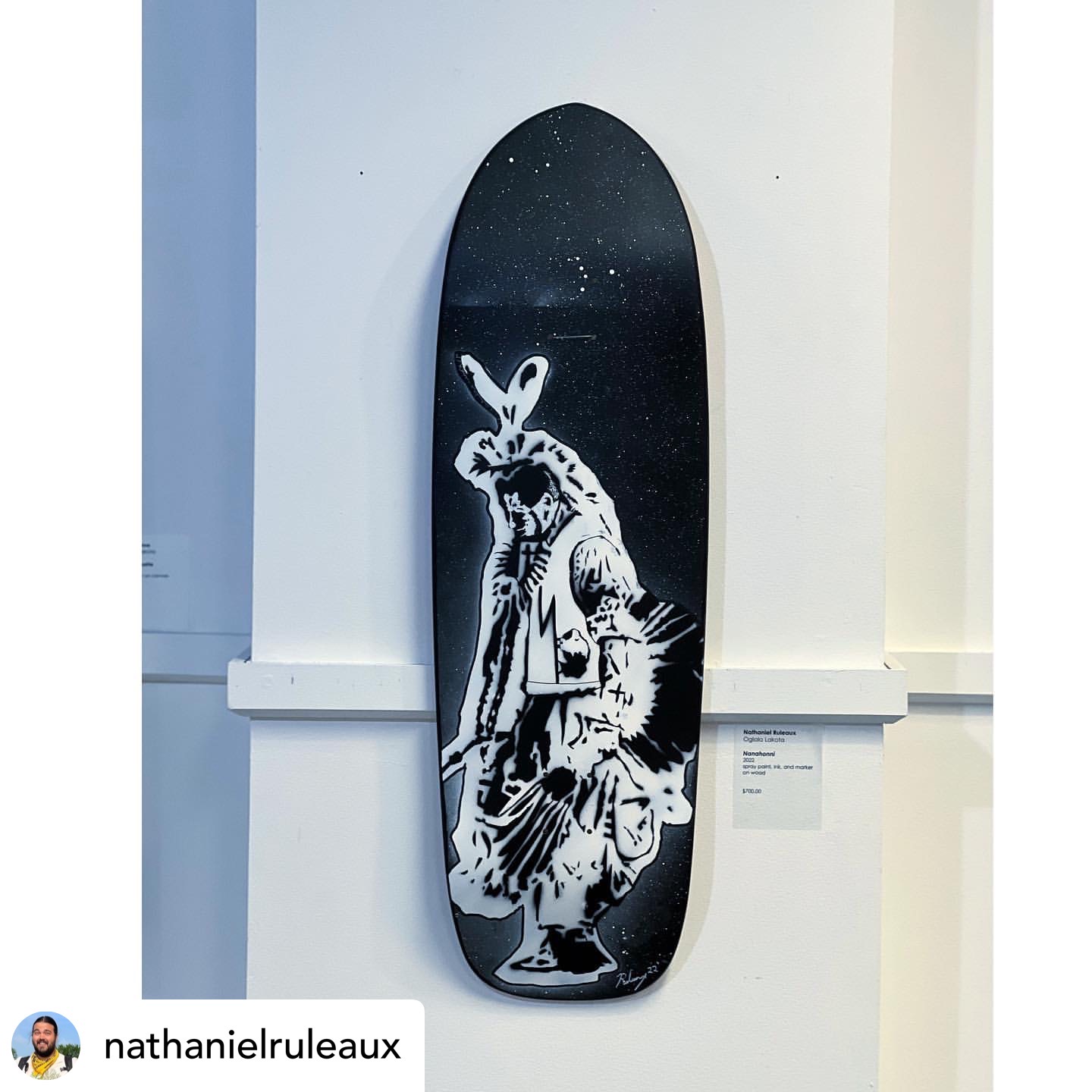 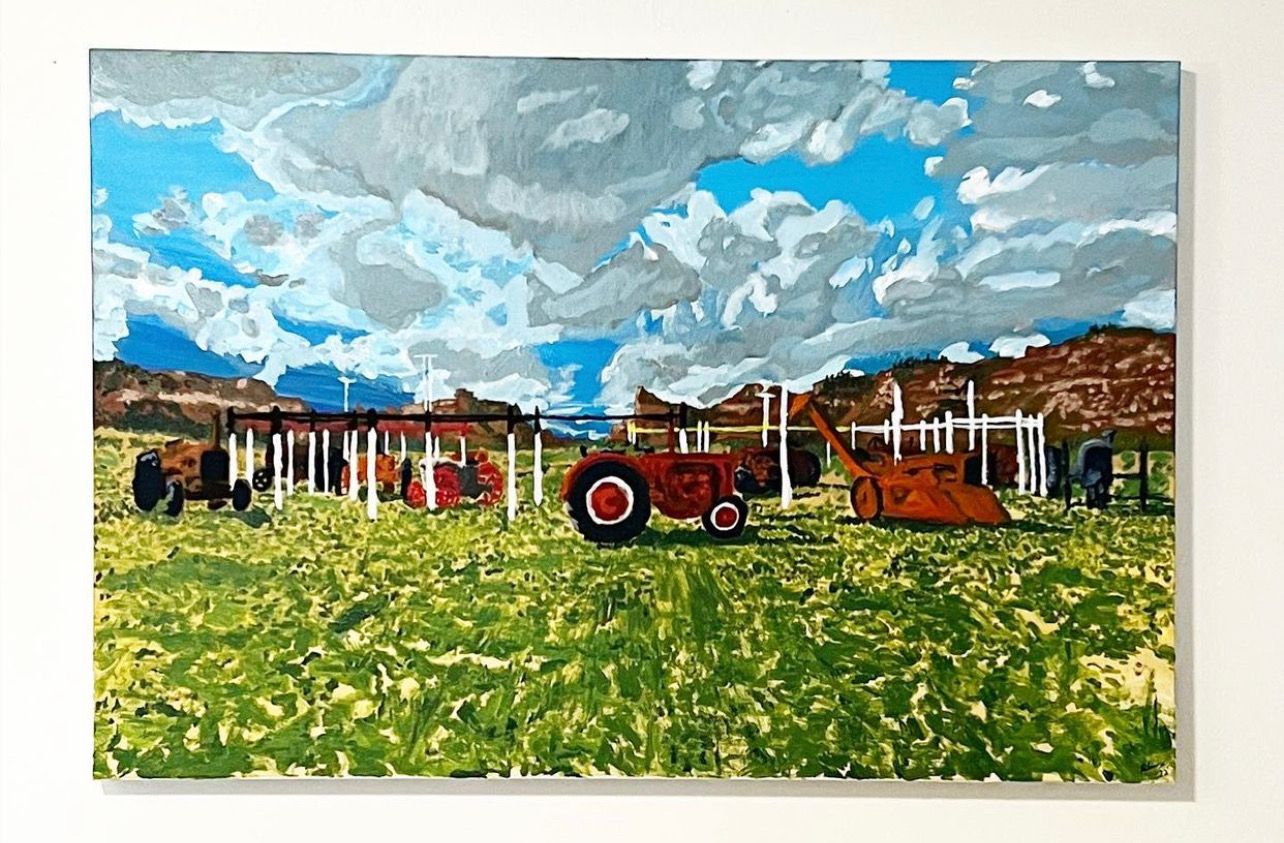 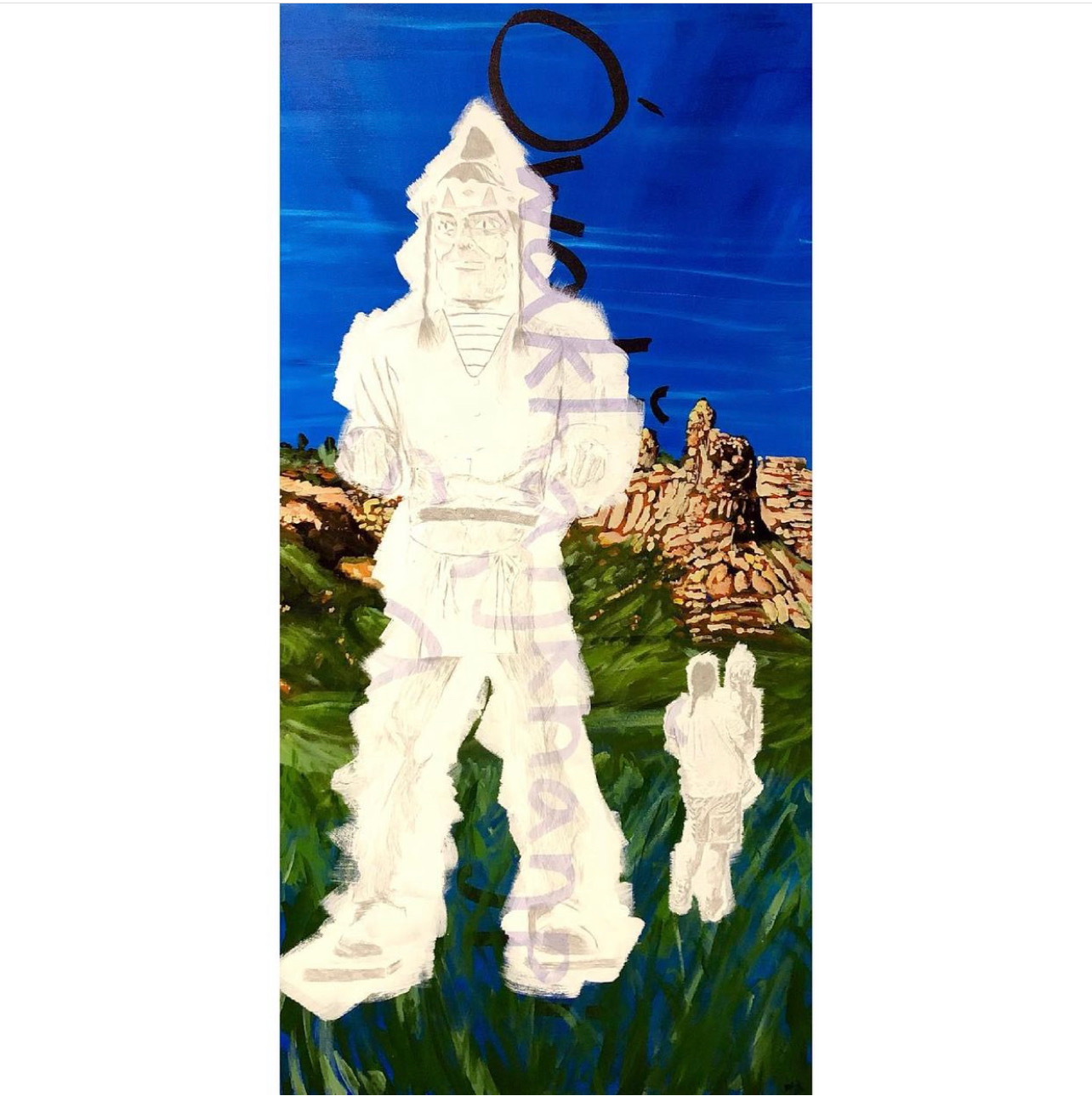 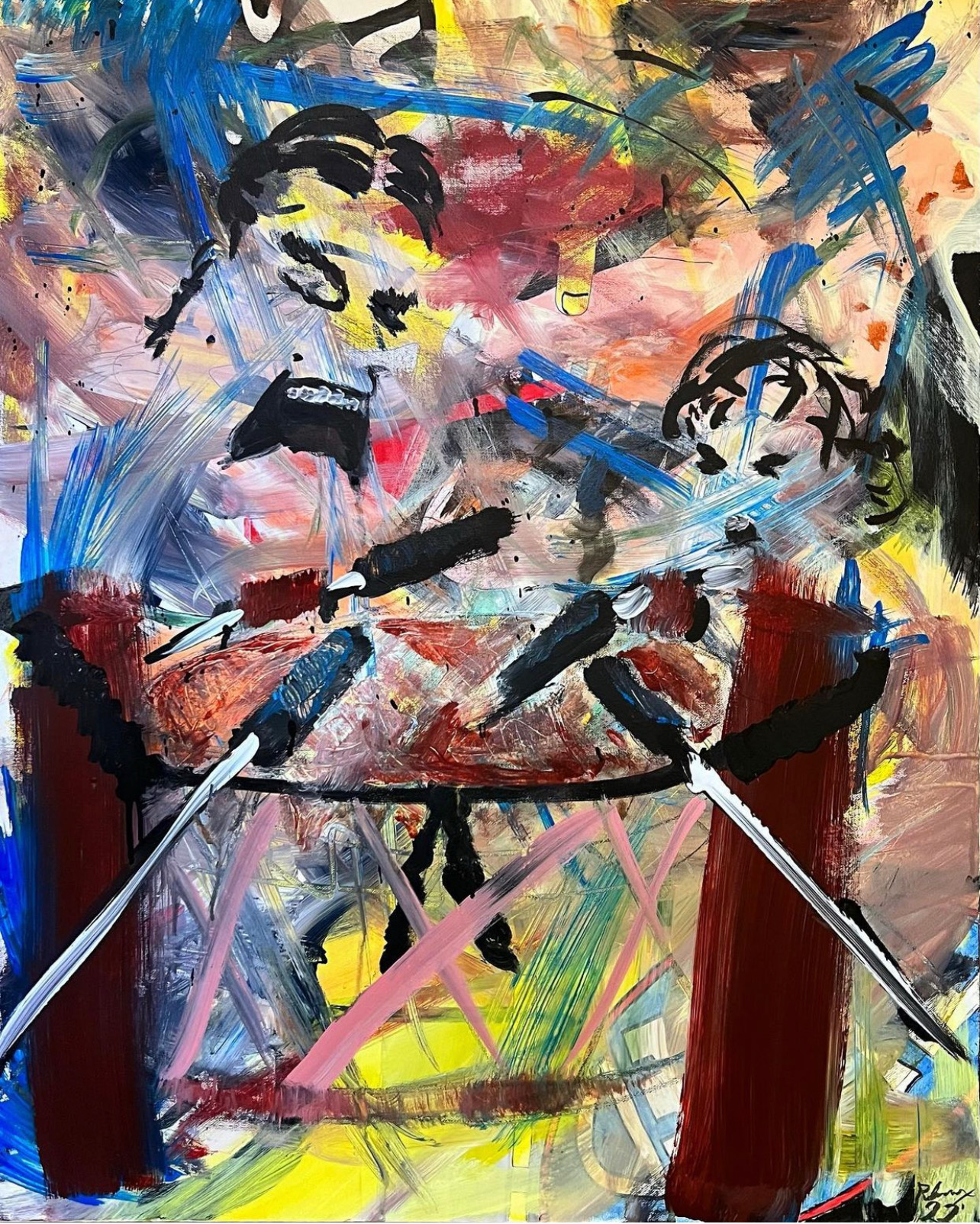 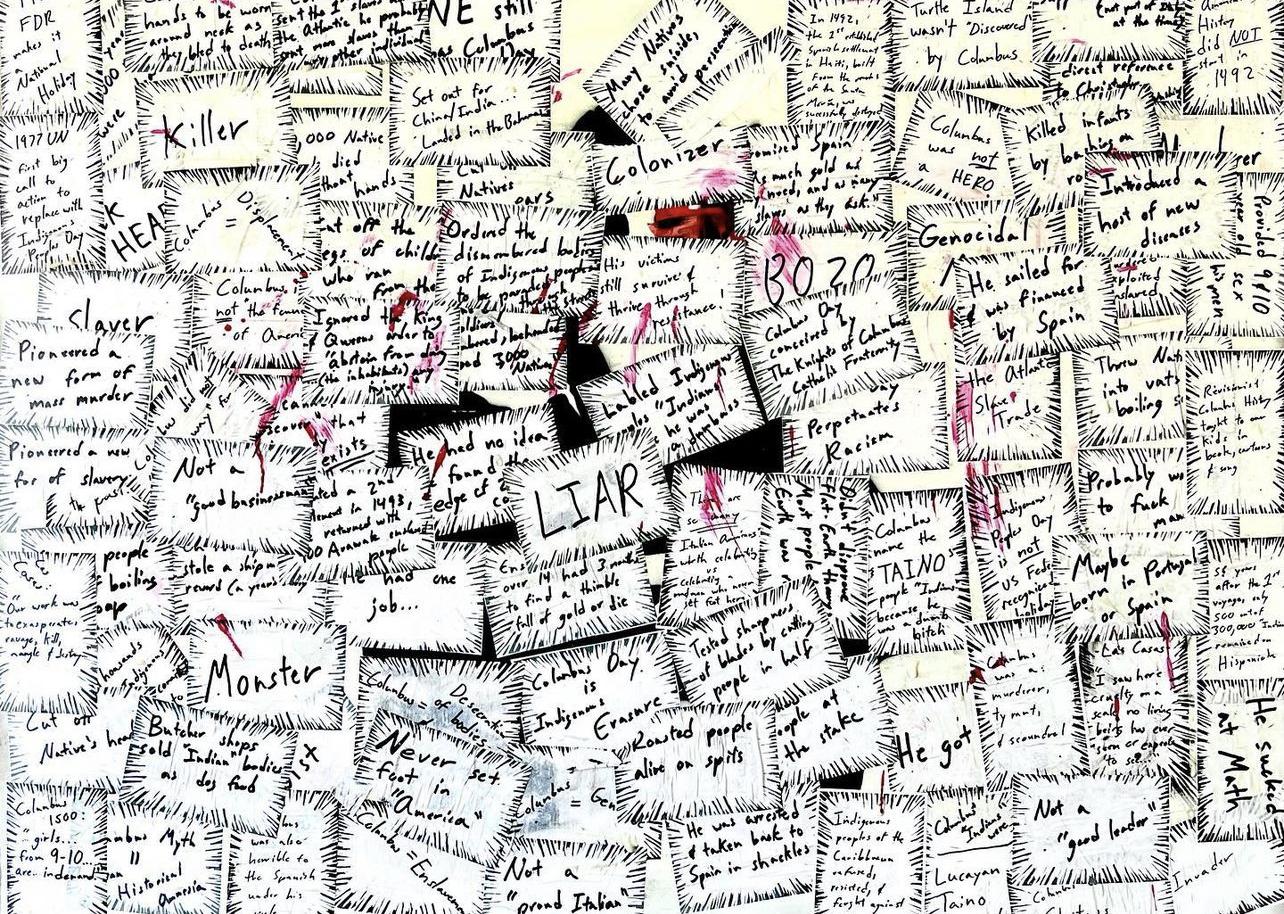 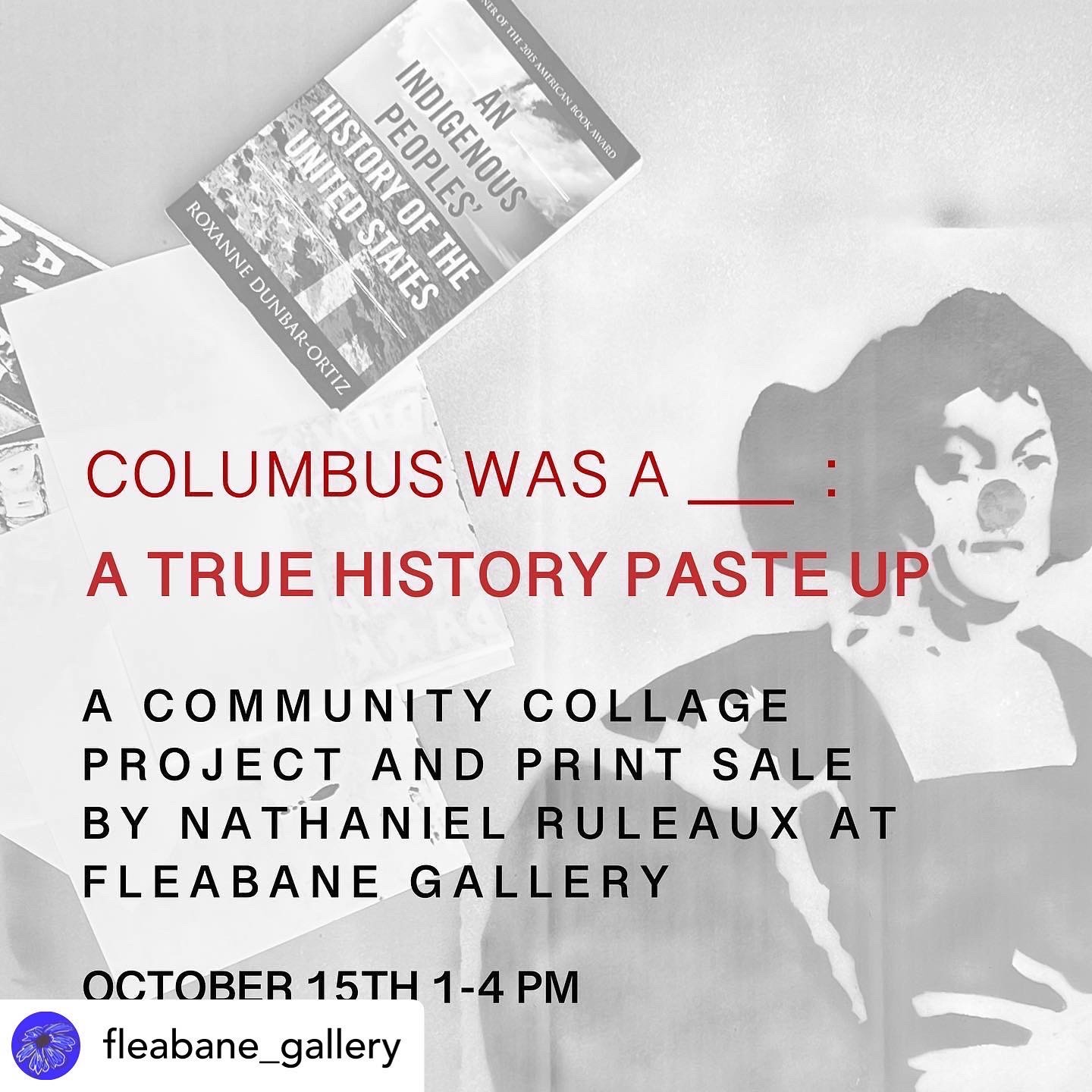 [Speaker Notes: https://www.tiktok.com/@nathanielruleaux/video/7221545767301926186]
Unceded Artist Collective
A community and directory of Indigenous artists who live and create on the unceded land of the Umaha and the Oceti Sakowin (aka the colonized Omaha Metro). 
While honoring the past and fighting for the future we seek to take, create and indigenize space for our underrepresented and overlooked relatives.
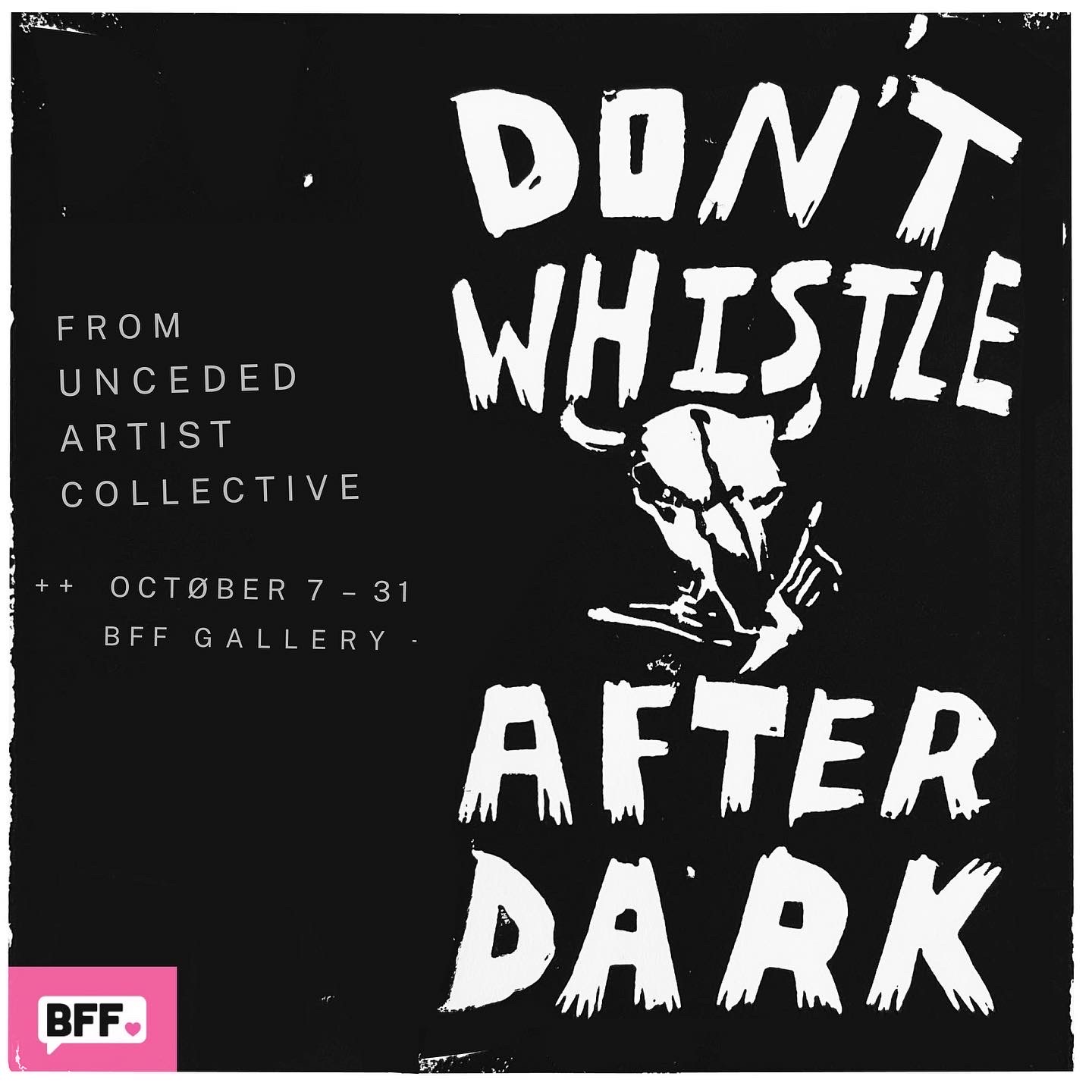 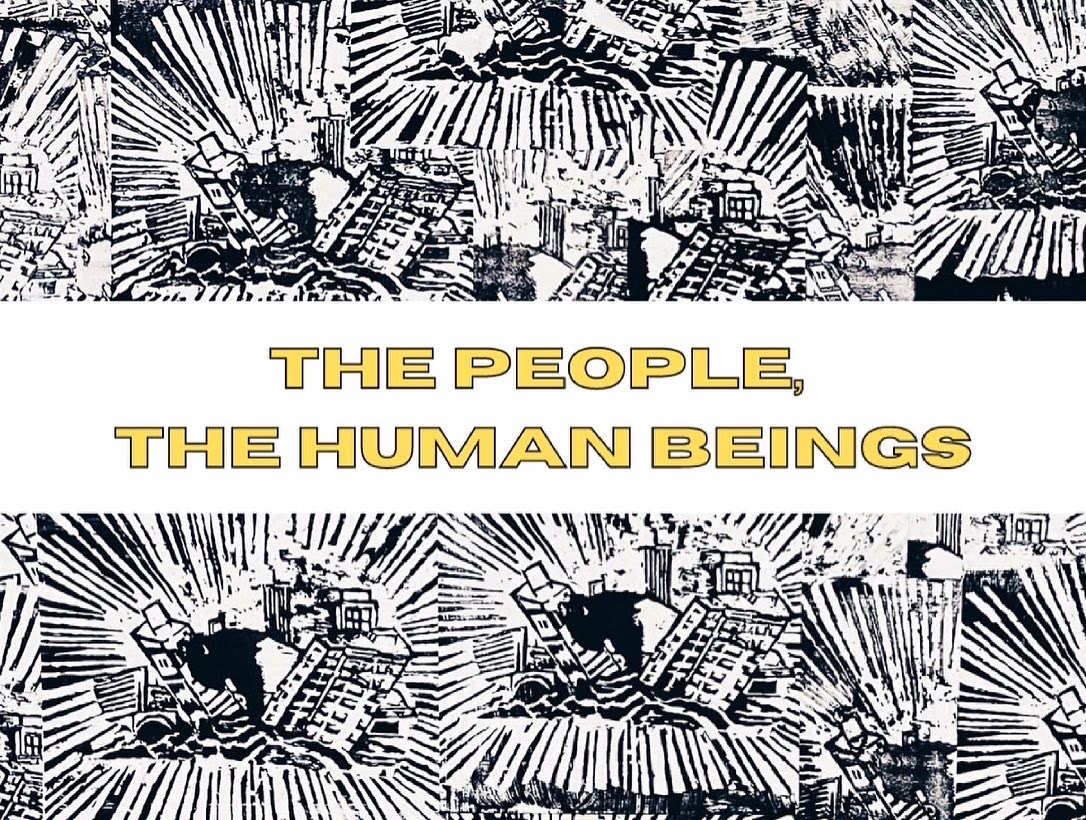 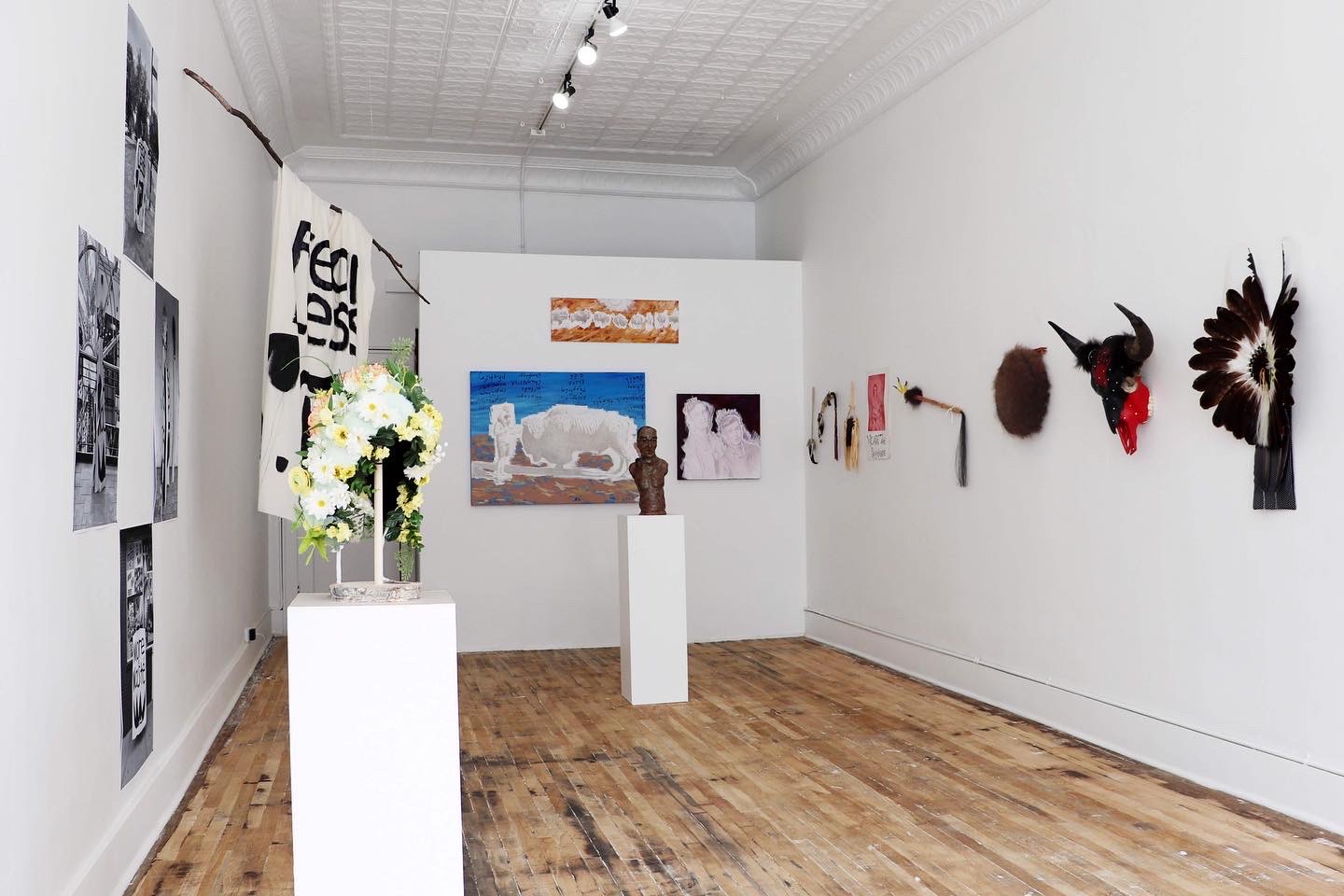 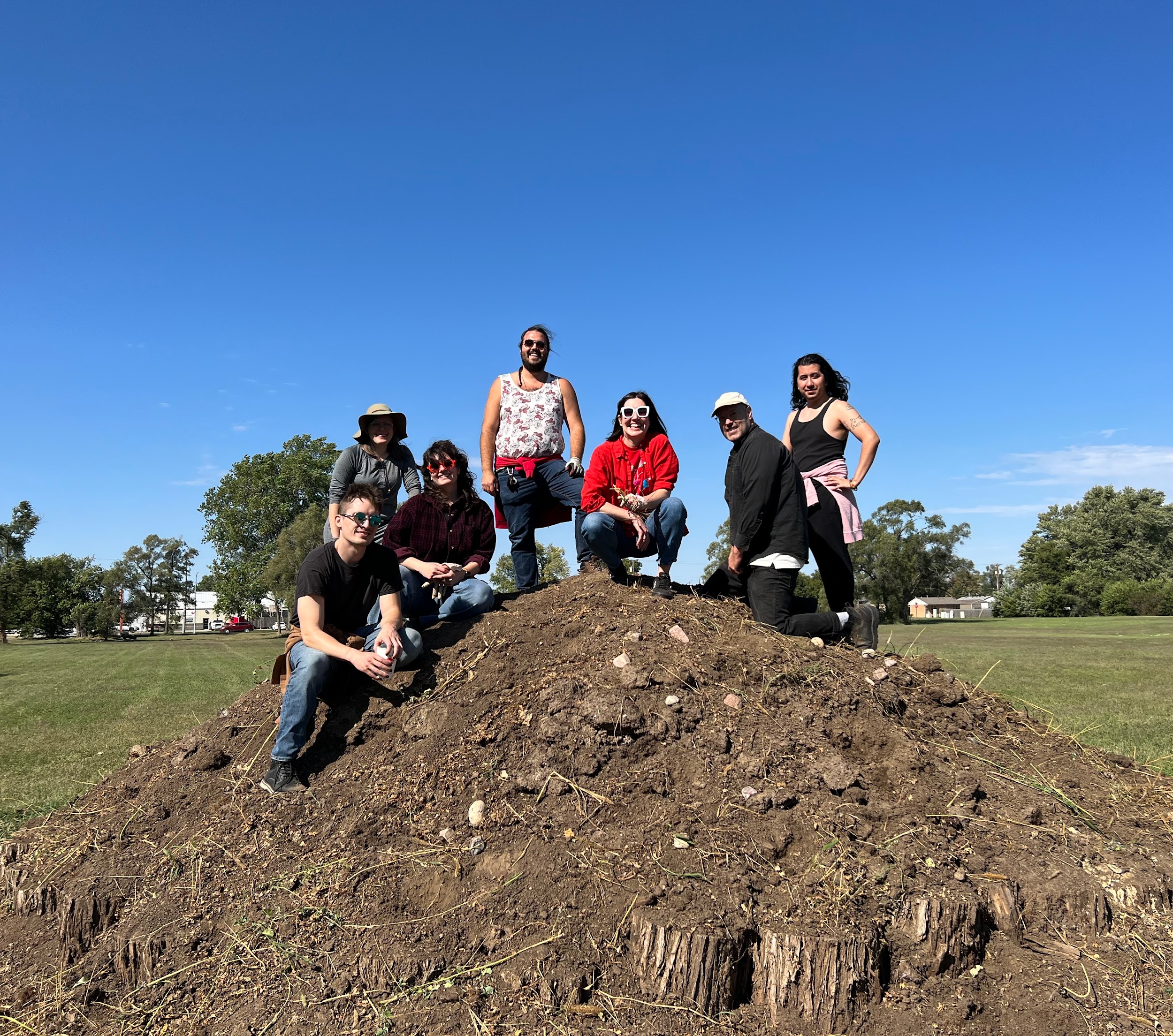 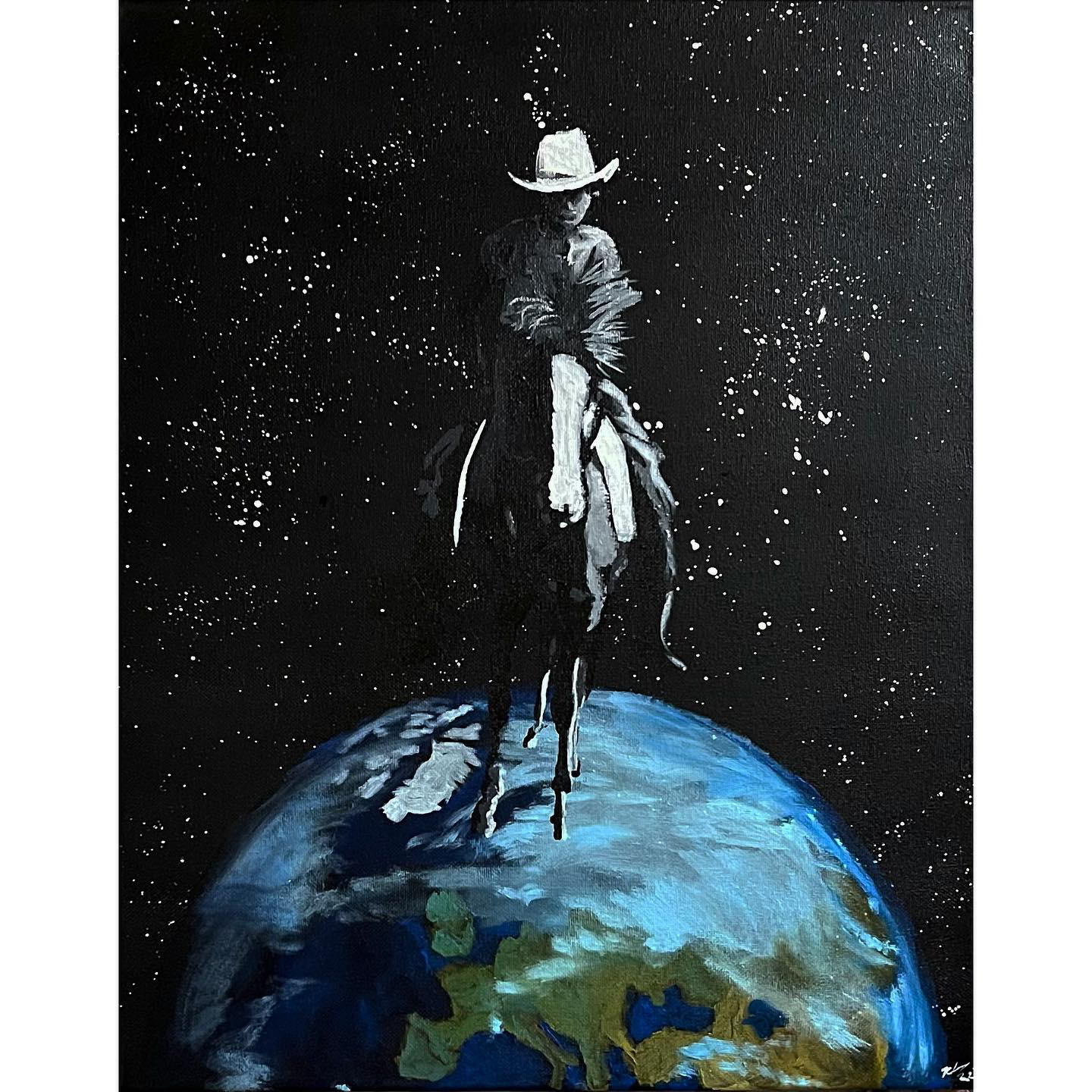 Lately, the news has felt particularly doomy, dominated by fears of a looming apocalypse due to climate change or nuclear war or artificial intelligence. 

This is understandable — any of these existential threats could irrevocably change the world, and what would lie beyond is unknowable. 

Native people know a thing or two about that; the world as we knew it ended long ago, and it continued to end again and again and again. Yet we also know that there’s a future even after the apocalypse has come and gone. 

Rather than conceptualizing time as a linear march toward calamity (or, for optimists, toward the dream of utopia), it can be viewed as a wheel that we cycle through repeatedly, from creation to destruction to recreation. 

- B.L. Blanchard
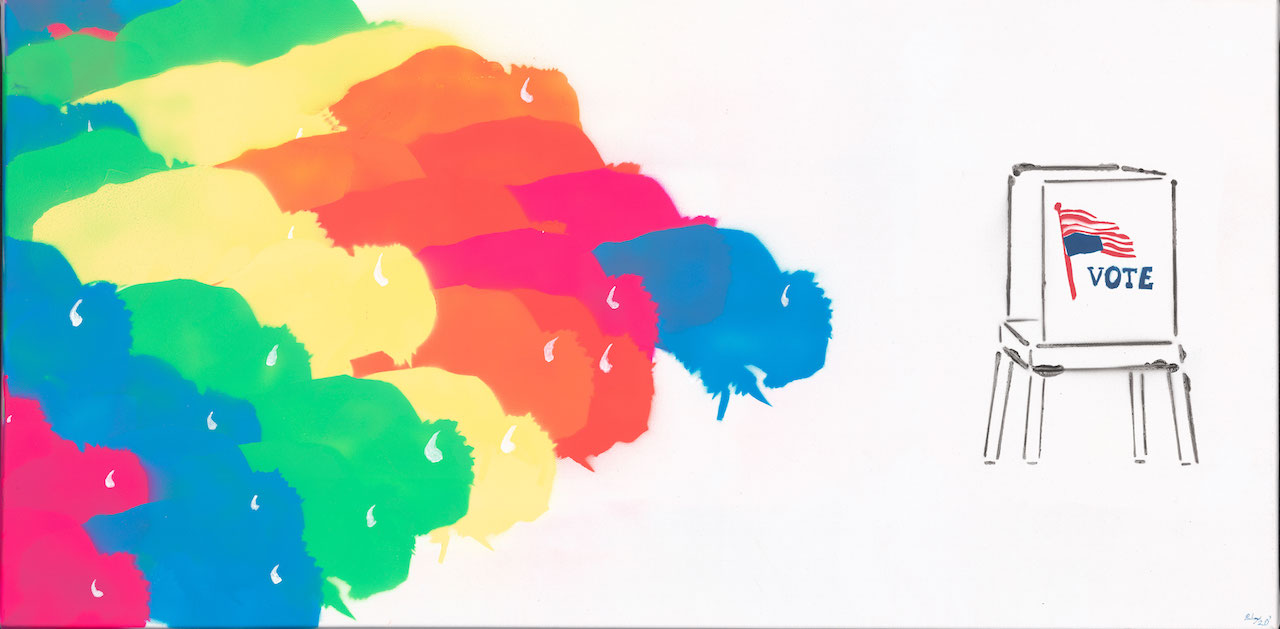 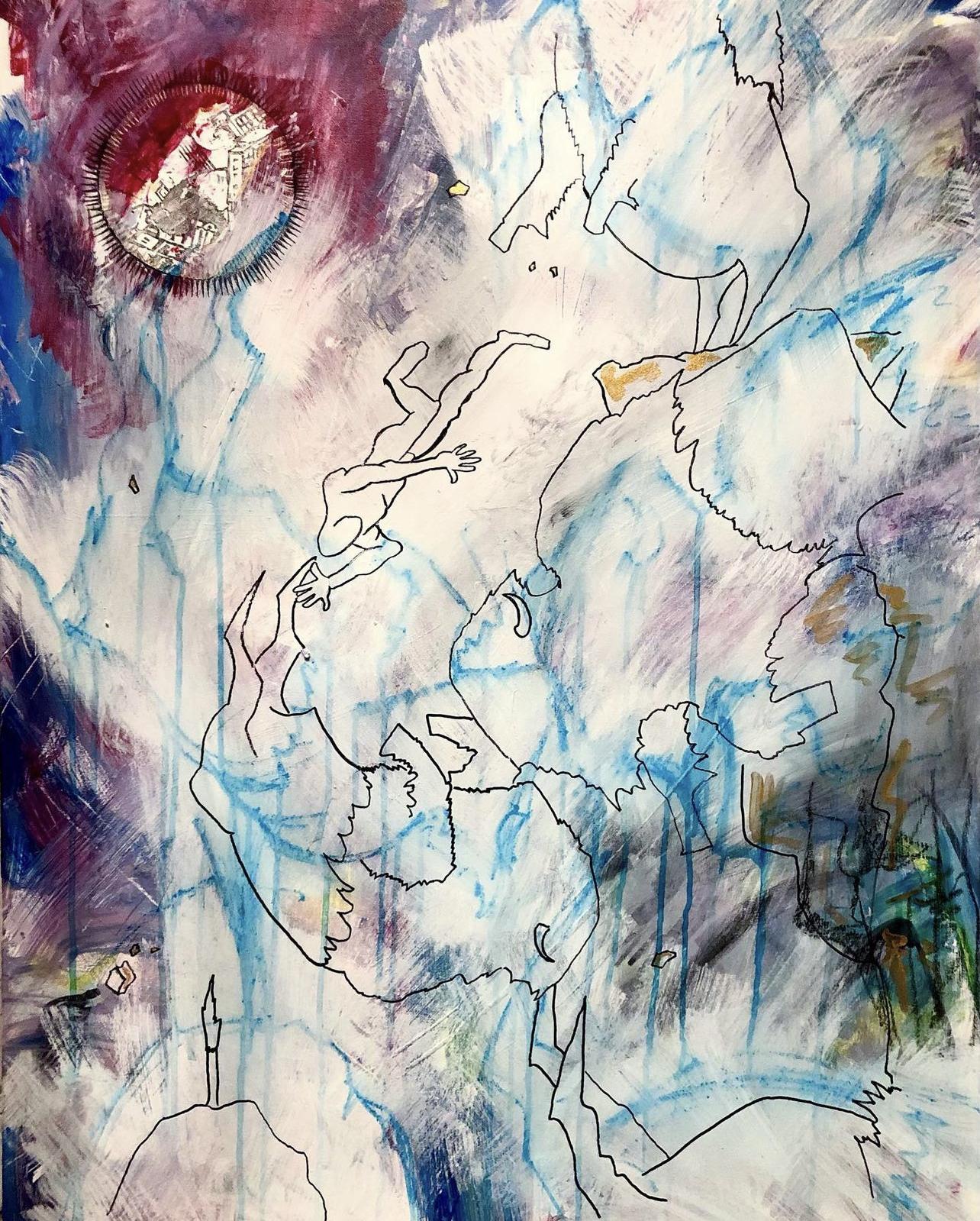 nathanielruleaux.com

@nathanielruleaux